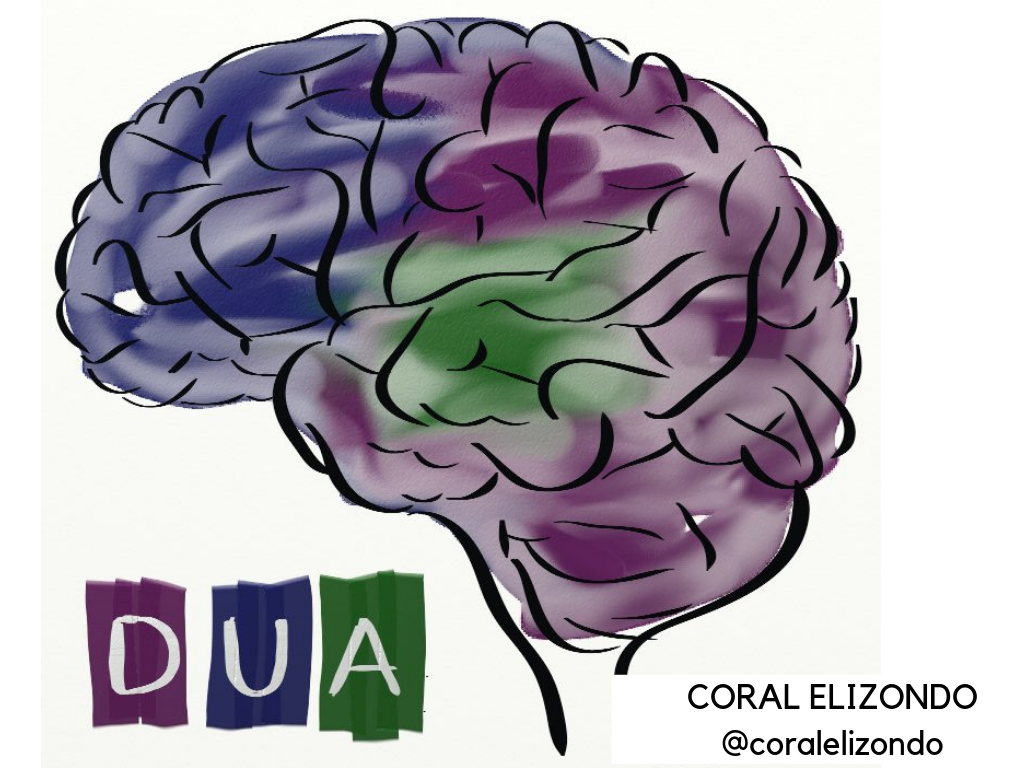 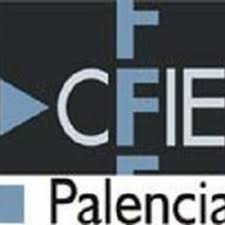 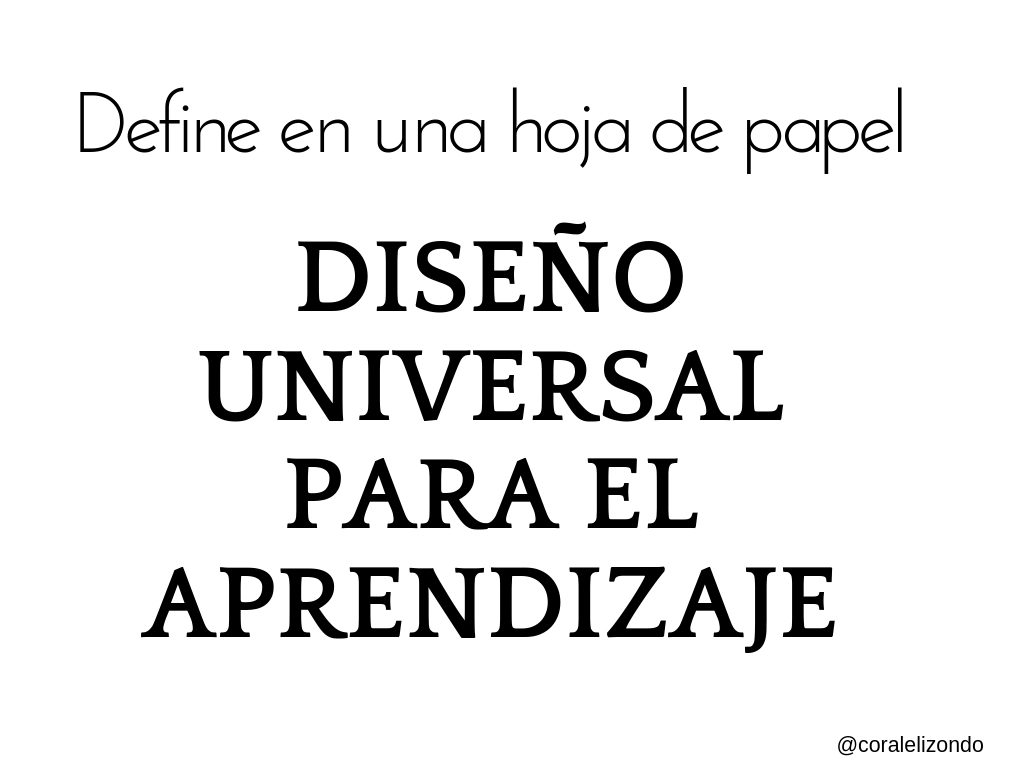 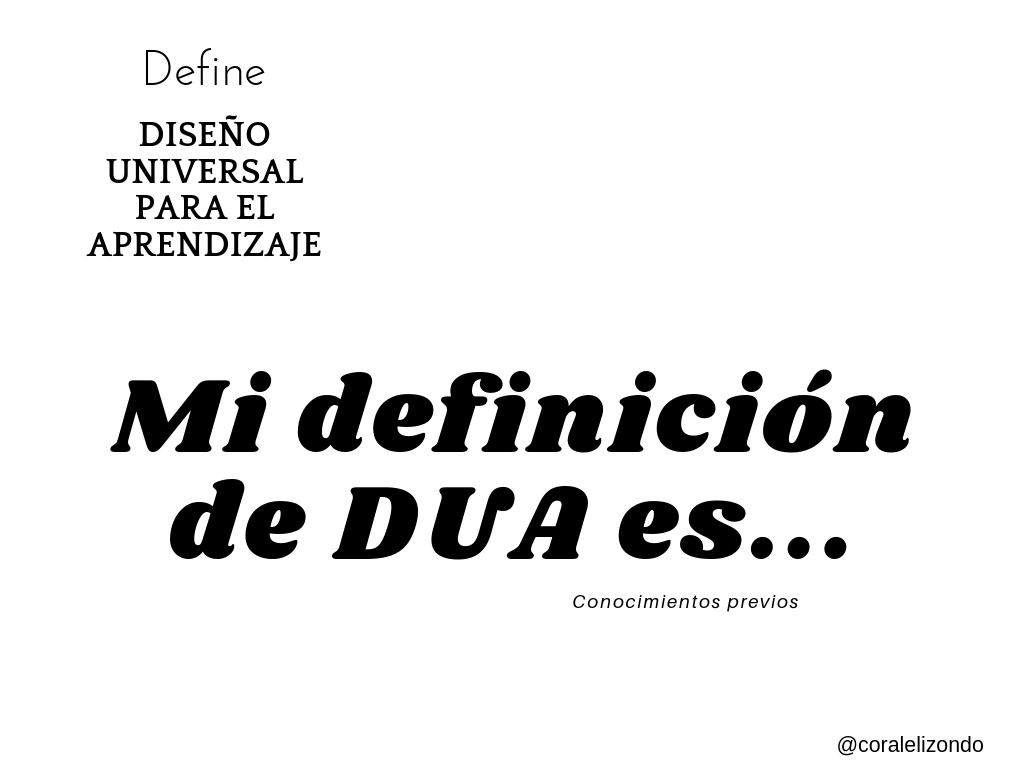 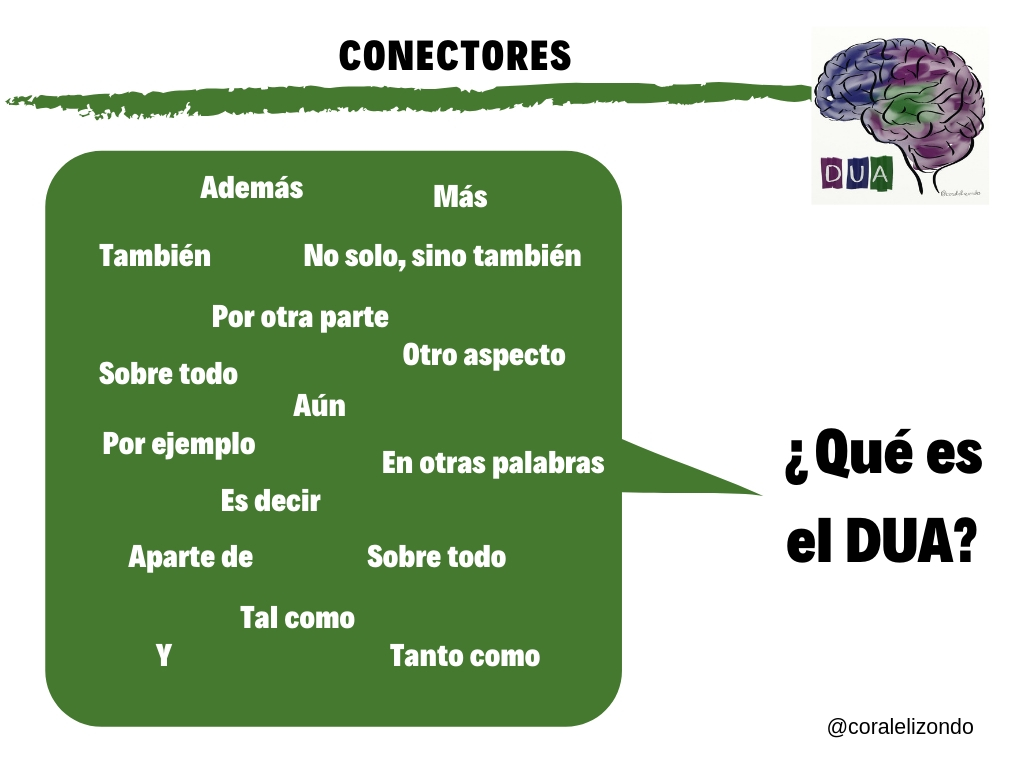 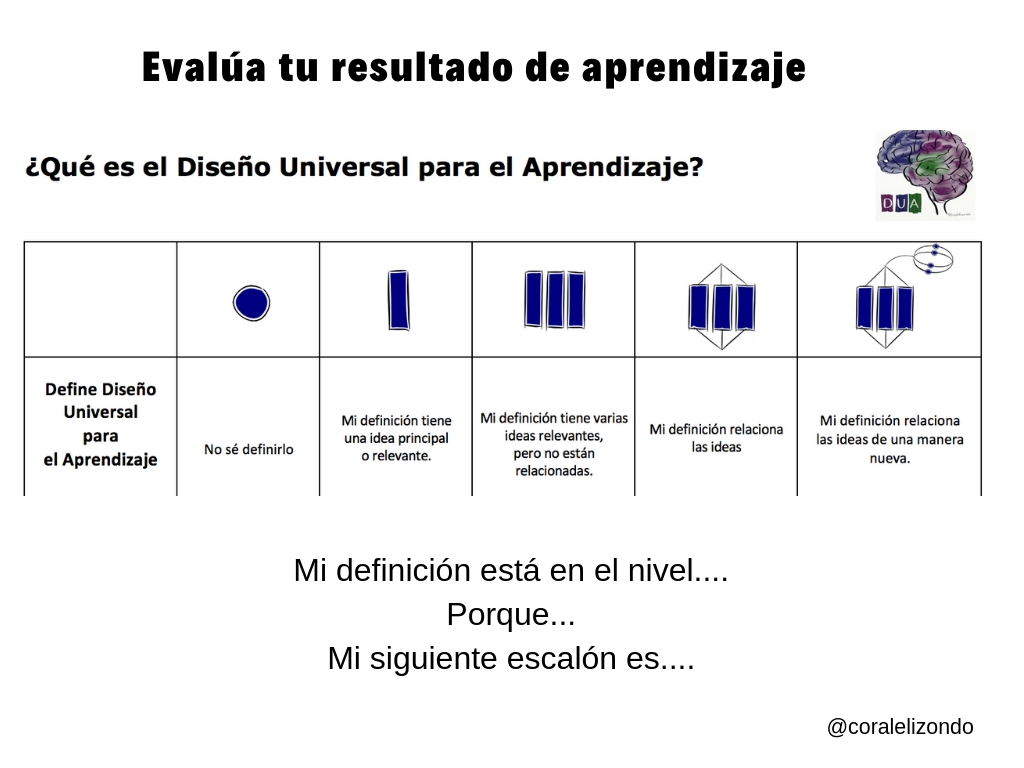 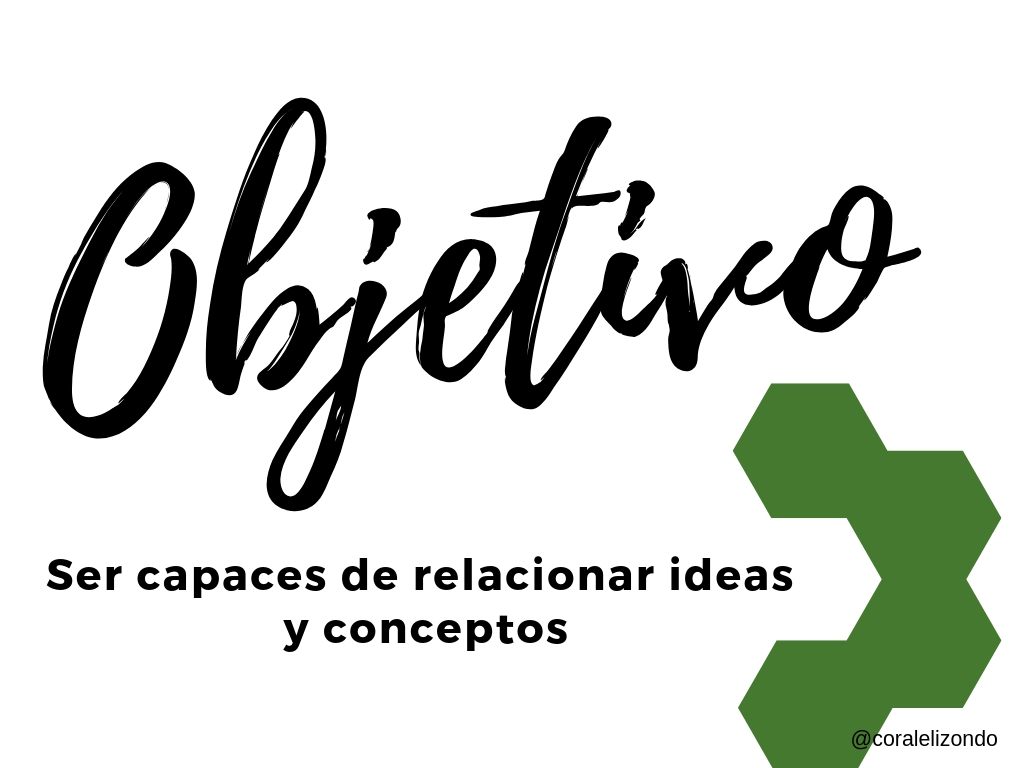 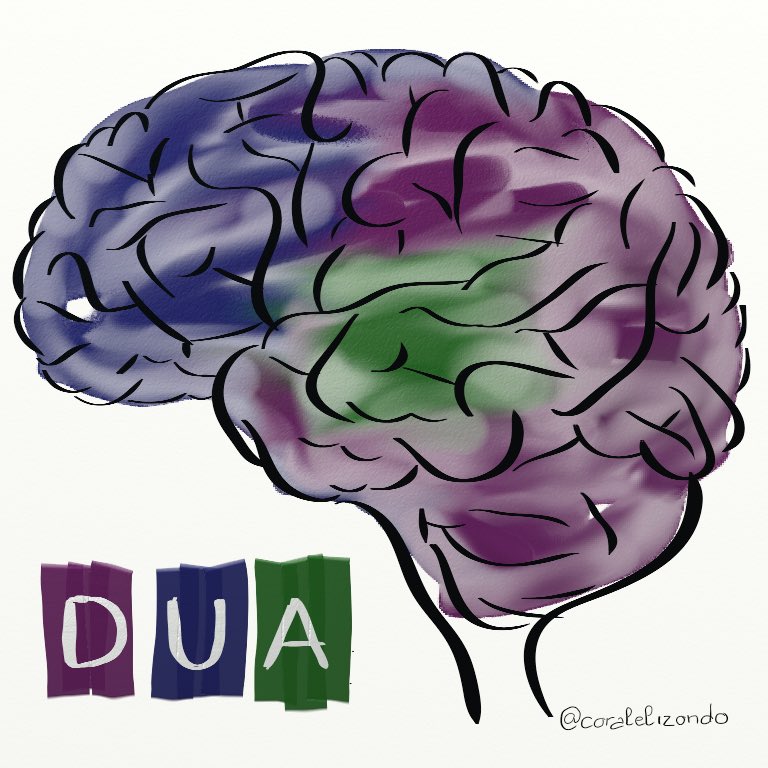 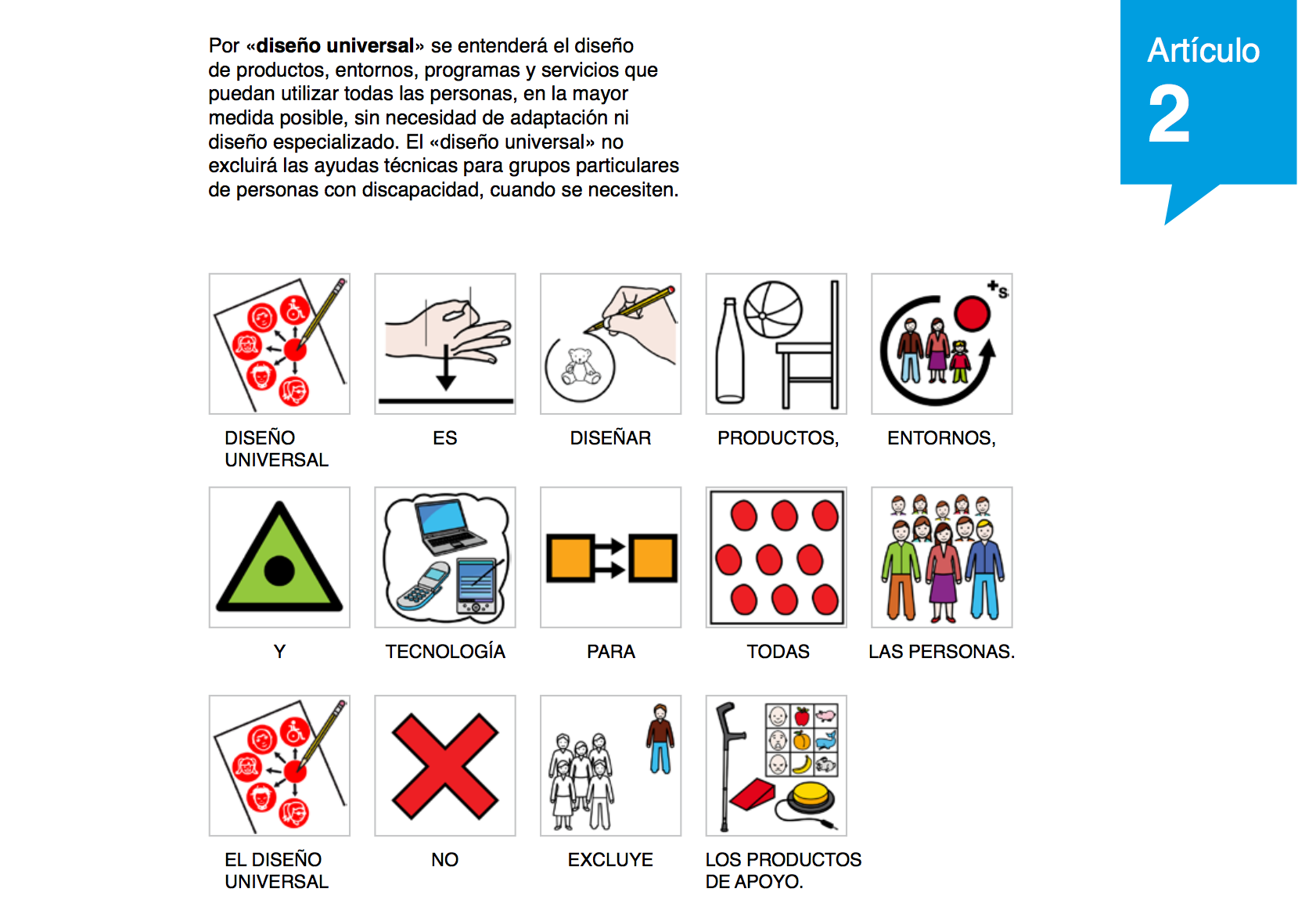 Pictogramas ARASAAC
@coralelizondo
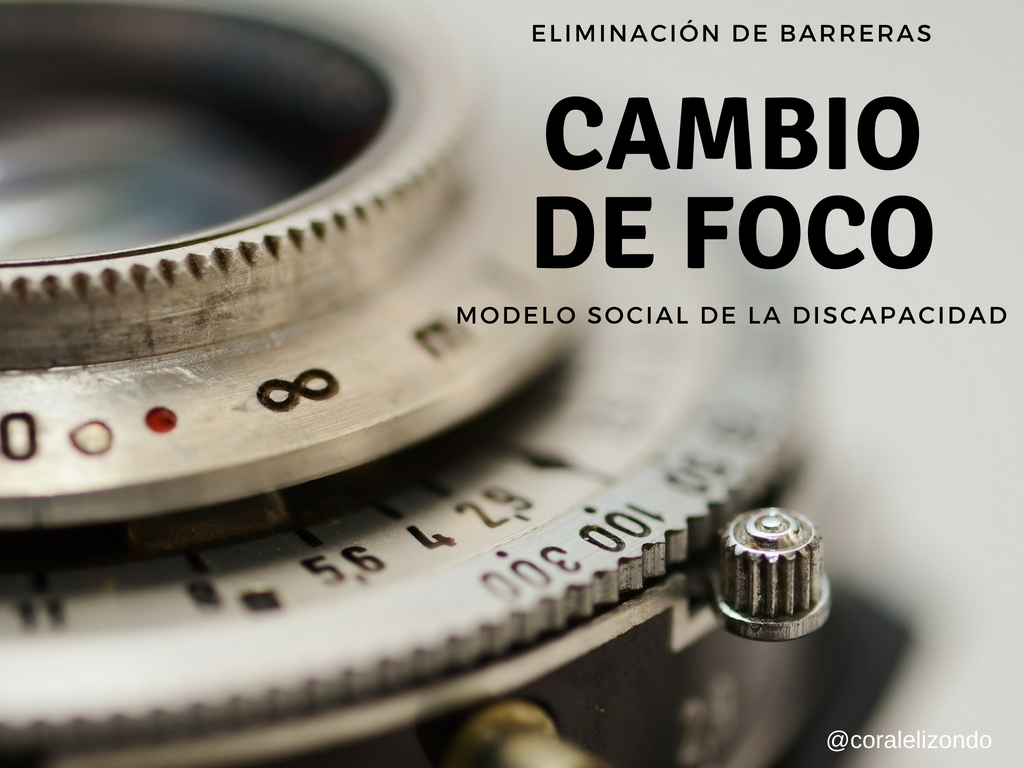 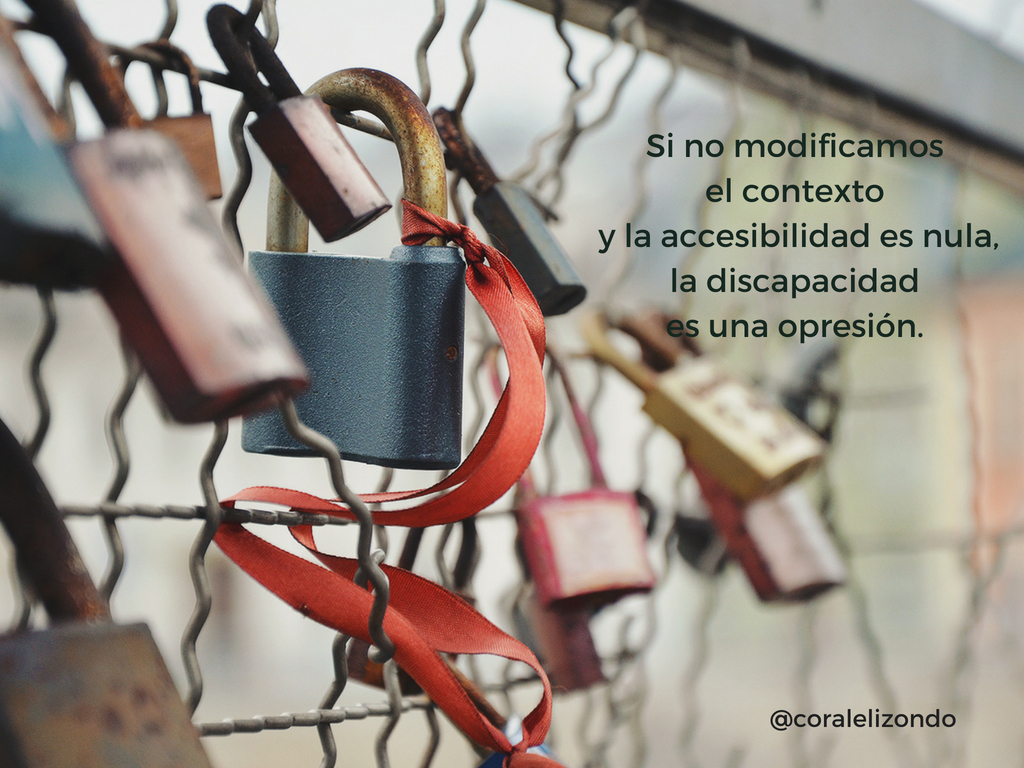 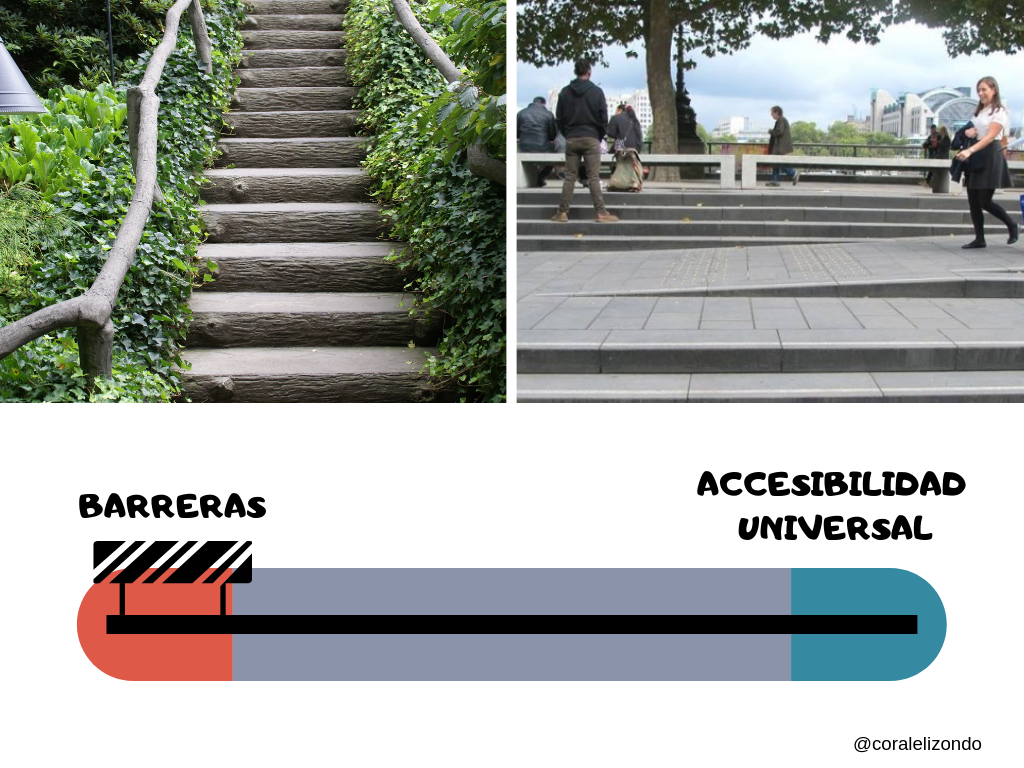 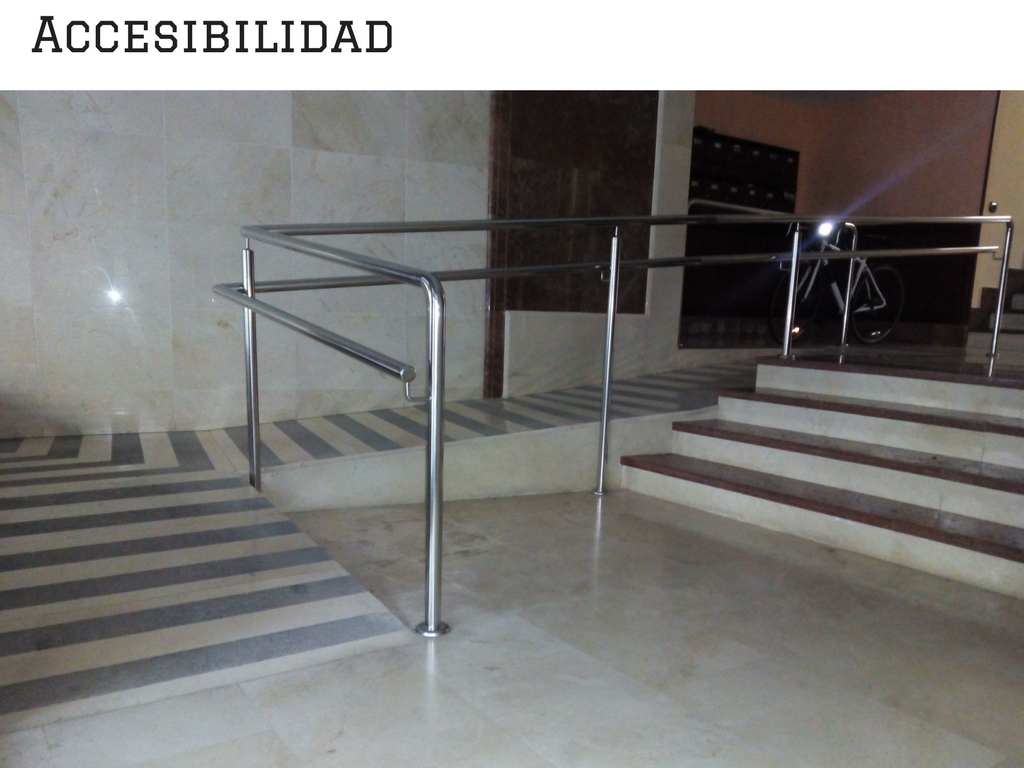 La condición que deben cumplir 
los entornos, procesos, bienes, productos y servicios, así como 
los objetos o instrumentos, herramientas y dispositivos, 
para ser comprensibles, utilizables 
y practicables por todas
 las personas en condiciones 
de seguridad y comodidad y de la forma más autónoma y natural posible. Presupone la estrategia de «diseño para todos» y se entiende sin perjuicio 
de los ajustes razonables que deban adoptarse. (LIONDAU)
@coralelizondo
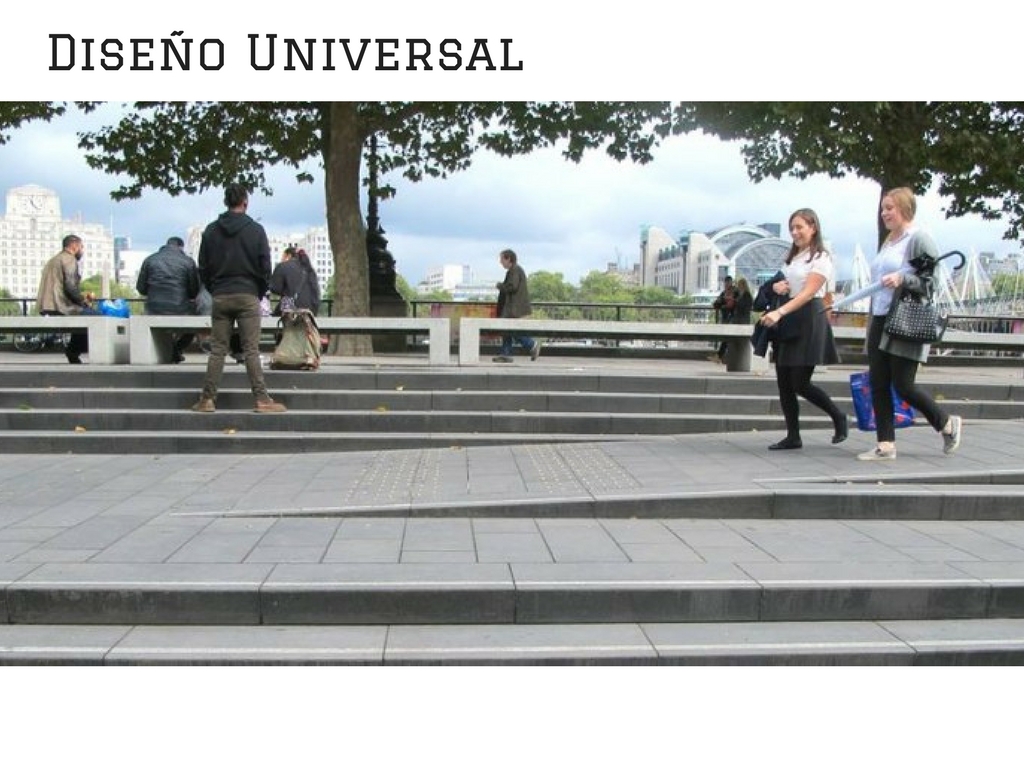 La actividad por la que se concibe 
o proyecta, desde el origen, 
y siempre que ello sea posible, entornos, procesos, bienes, productos, servicios, objetos, instrumentos, dispositivos o herramientas, de tal forma que puedan ser utilizados por todas 
las personas, en la mayor extensión posible (LIONDAU)
Ley 51/2003, de 2 de diciembre, de Igualdad de Oportunidades, no Discriminación y Accesibilidad Universal de las Personas con Discapacidad (LIONDAU).
@coralelizondo
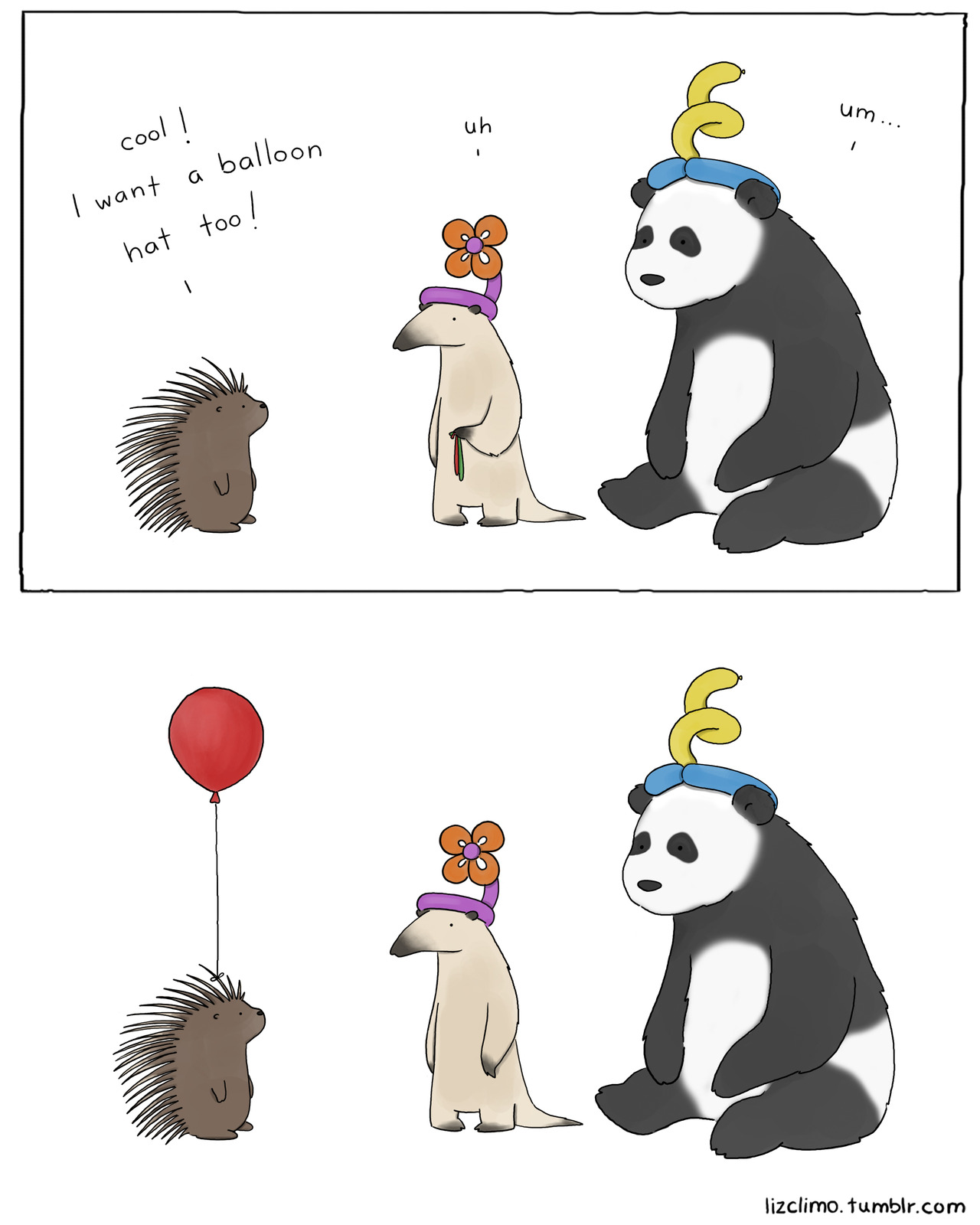 @coralelizondo
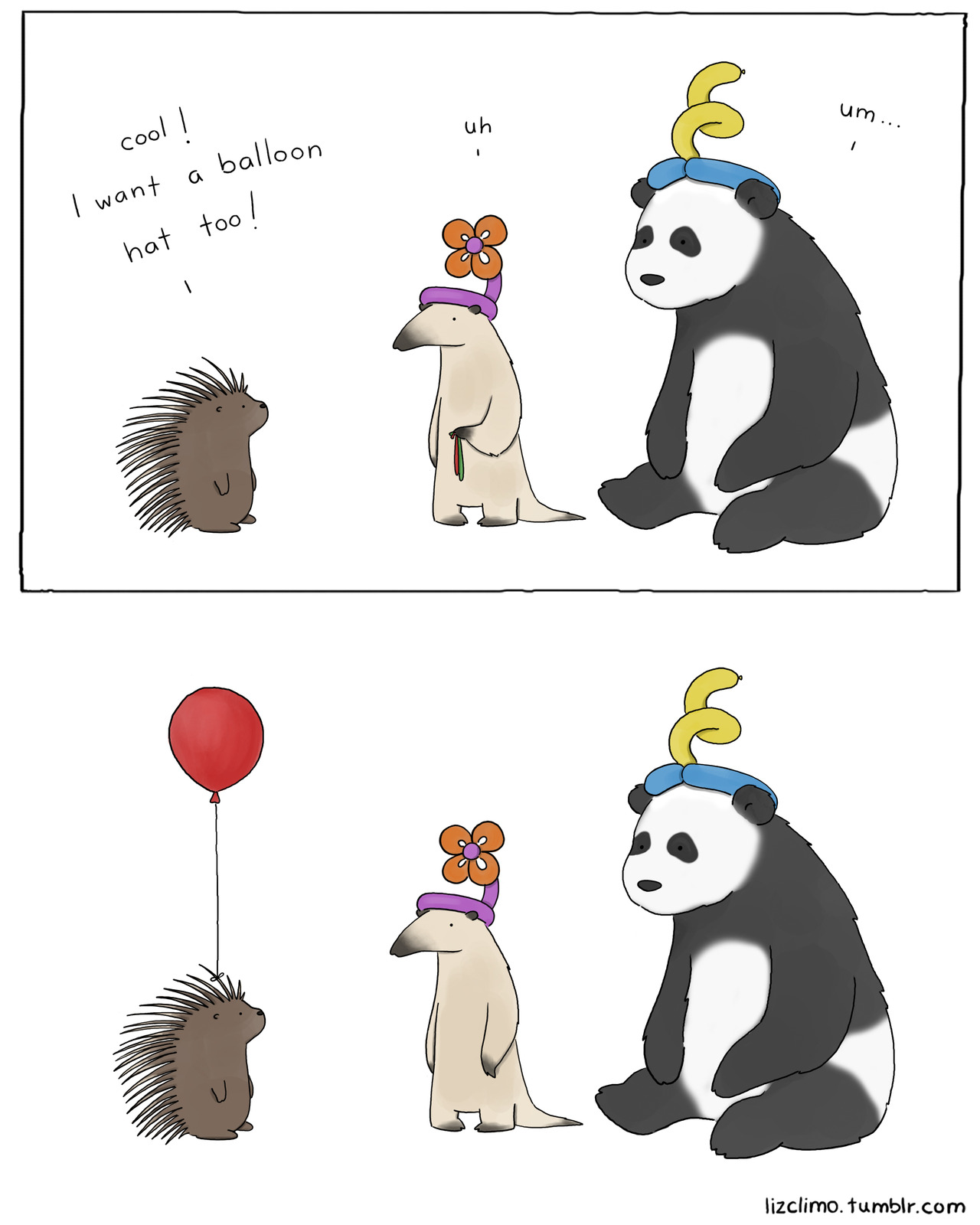 @coralelizondo
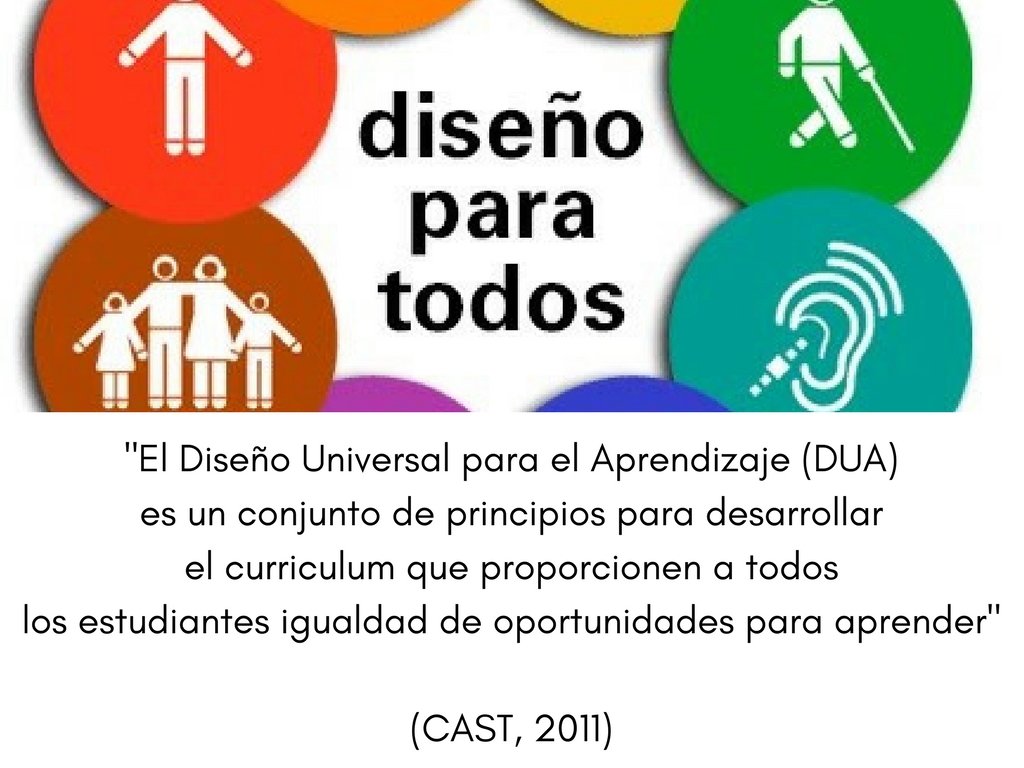 @coralelizondo
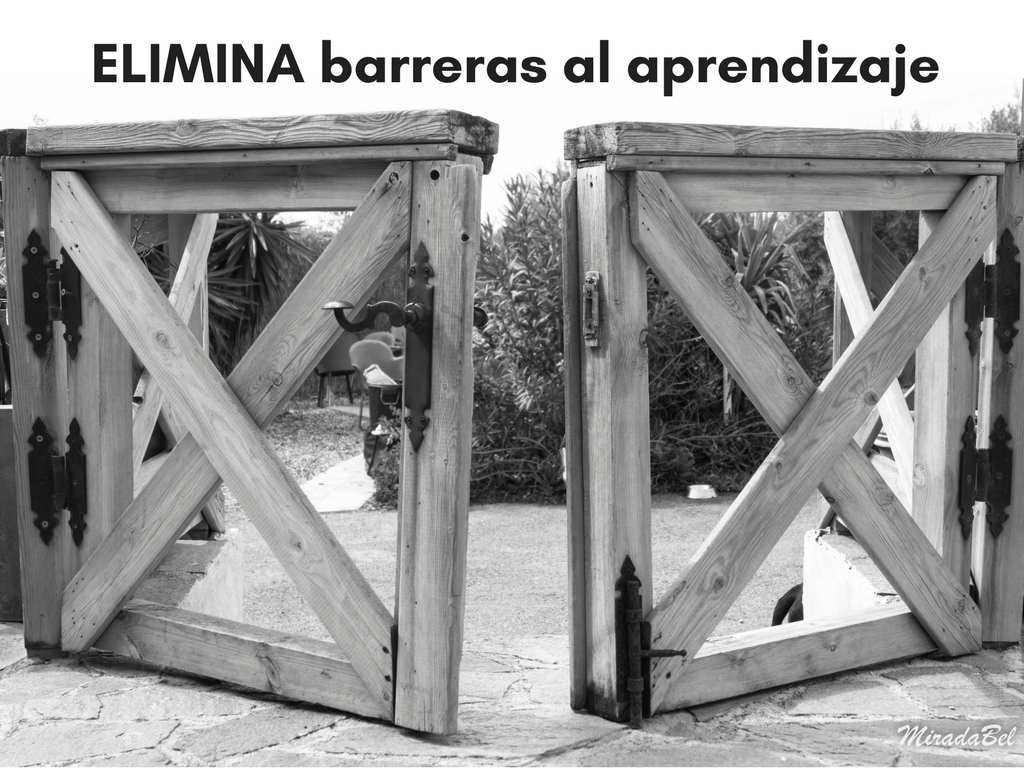 @coralelizondo
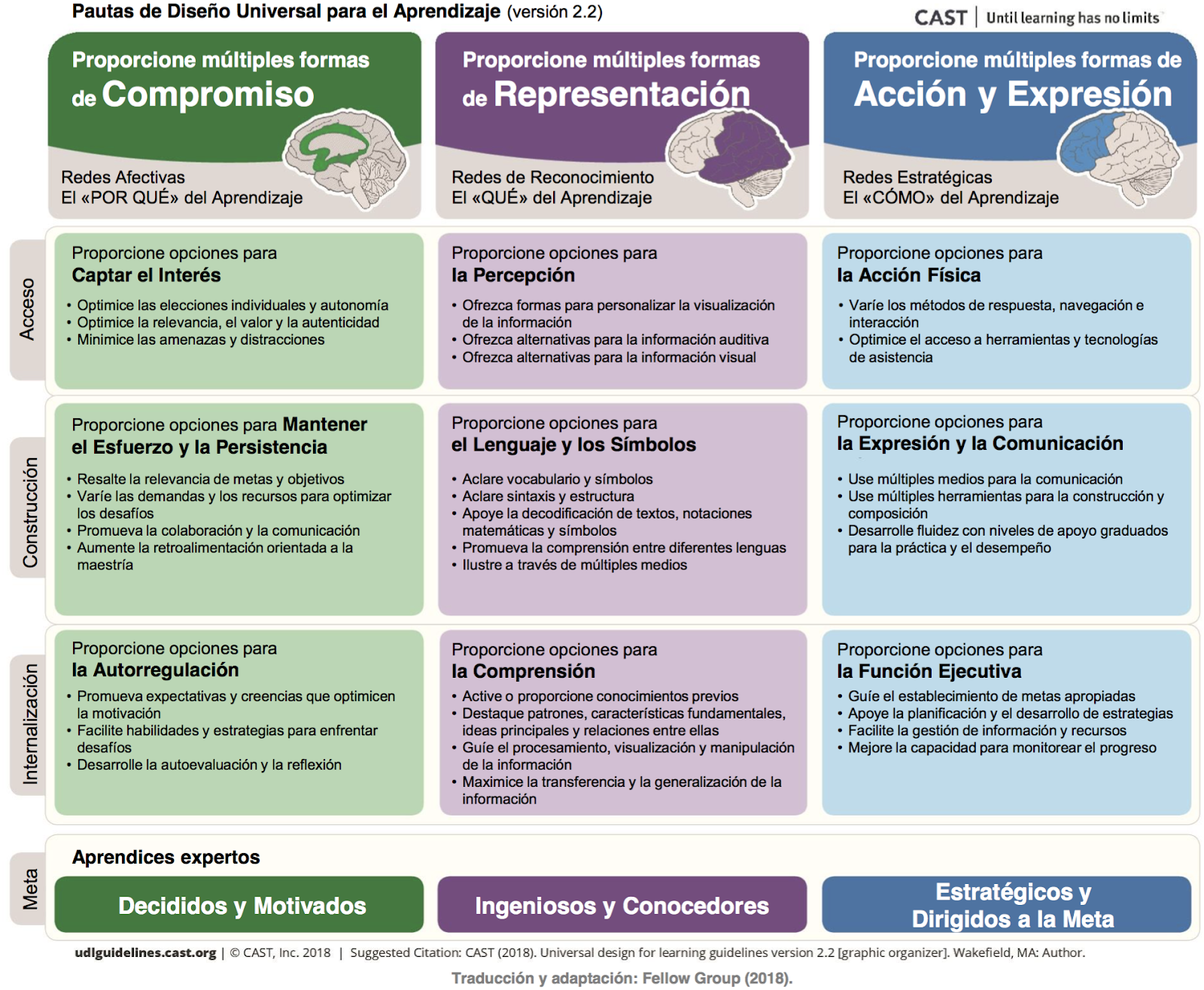 Imagen interactiva DUA
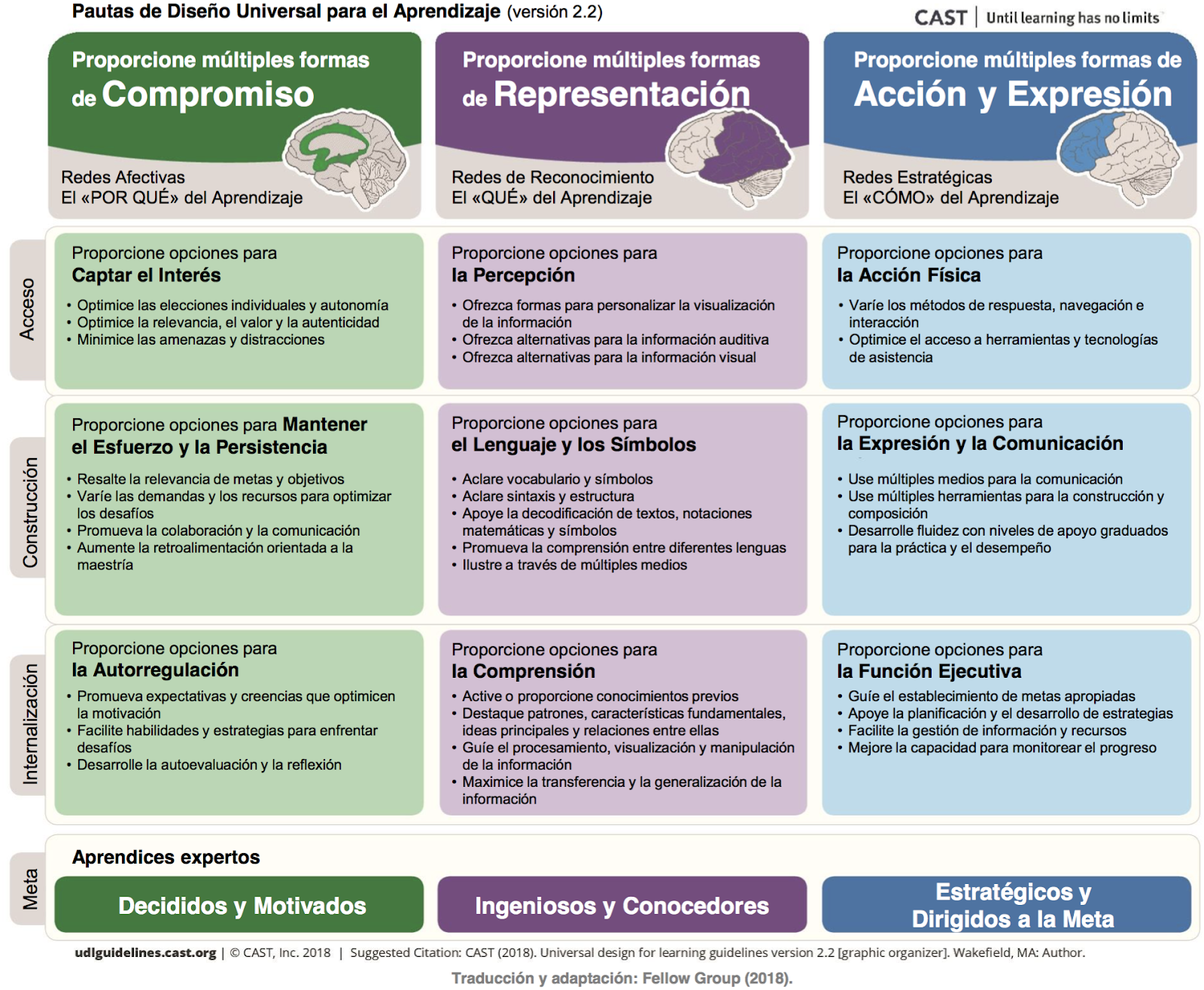 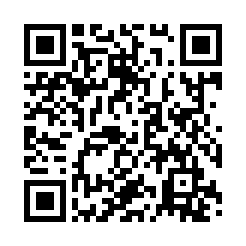 https://www.thinglink.com/scene/1115219630927904771
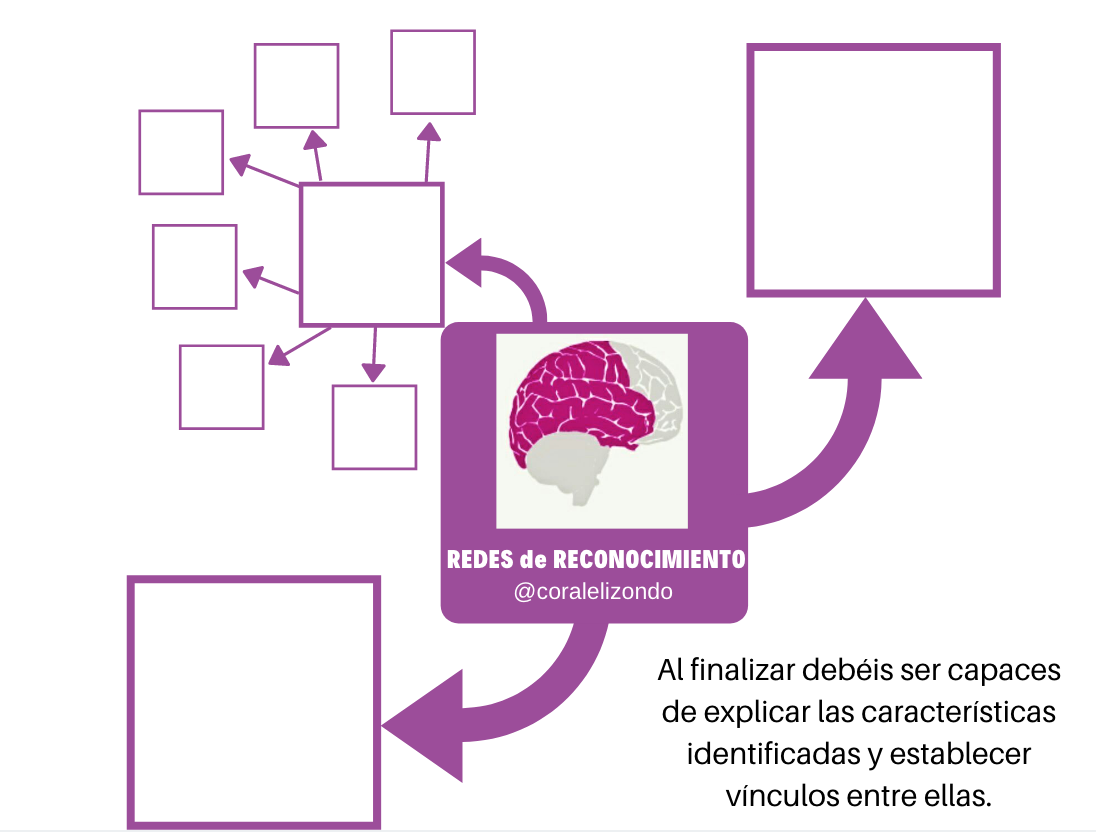 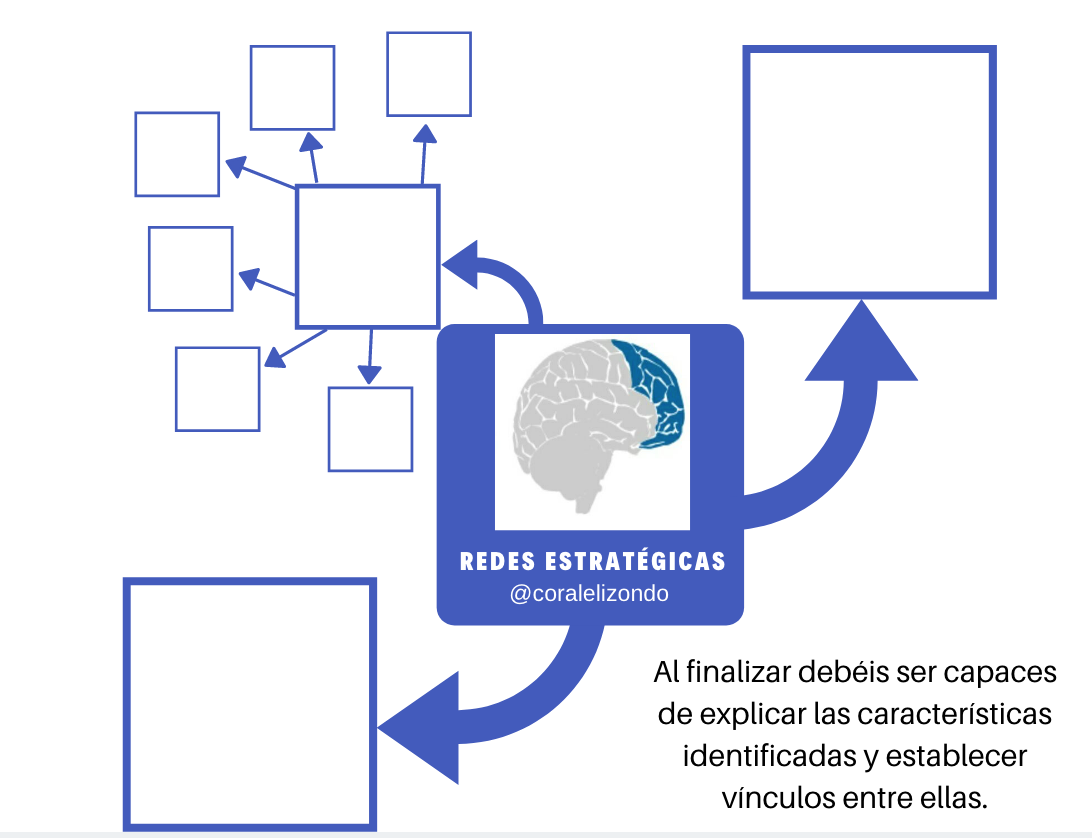 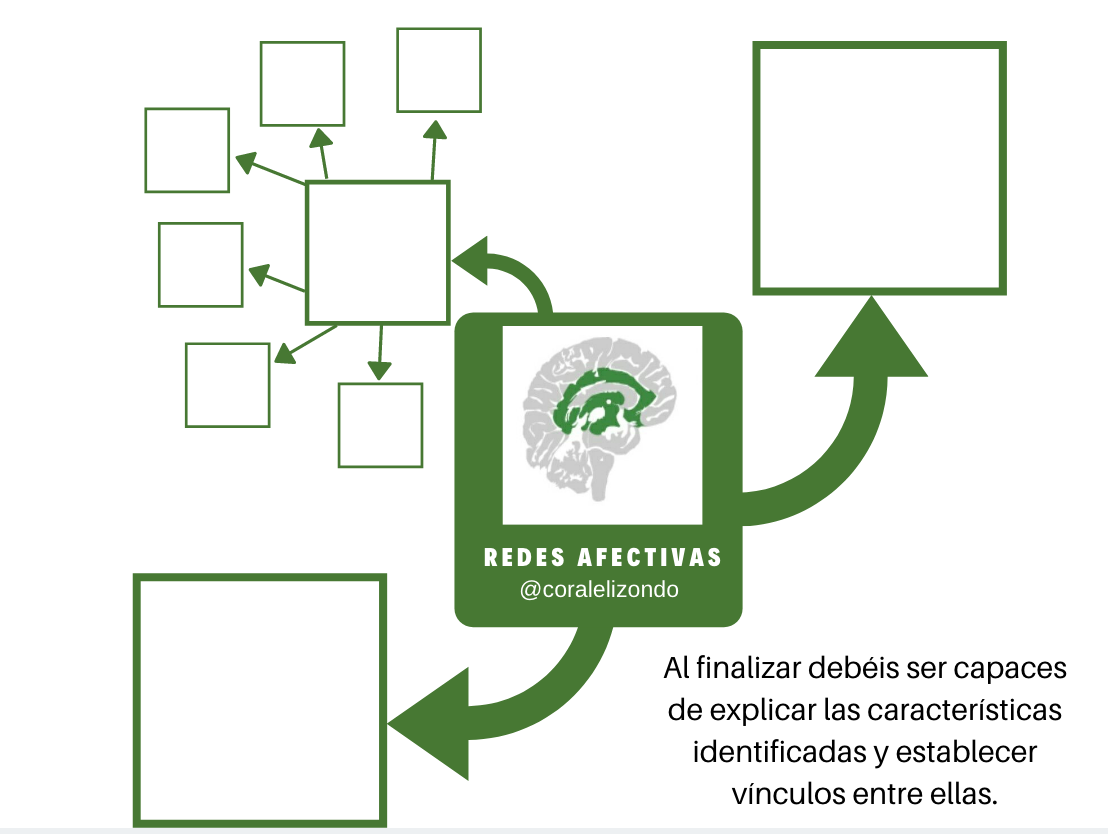 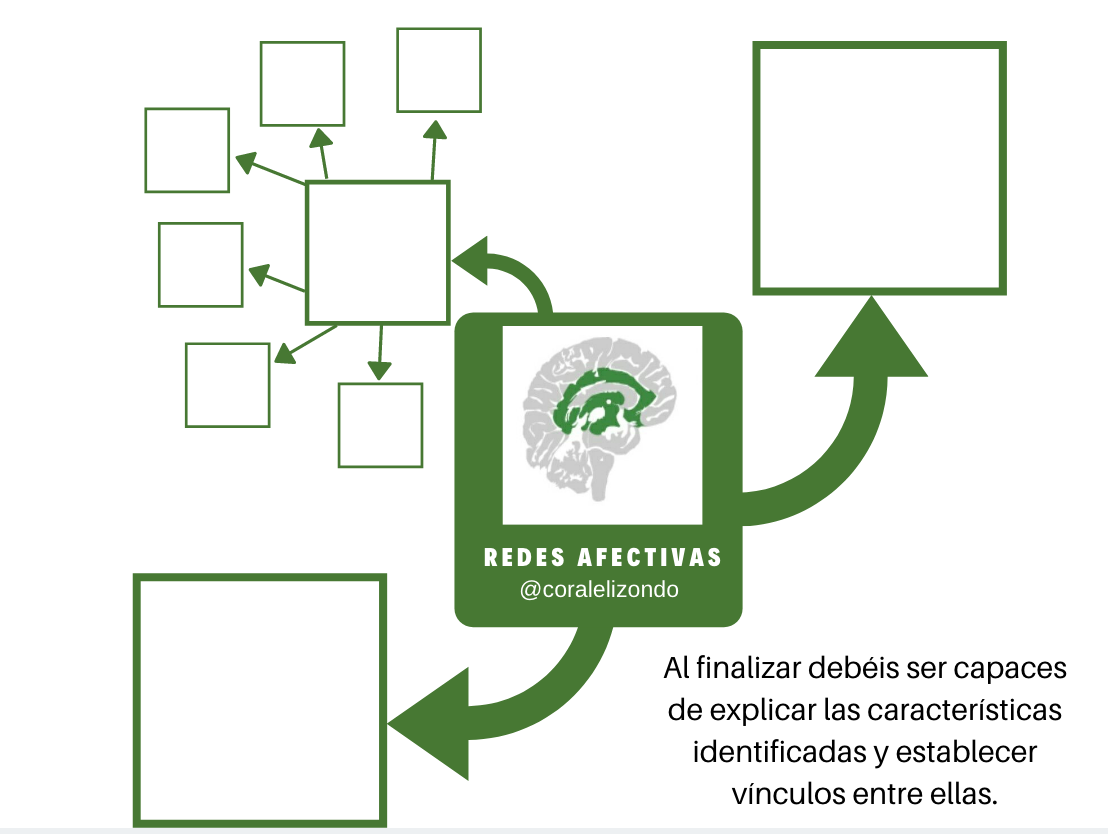 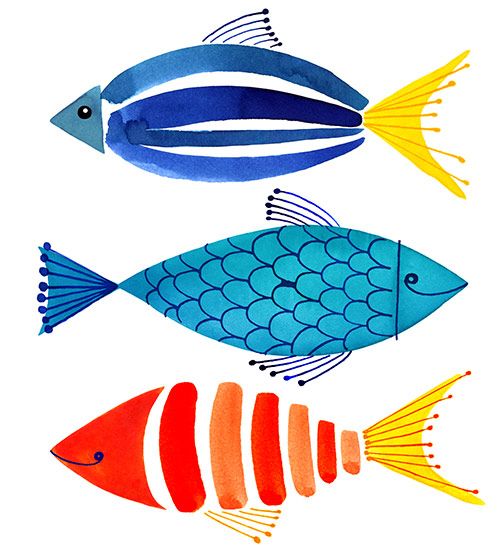 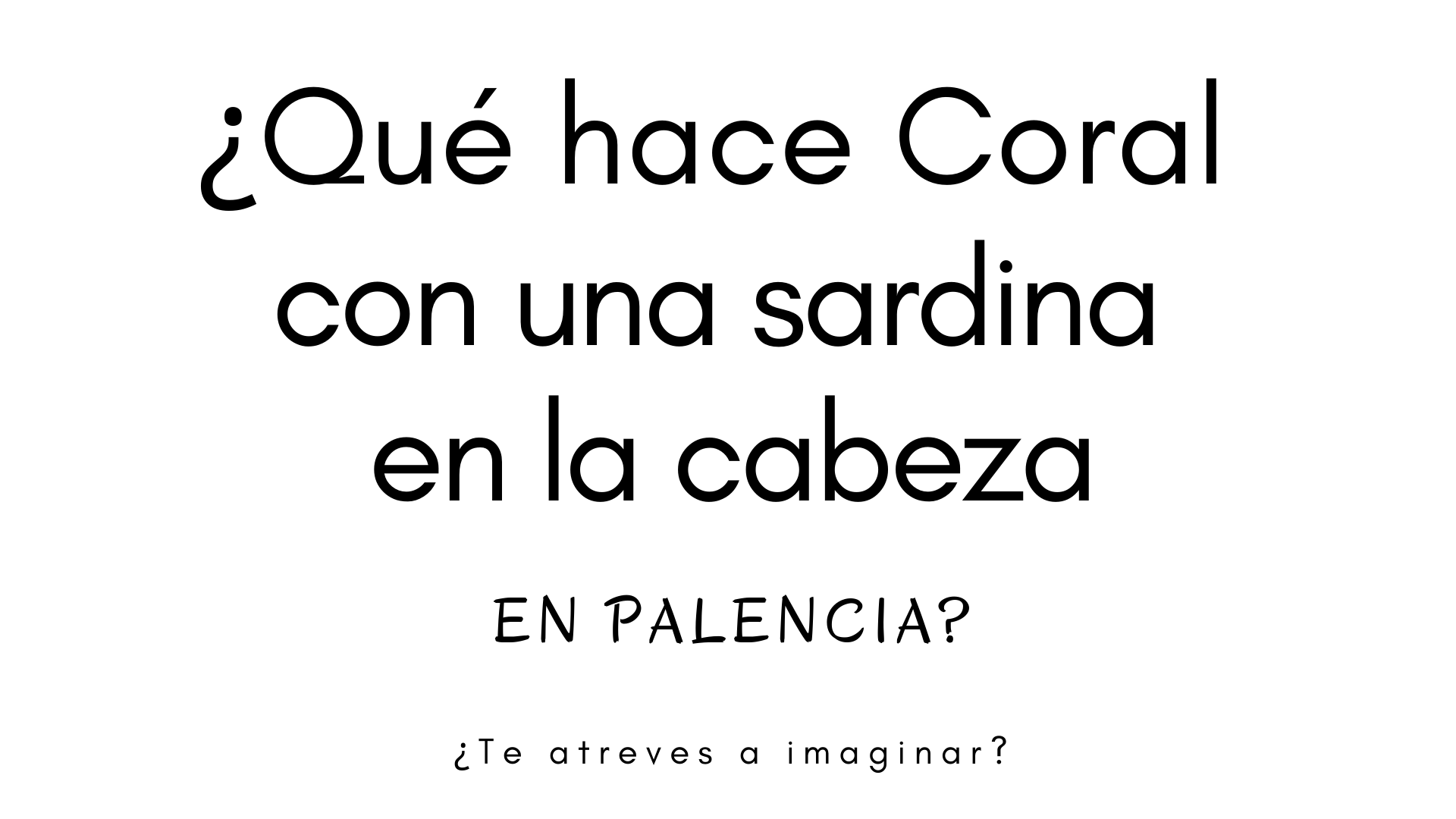 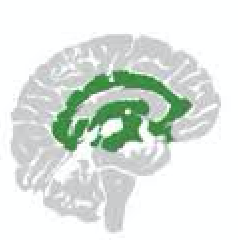 REDES AFECTIVAS
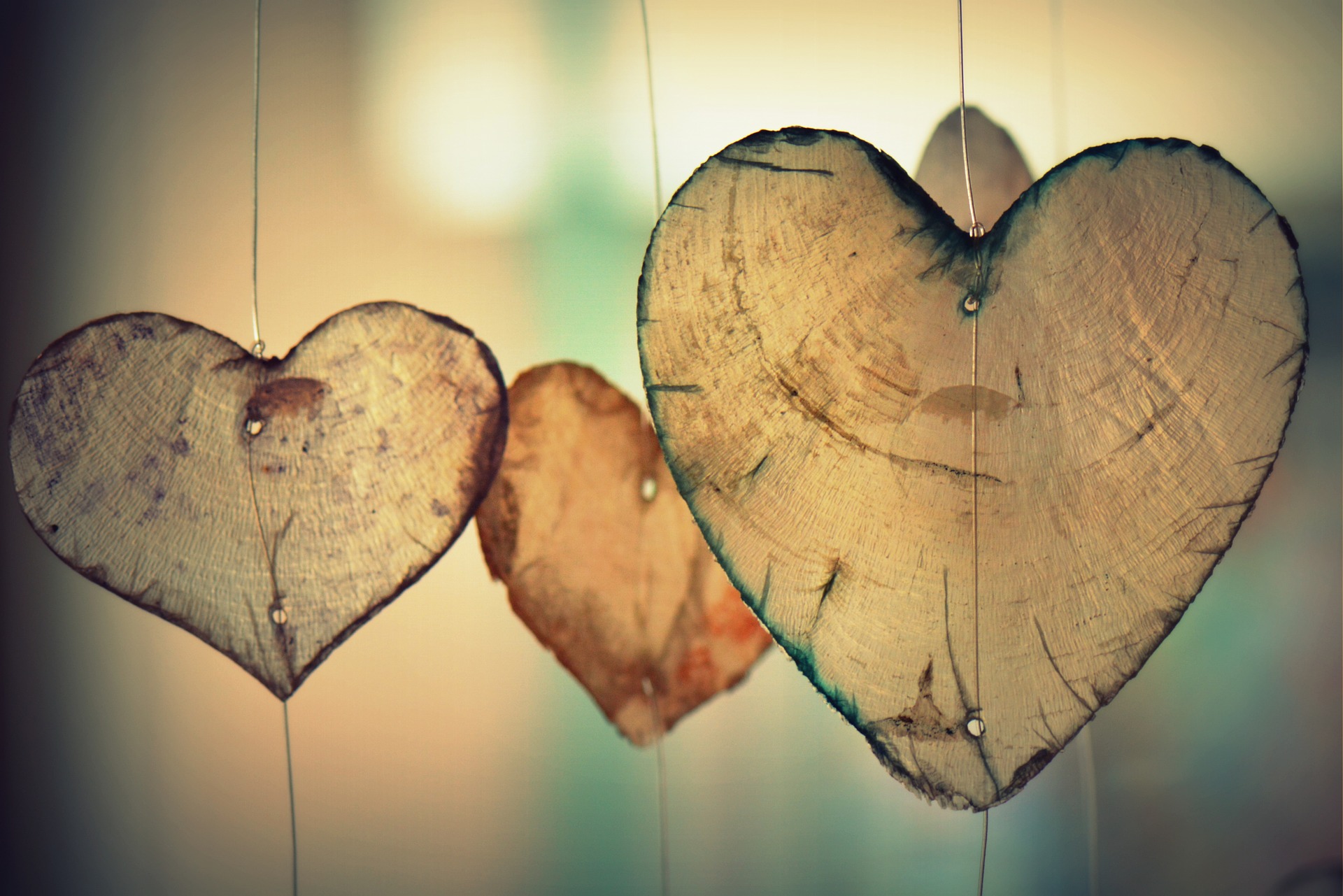 @coralelizondo
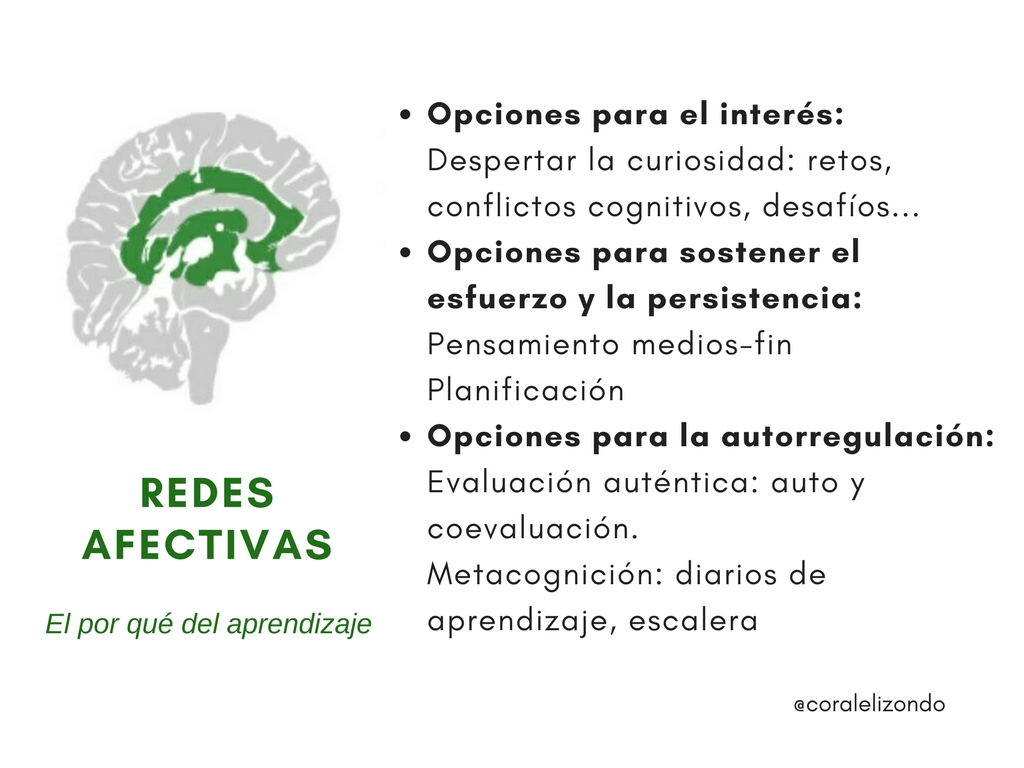 Estudiante motivado y decidido
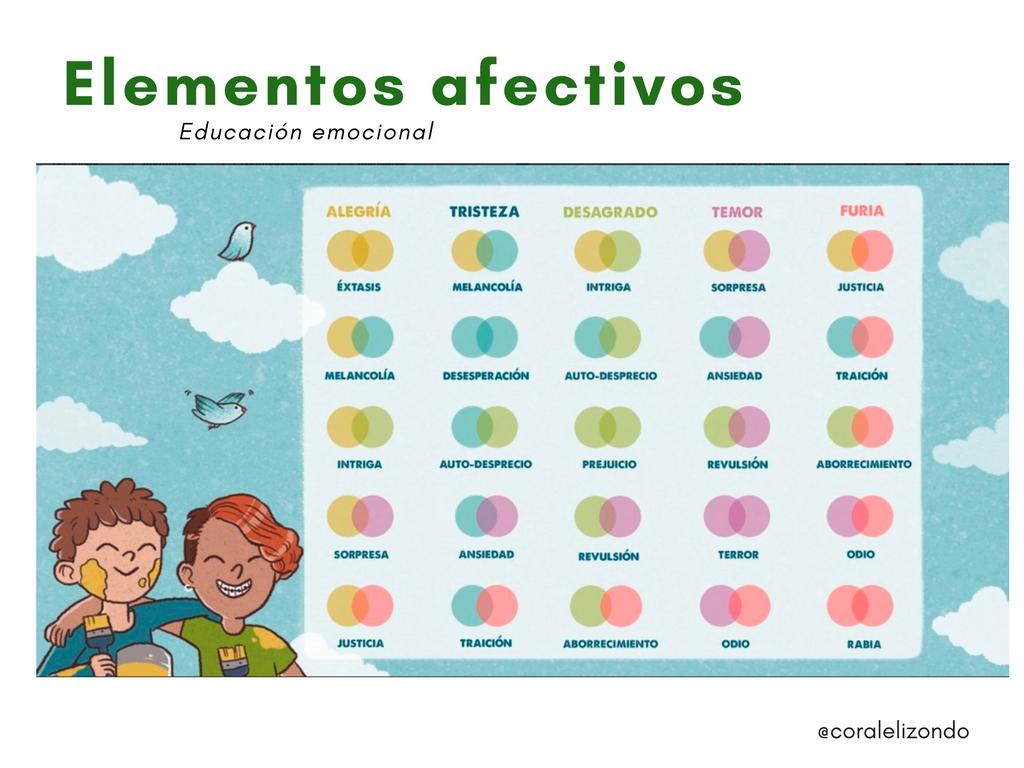 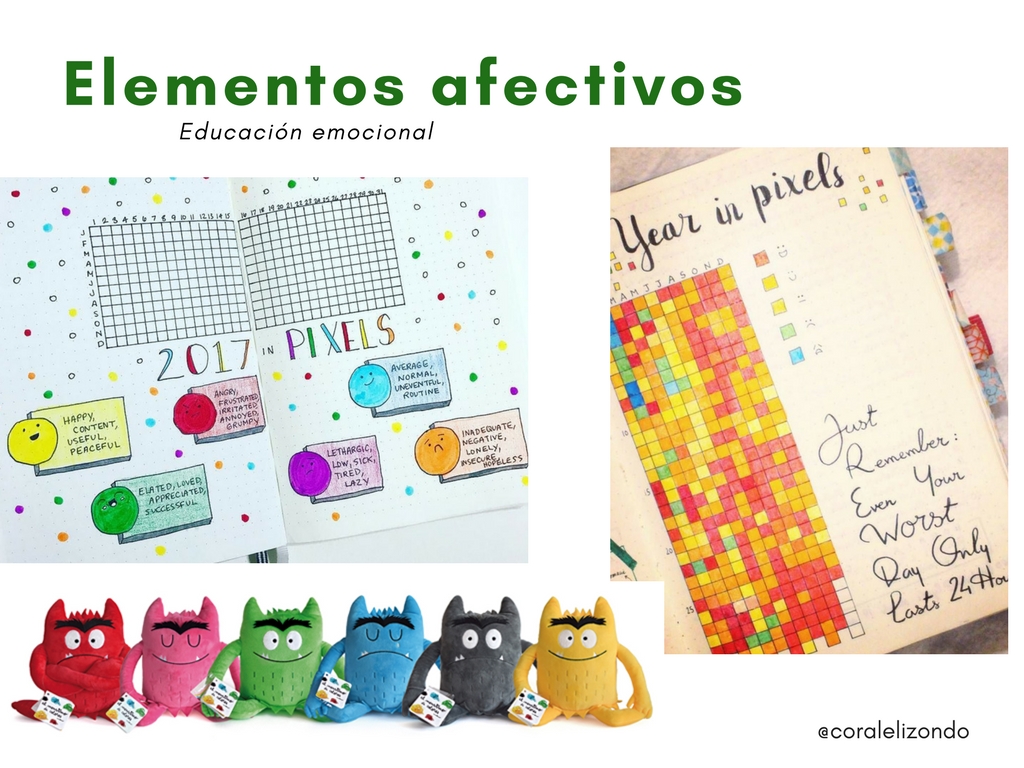 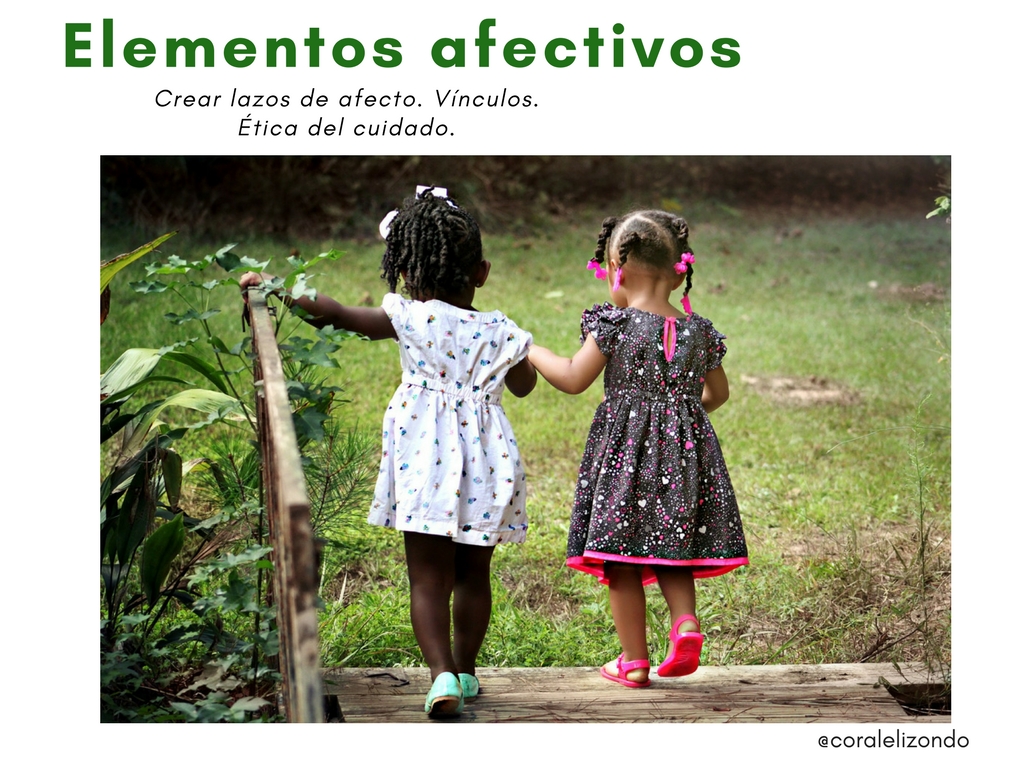 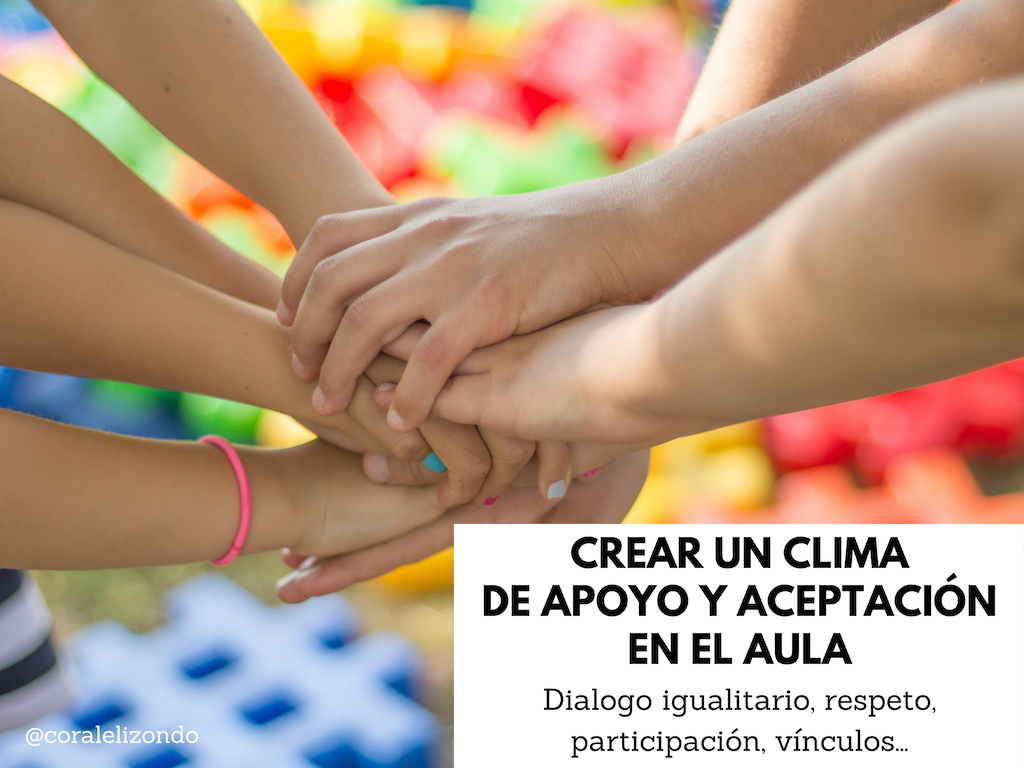 PENSANDO EN LOS DEMÁS. Toshiro Kanamori
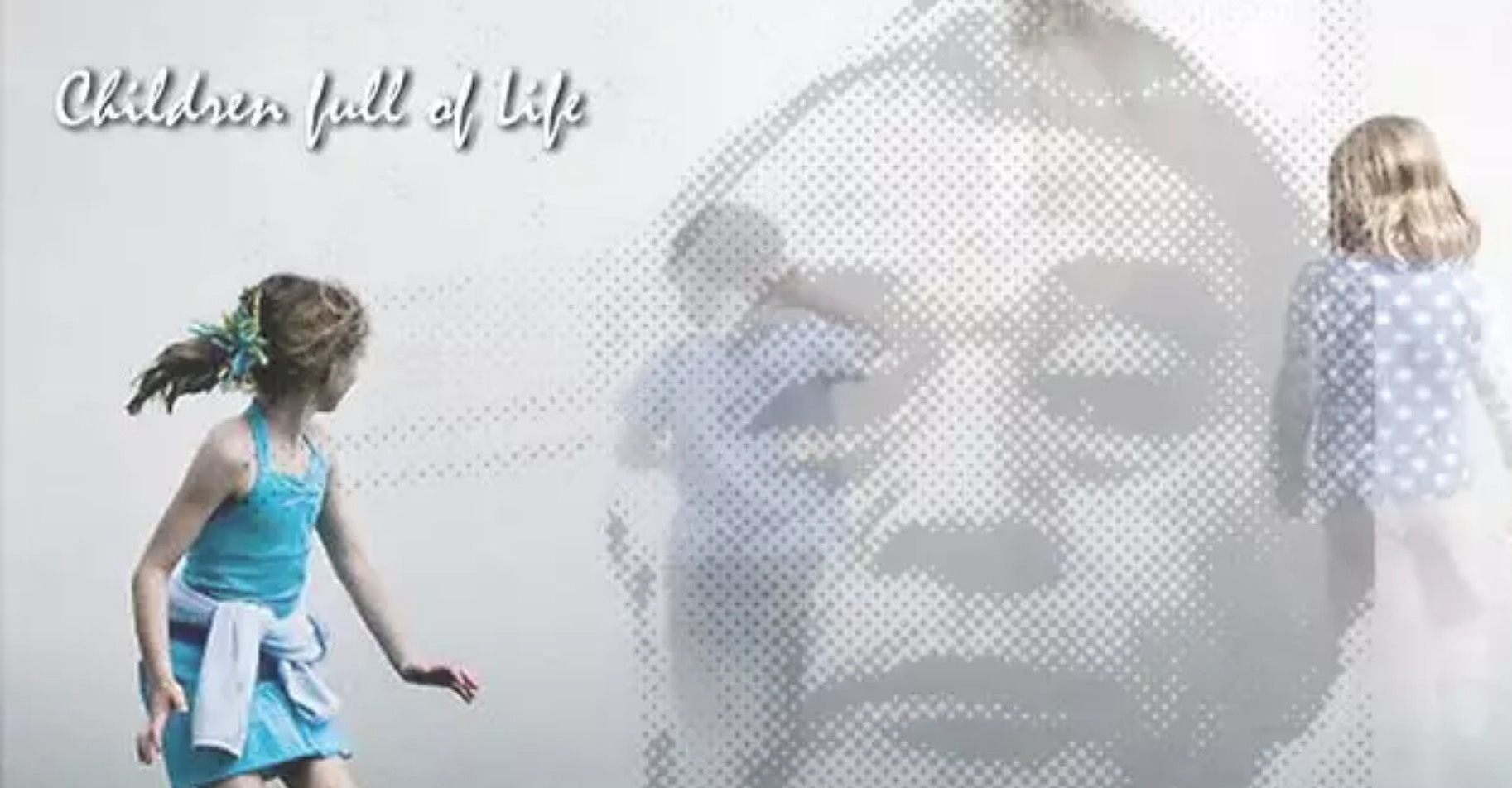 https://vimeo.com/52948258
@coralelizondo
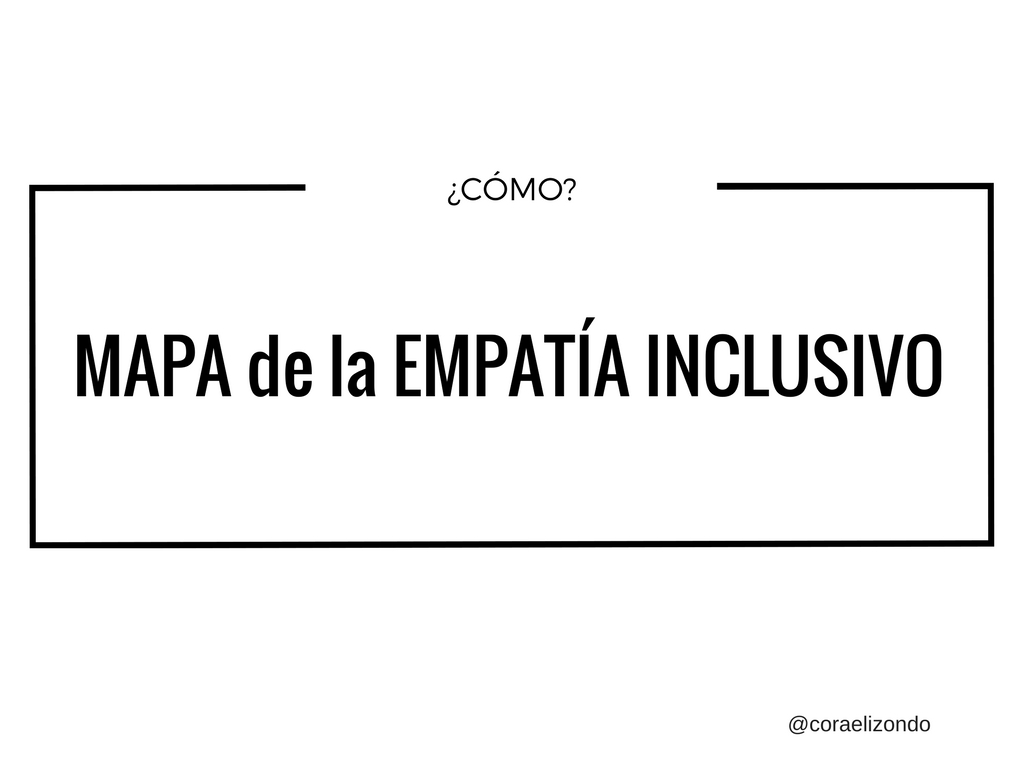 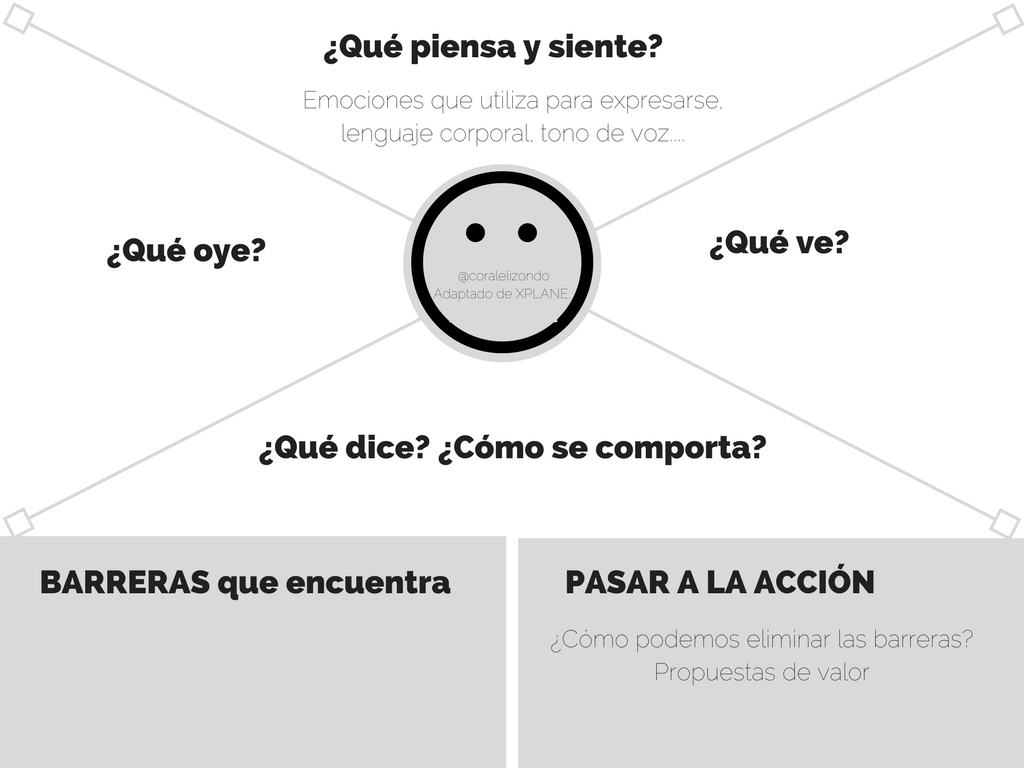 @coralelizondo
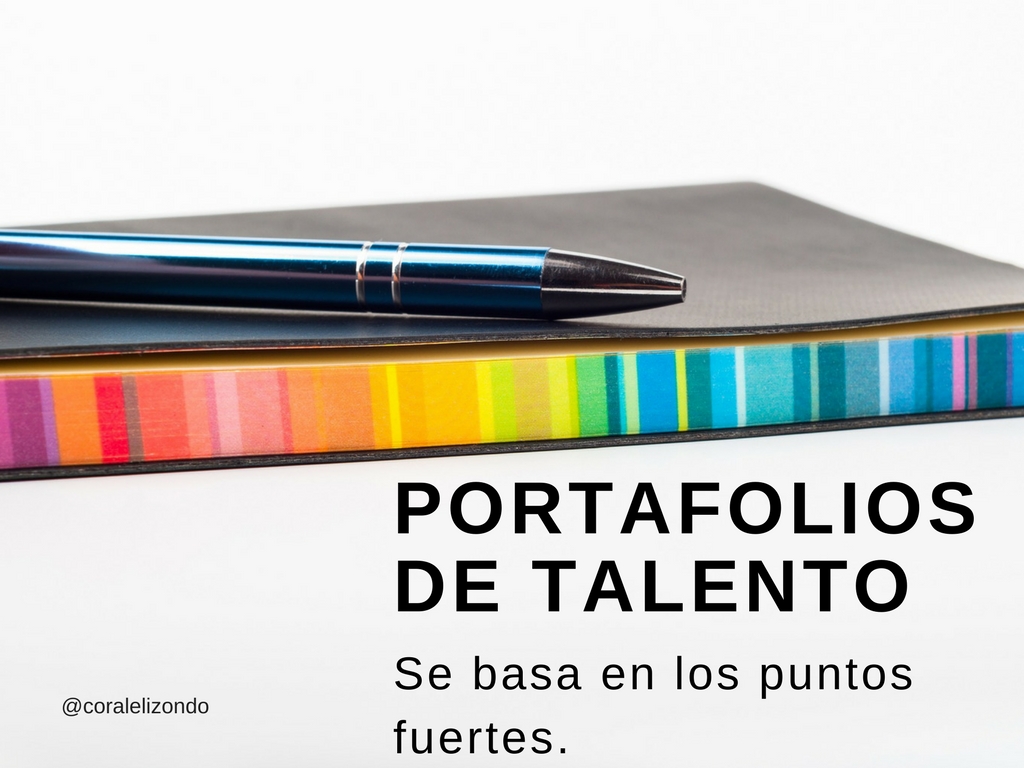 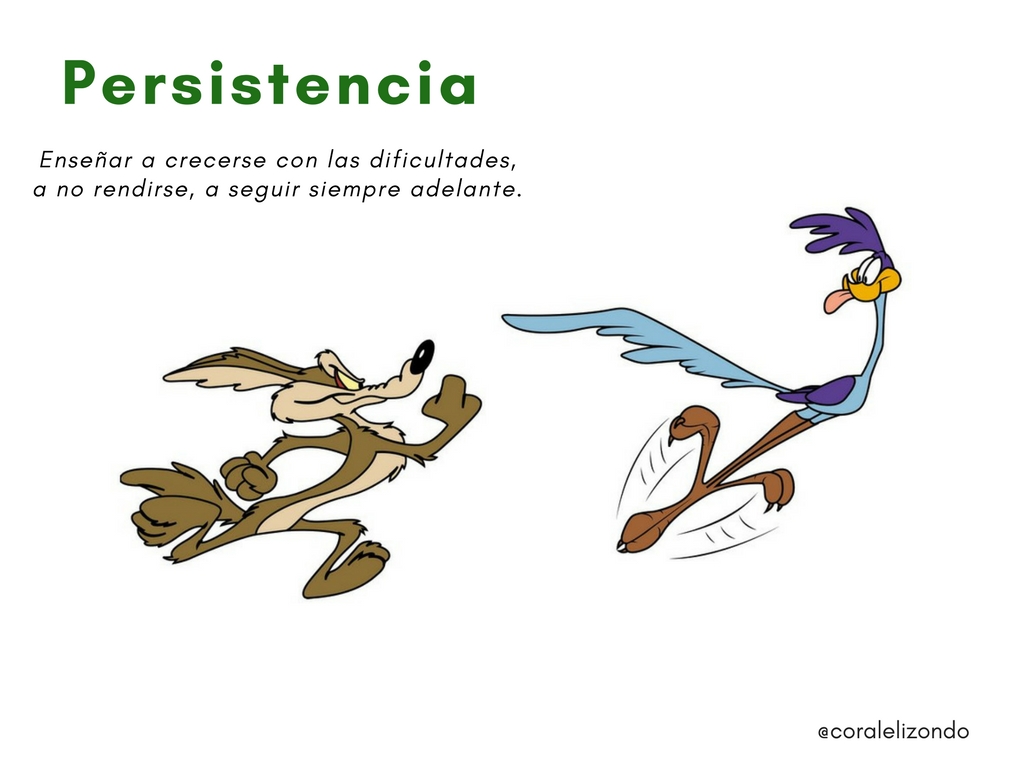 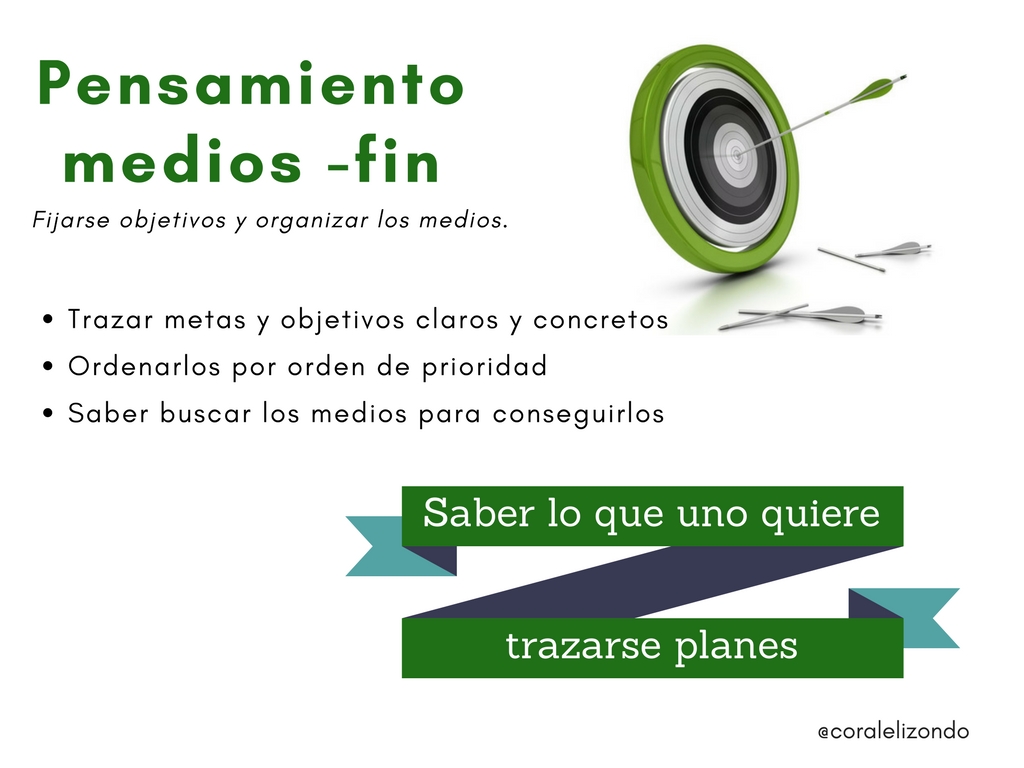 www.trello.com
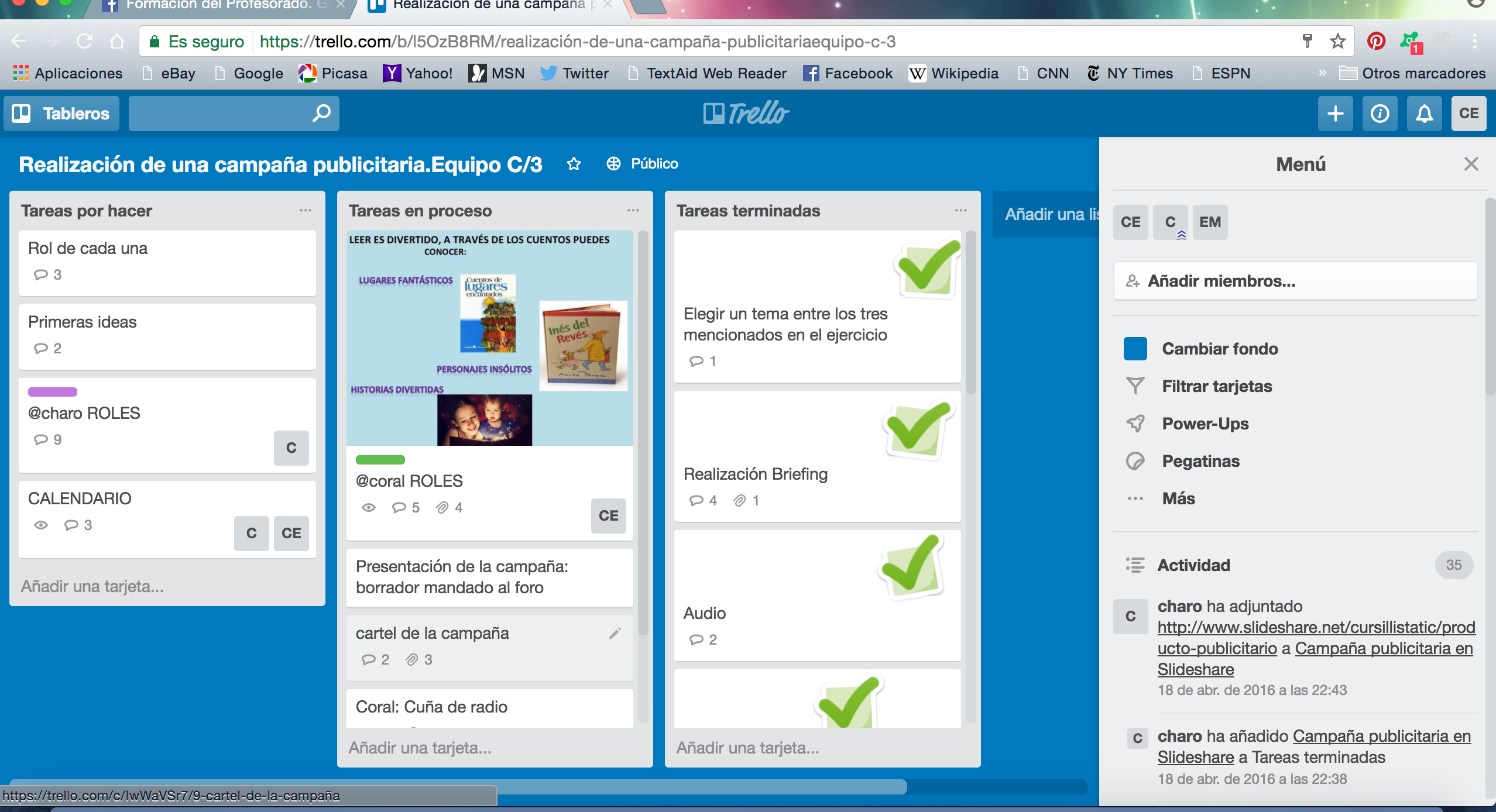 @coralelizondo
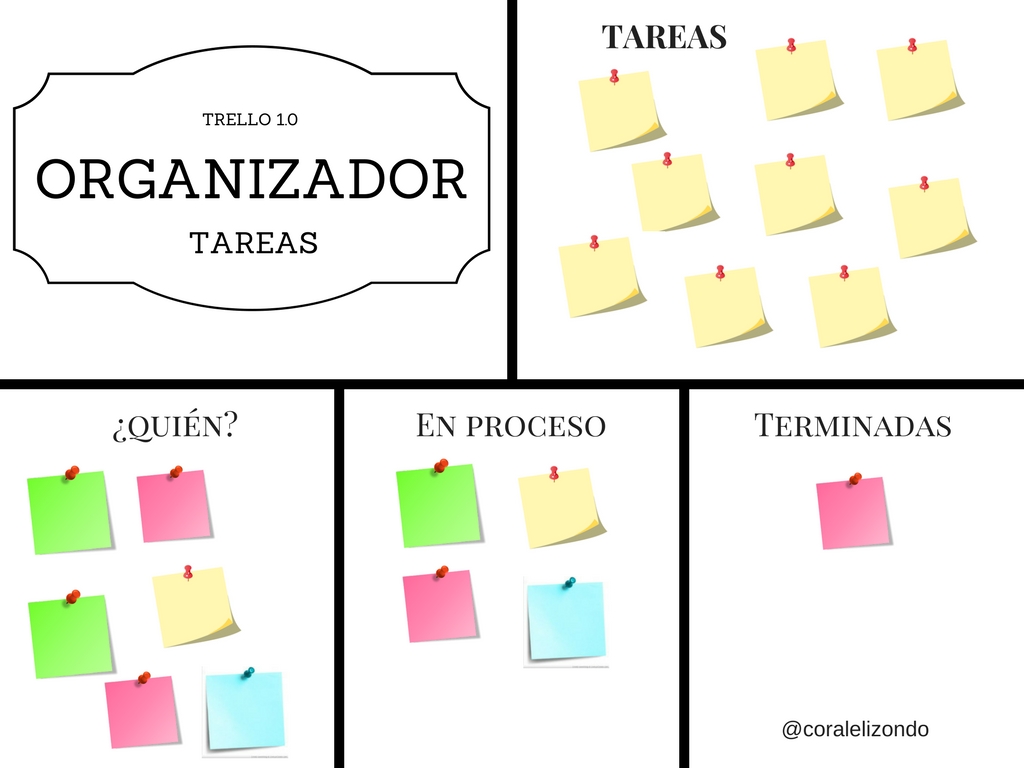 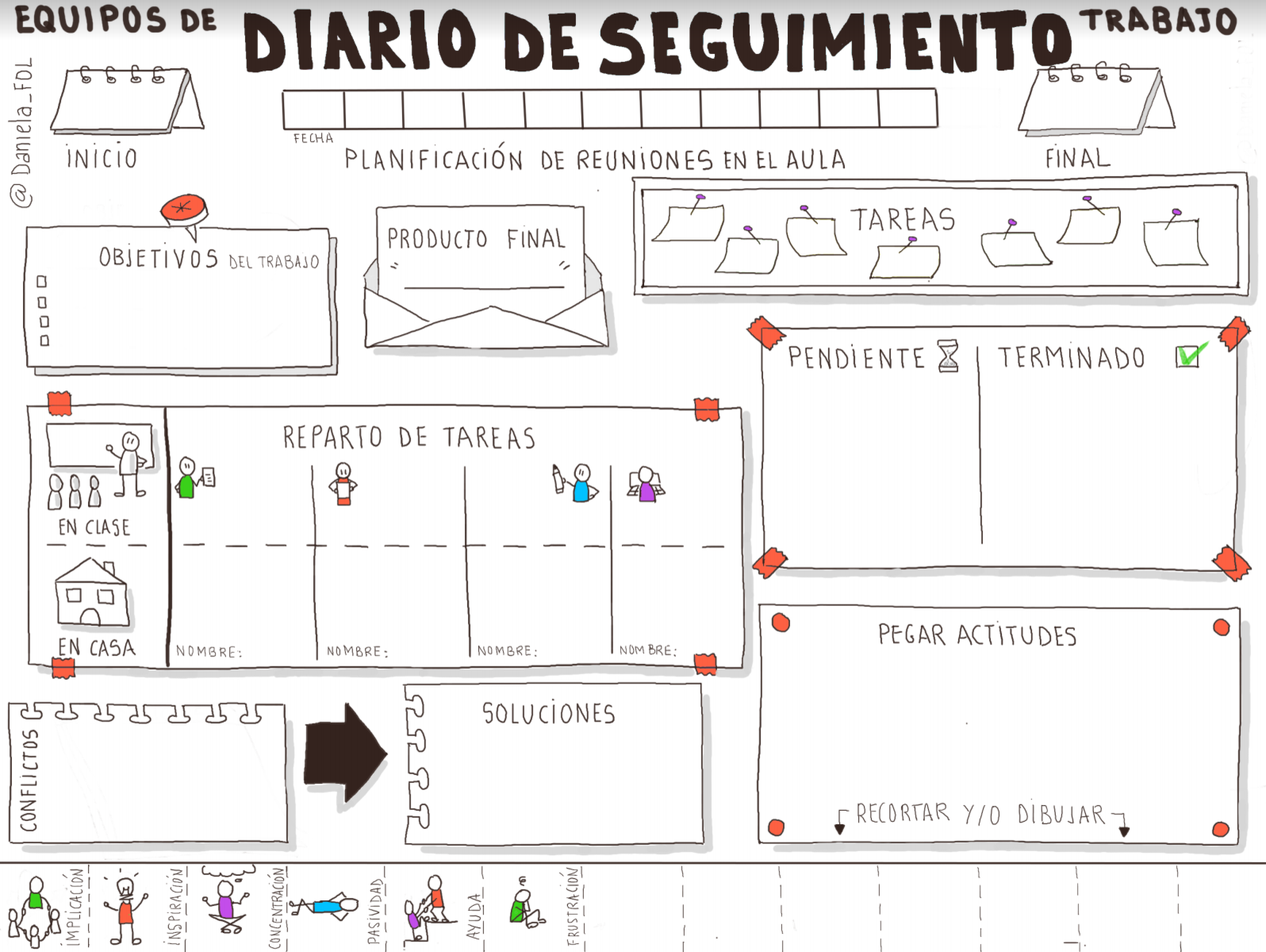 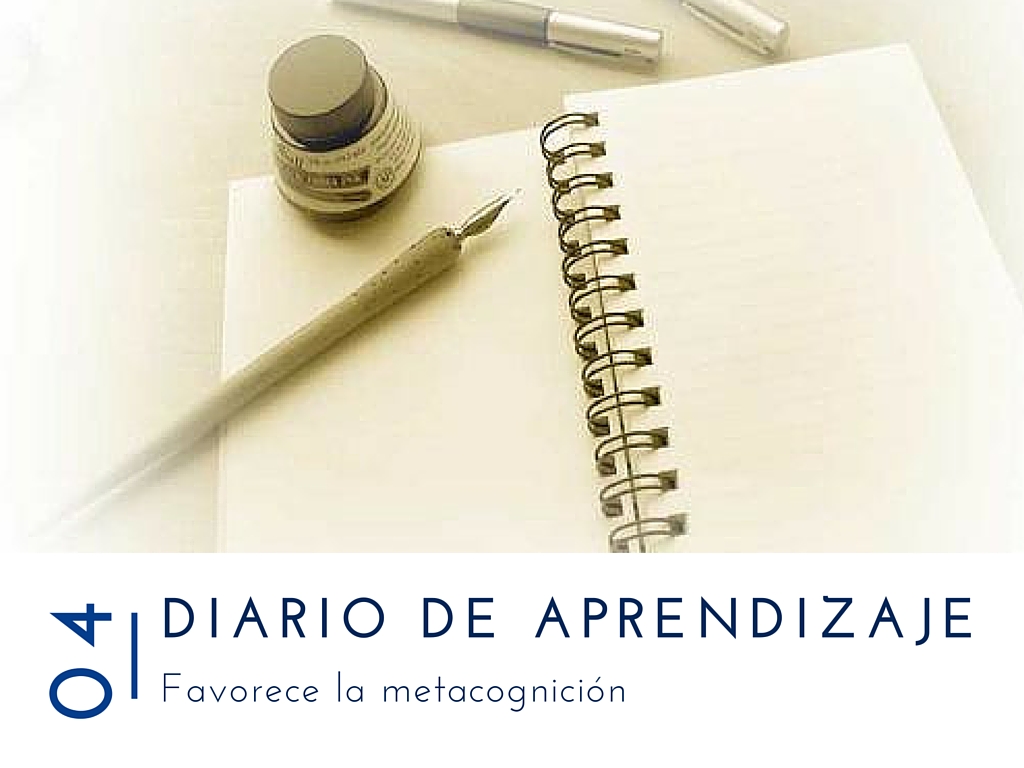 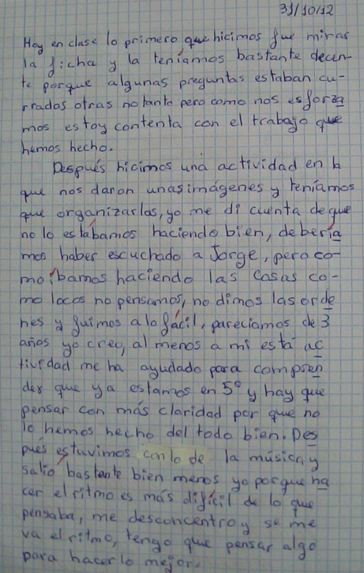 RECURSOS
Llevar diarios personales o de aprendizaje
Metacognición
Portfolios
Trabajo de emociones
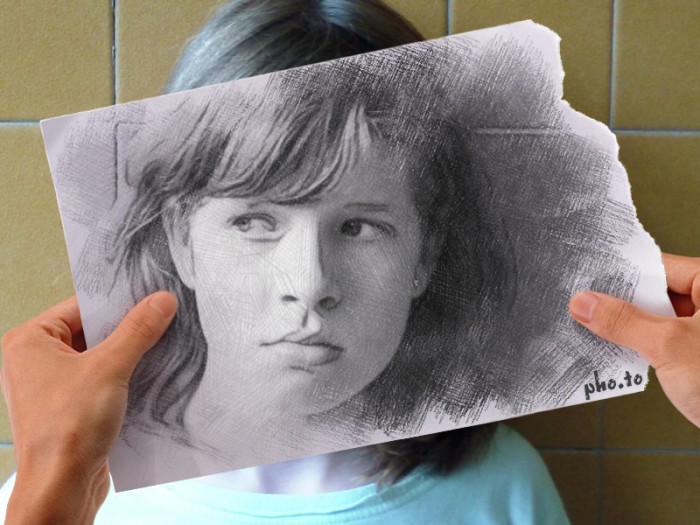 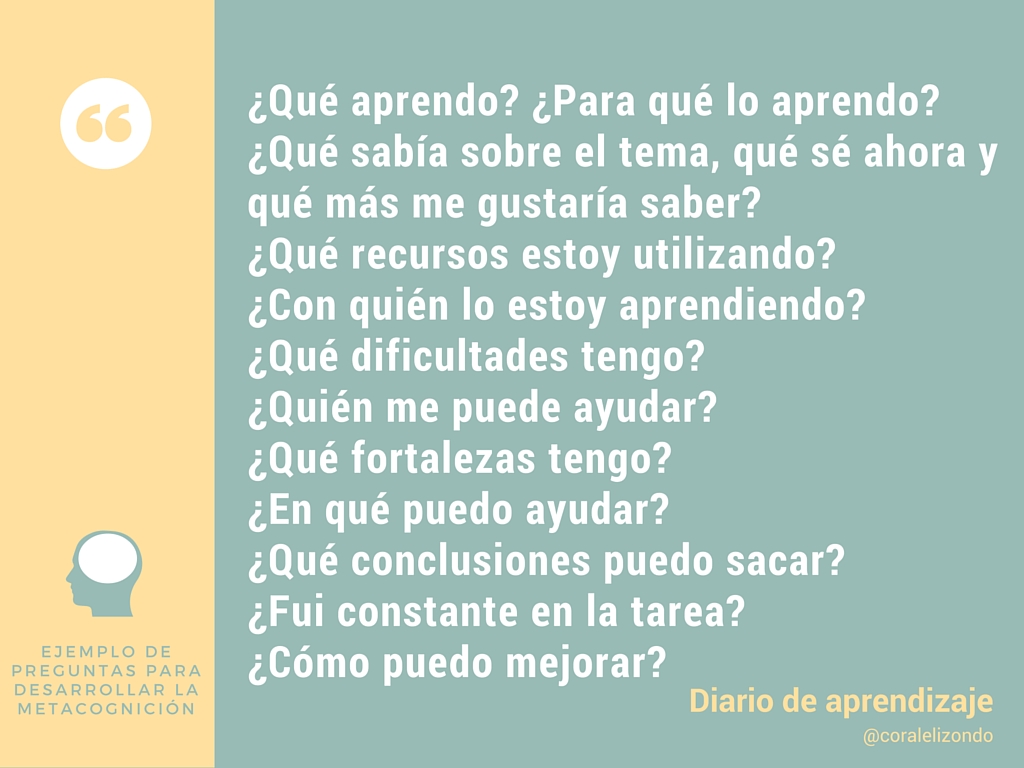 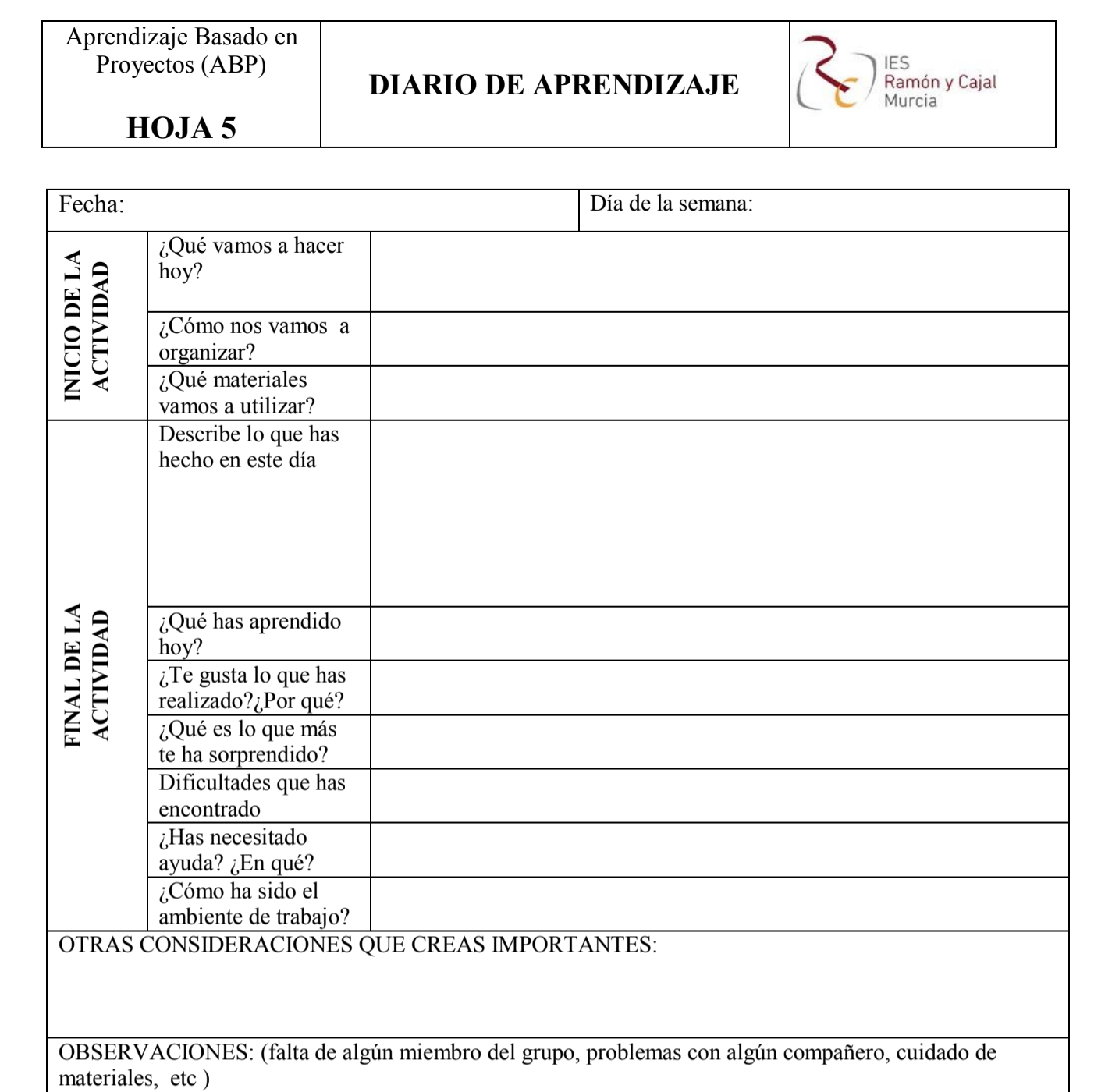 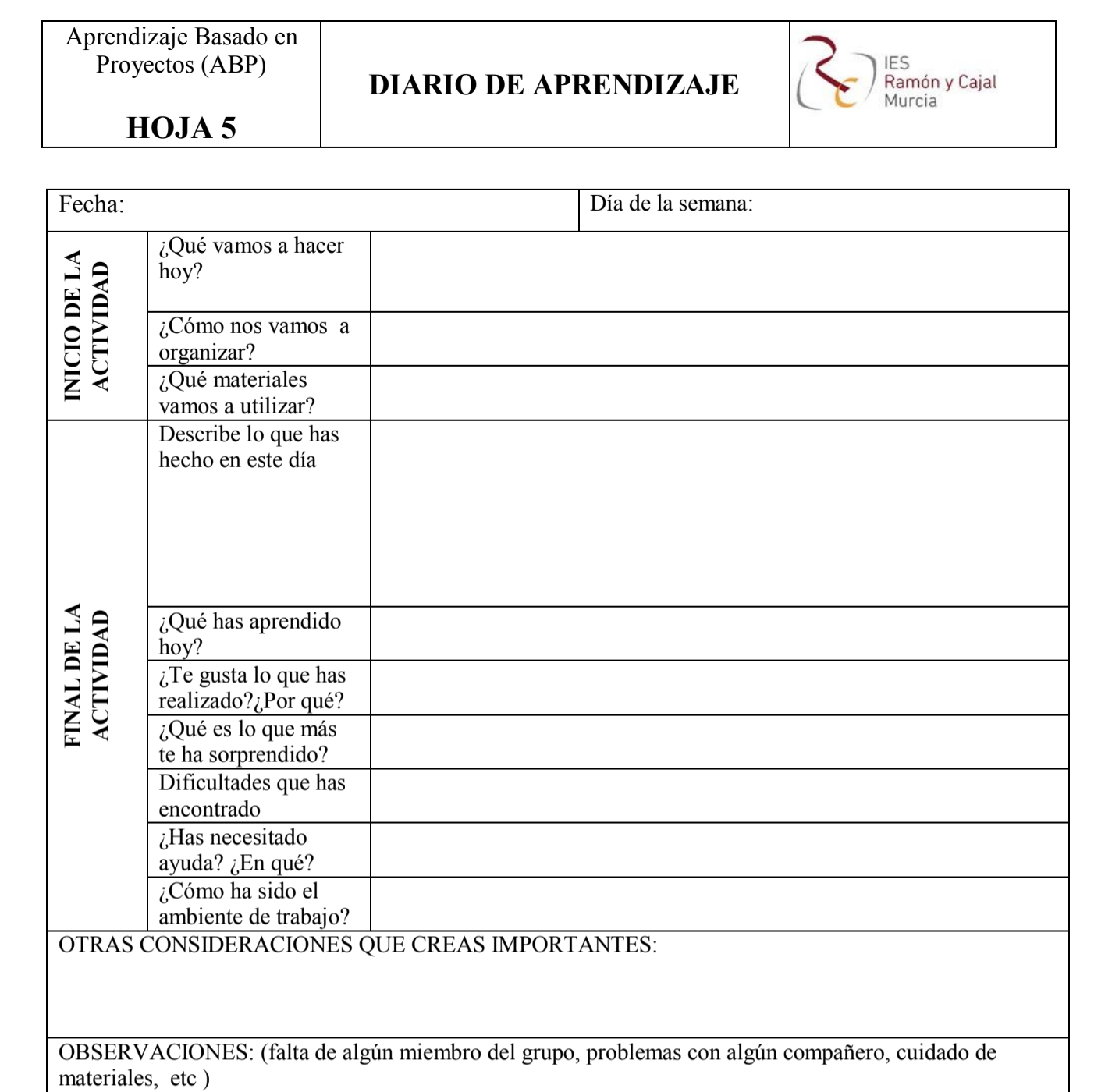 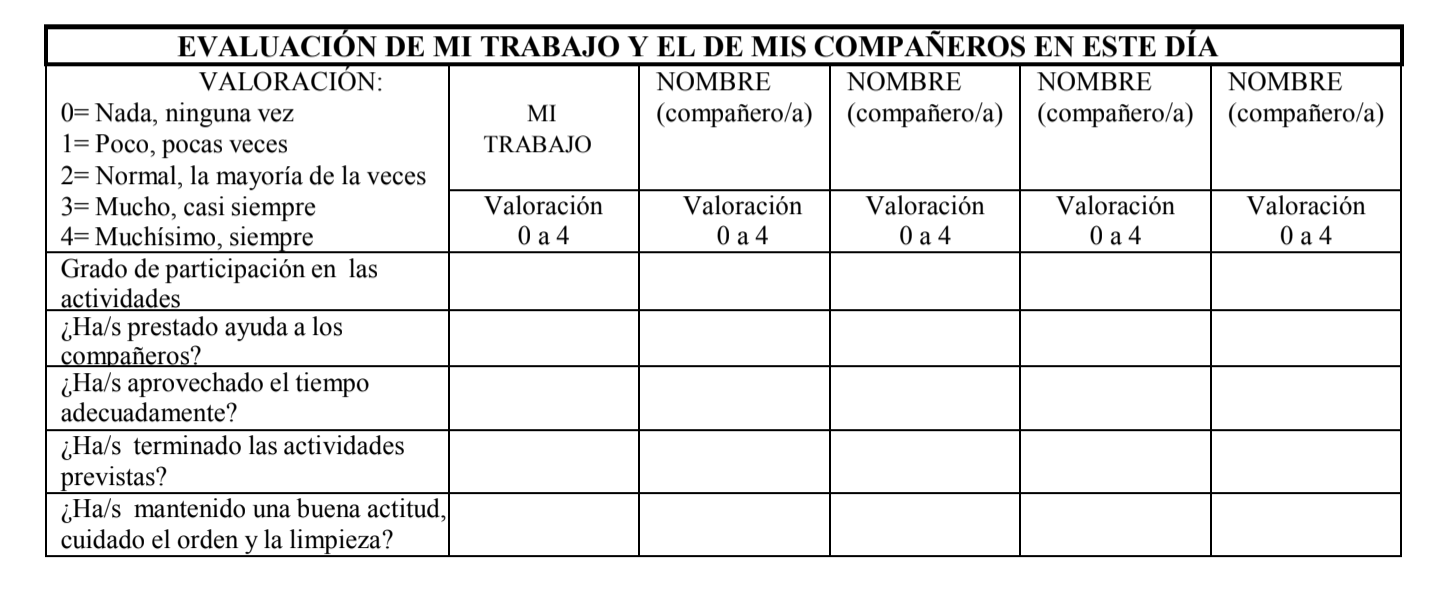 Visto en ABP 
IES Ramón y Cajal 
Murcia
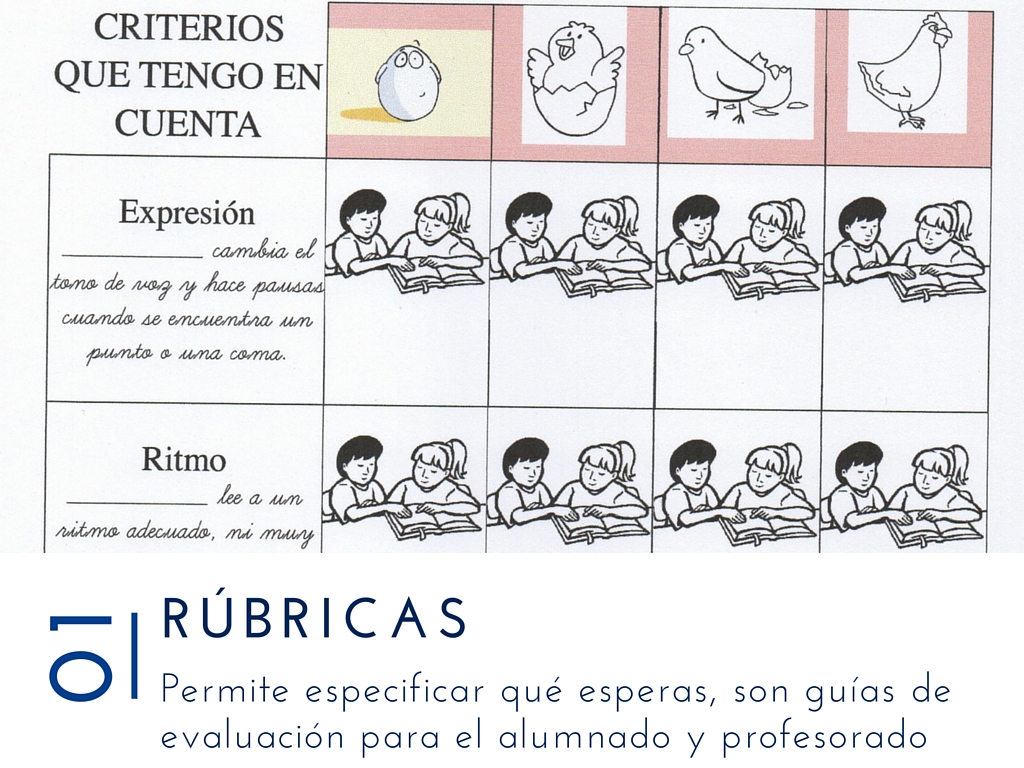 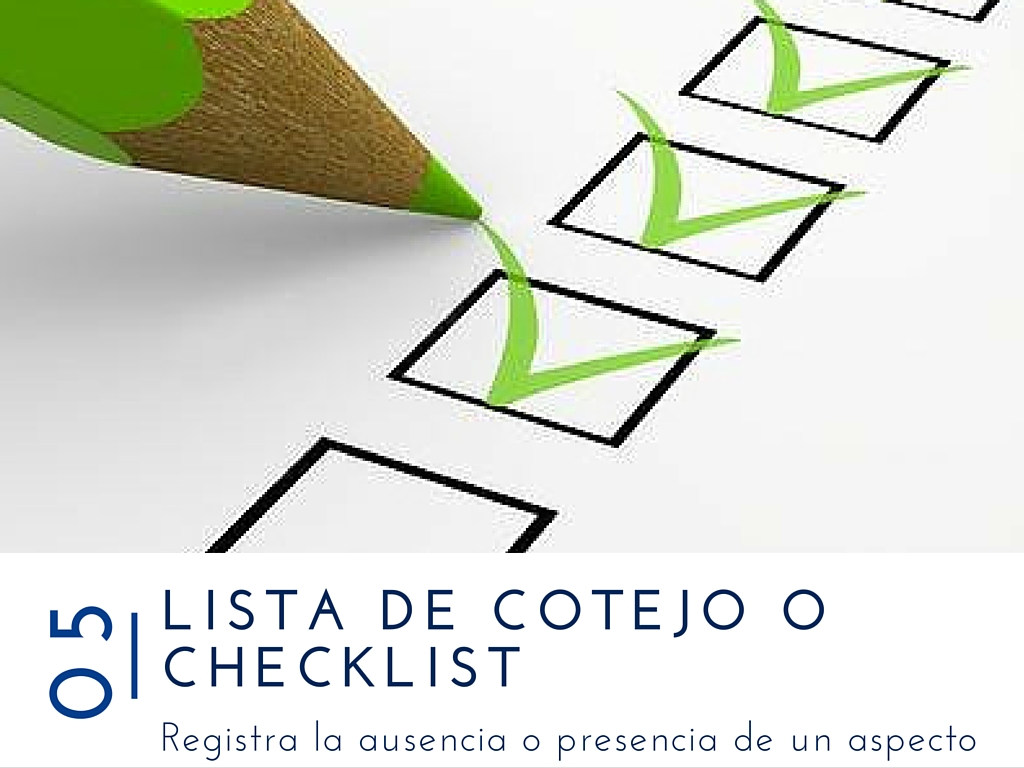 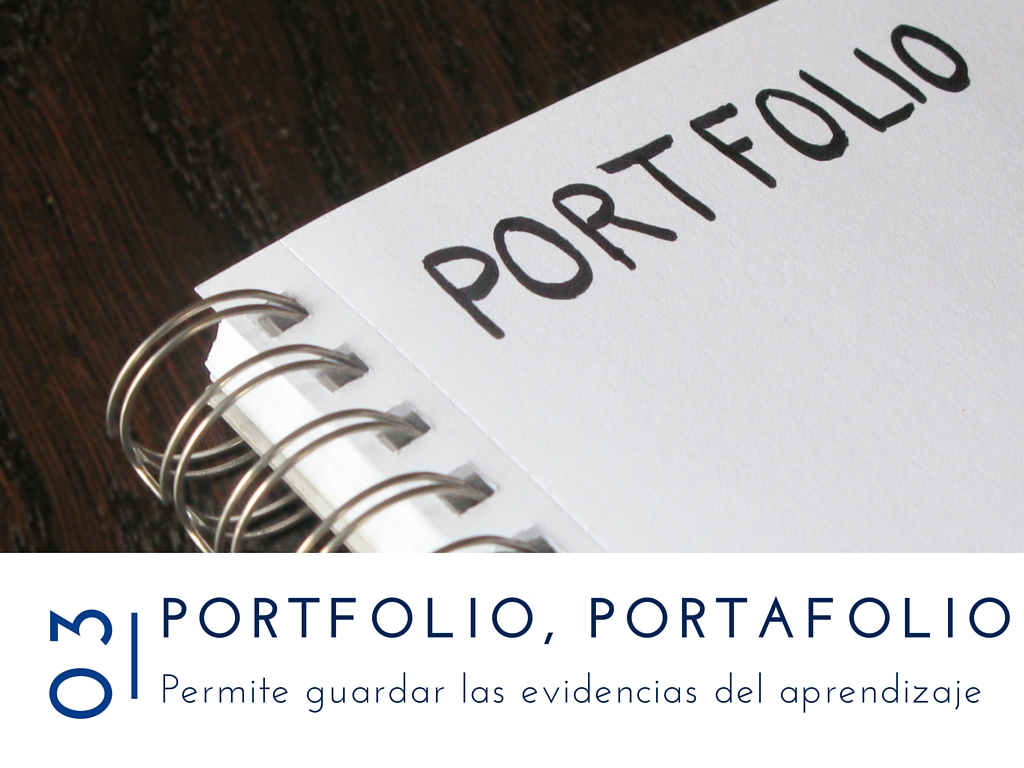 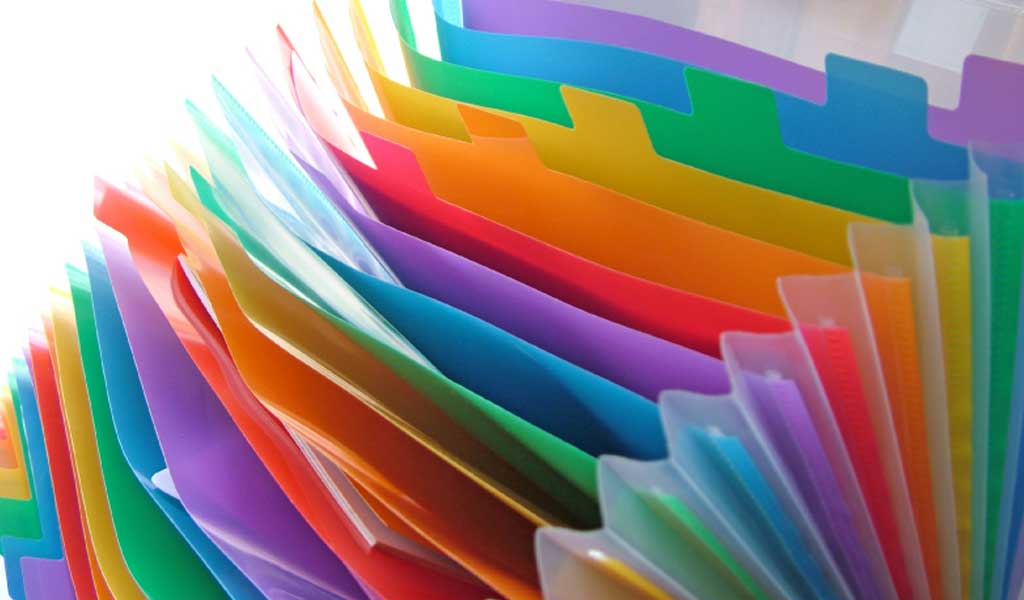 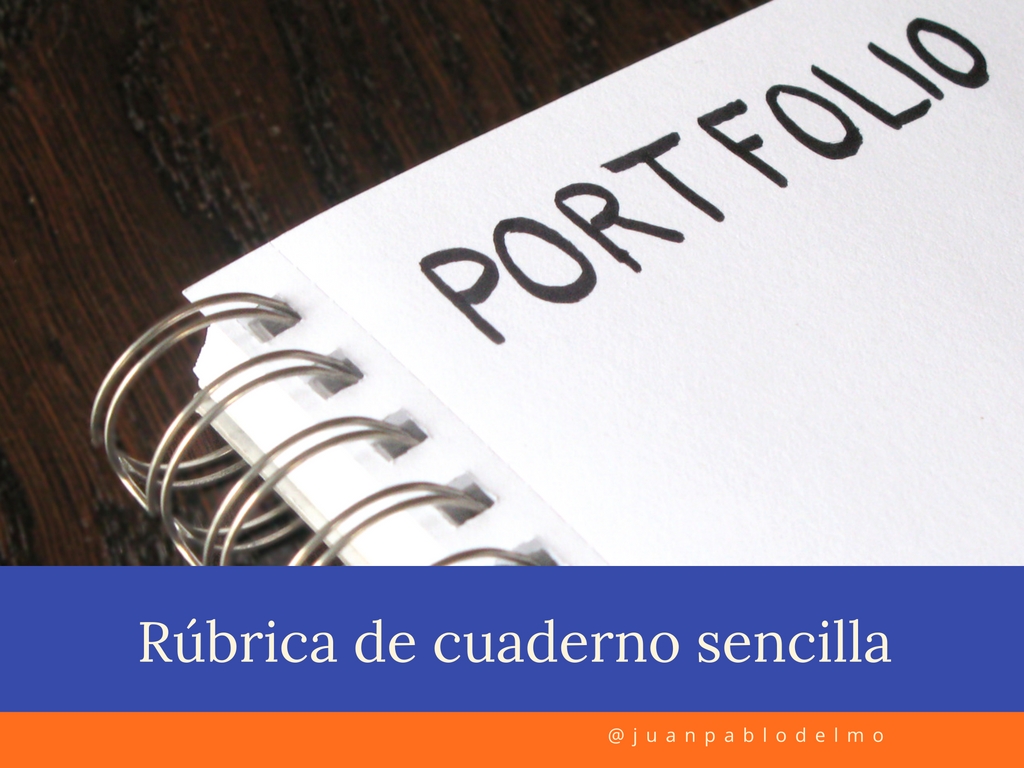 http://educa.tajamar.es/2016/02/rubrica-de-cuaderno-sencilla.html
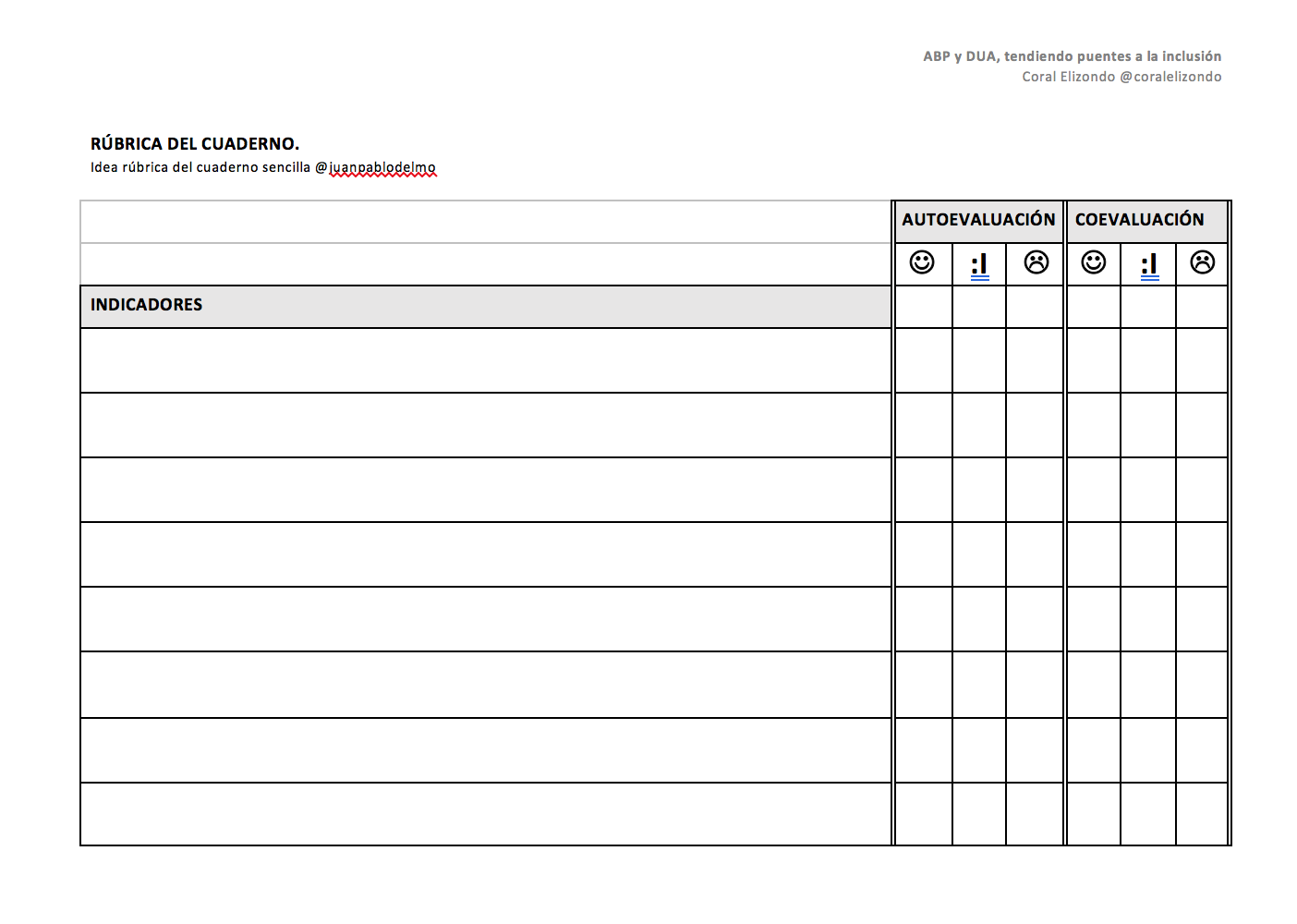 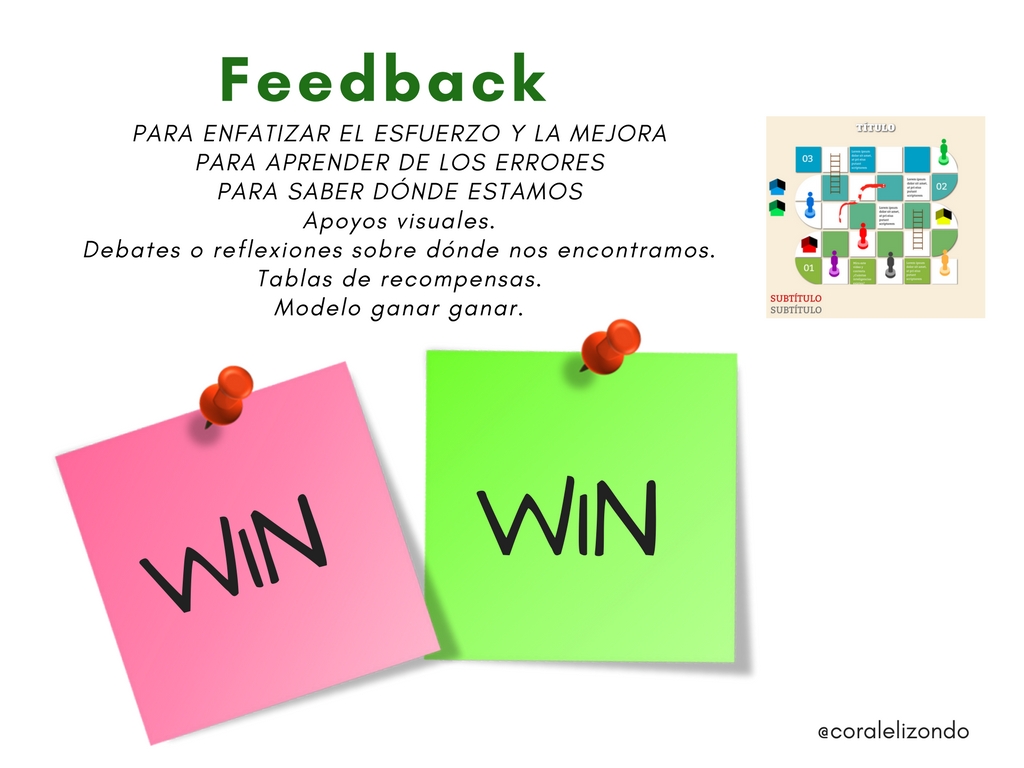 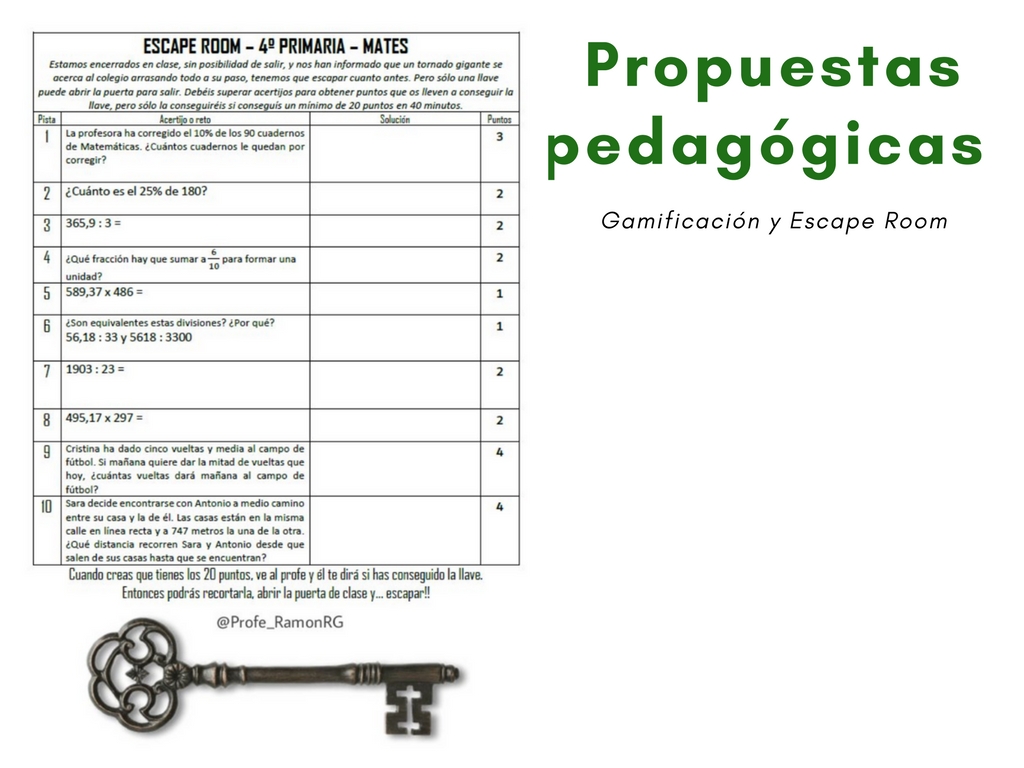 @coralelizondo
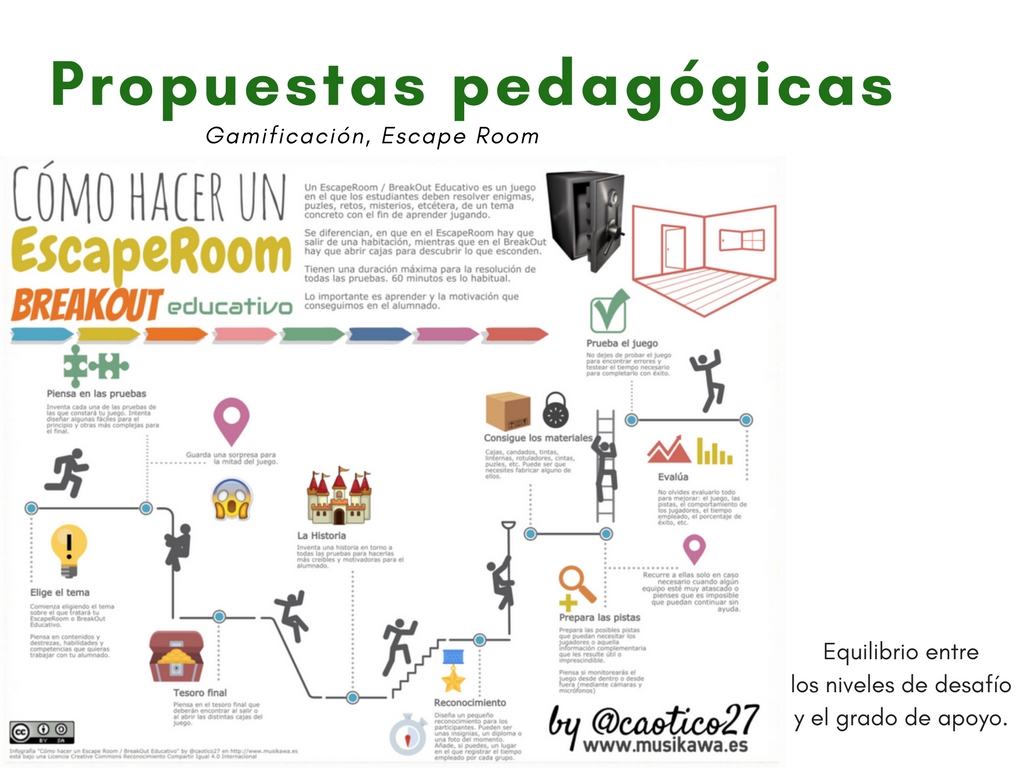 @coralelizondo
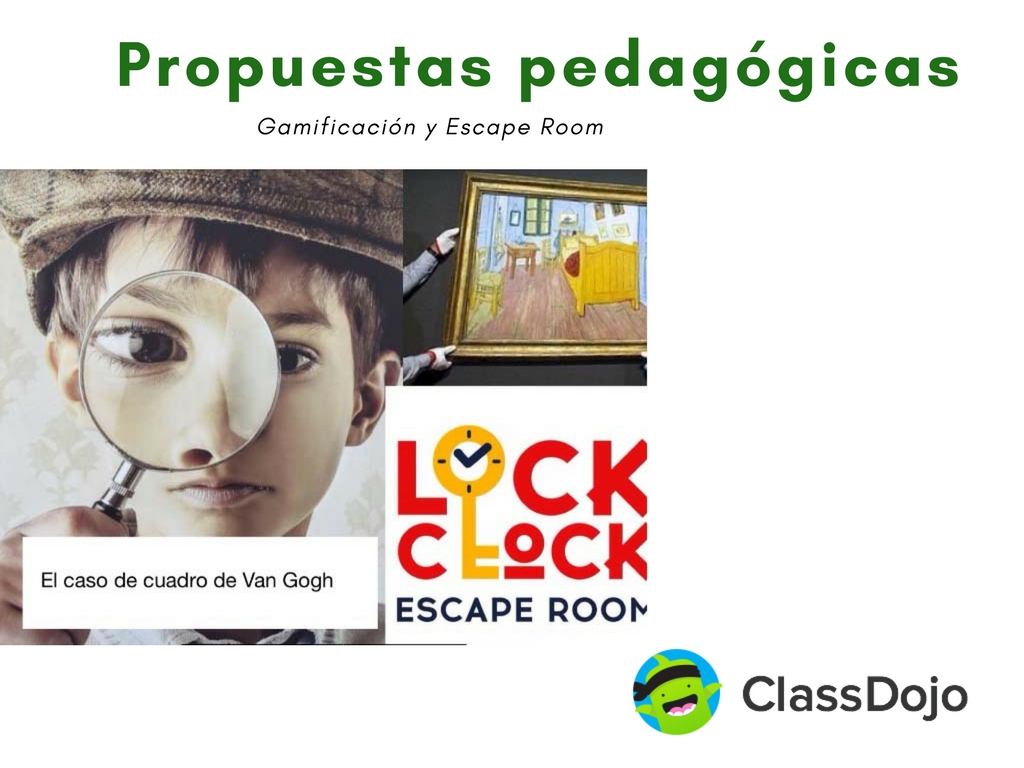 @coralelizondo
Proyecto de gamificación
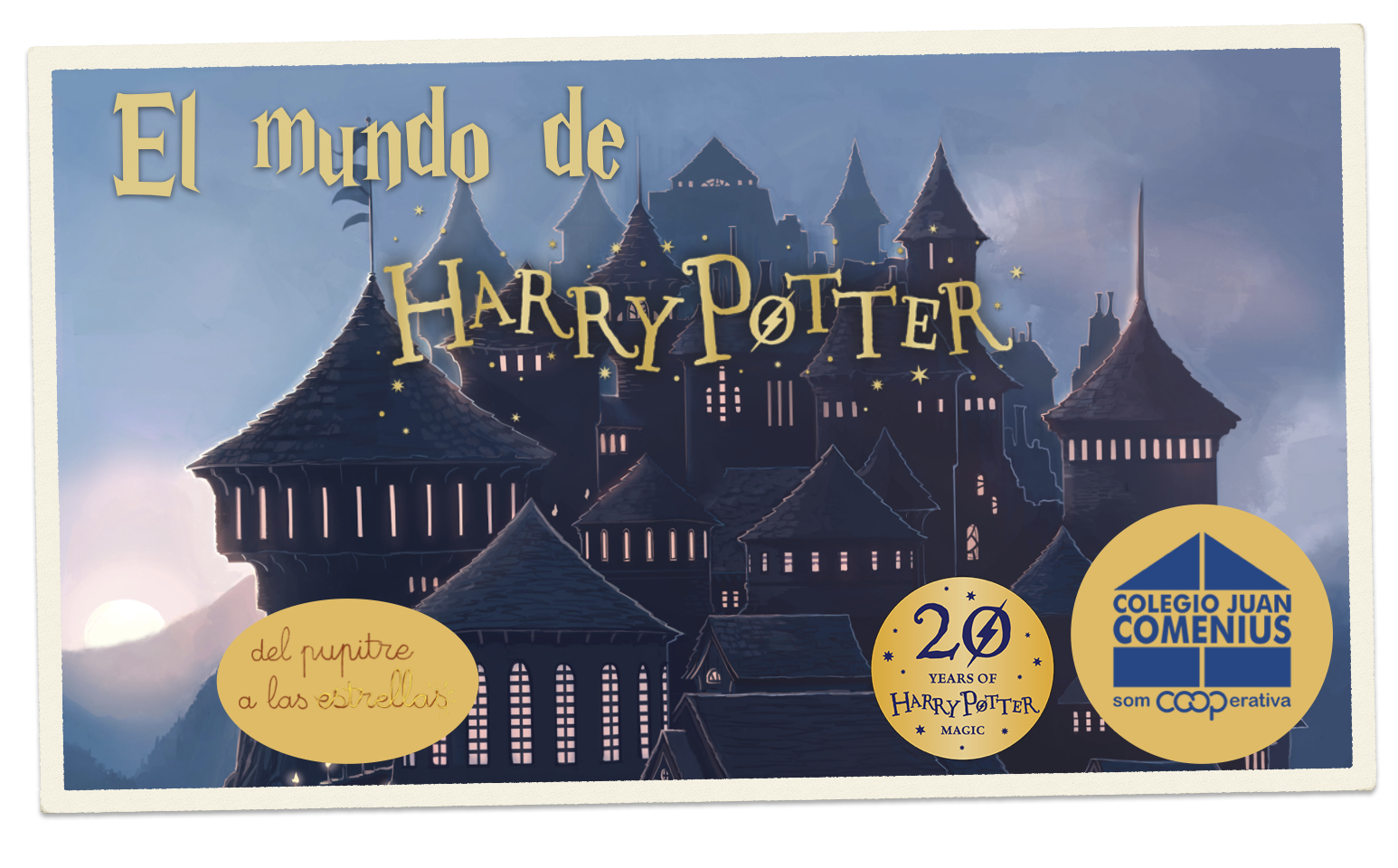 https://www.delpupitrealasestrellas.com/proyecto-abp-el-mundo-de-harry-potter-2019/
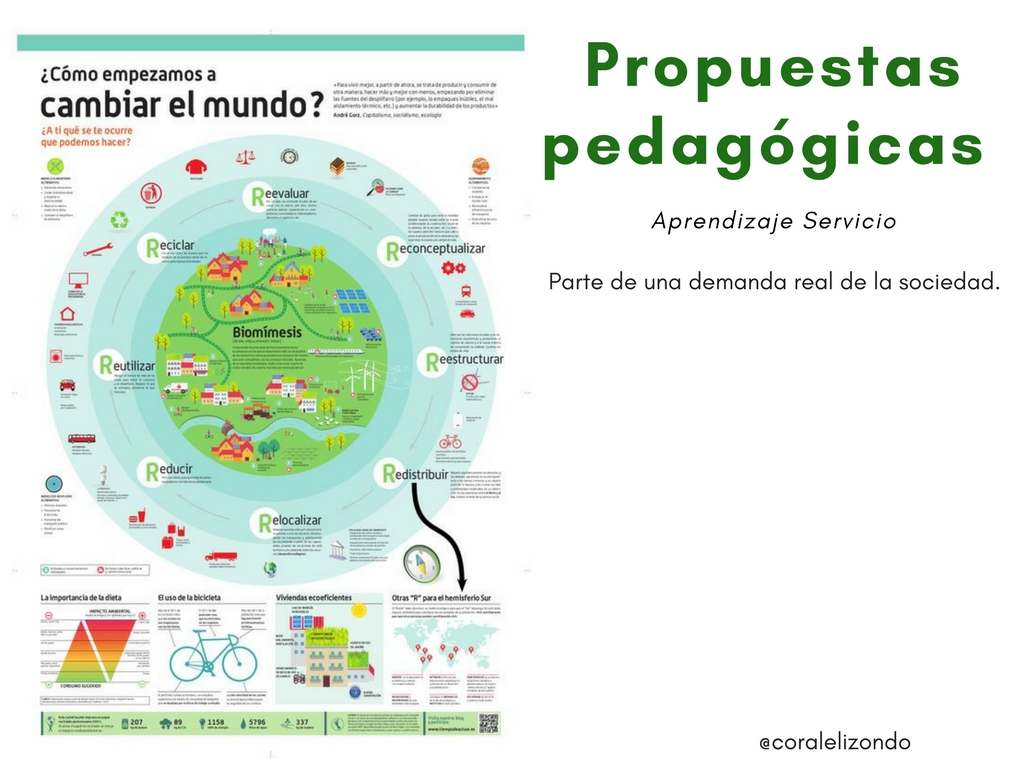 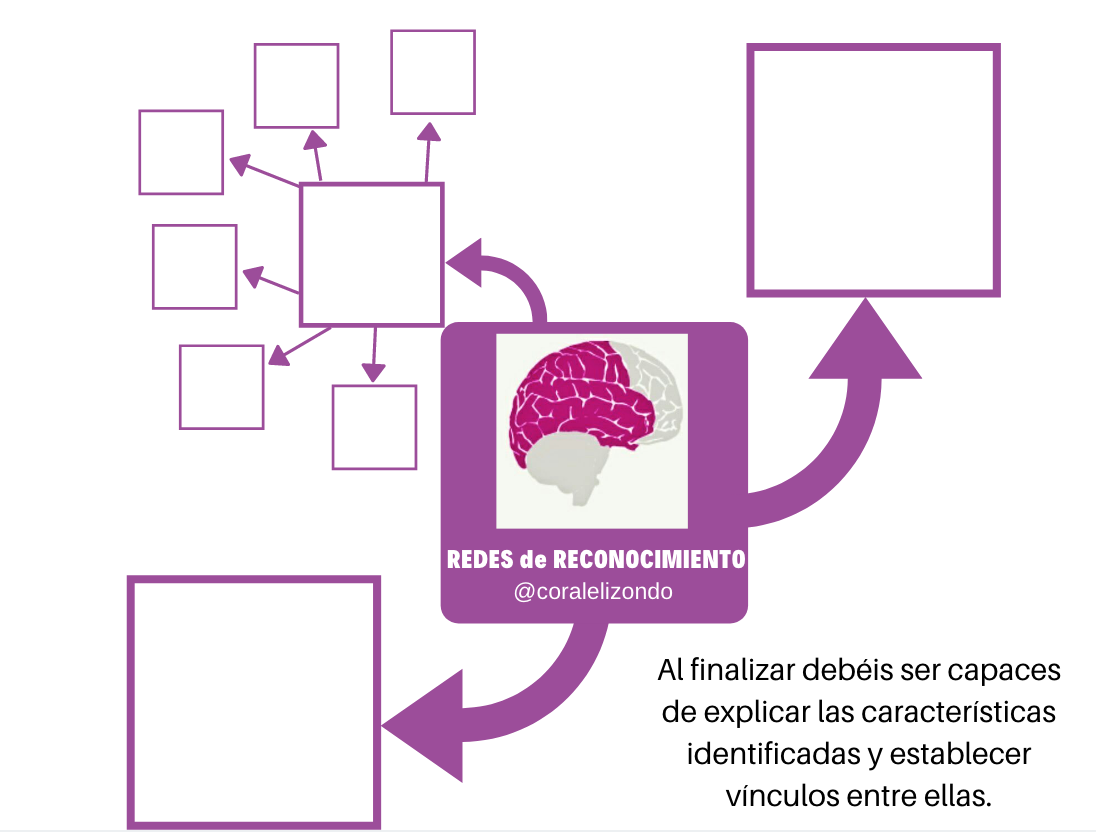 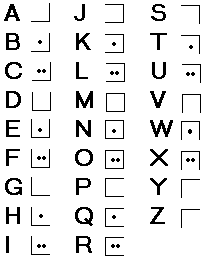 Memoriza estos códigos durante 1 minuto.
¿Eres capaz de escribir tu nombre? 
¿De enviar un mensaje encriptado?
¿Y con este apoyo?
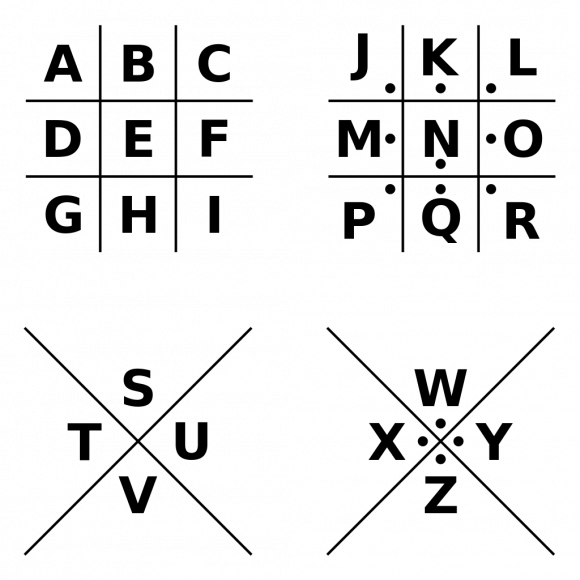 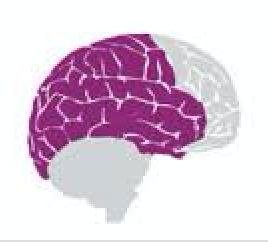 REDES DE RECONOCIMIENTO
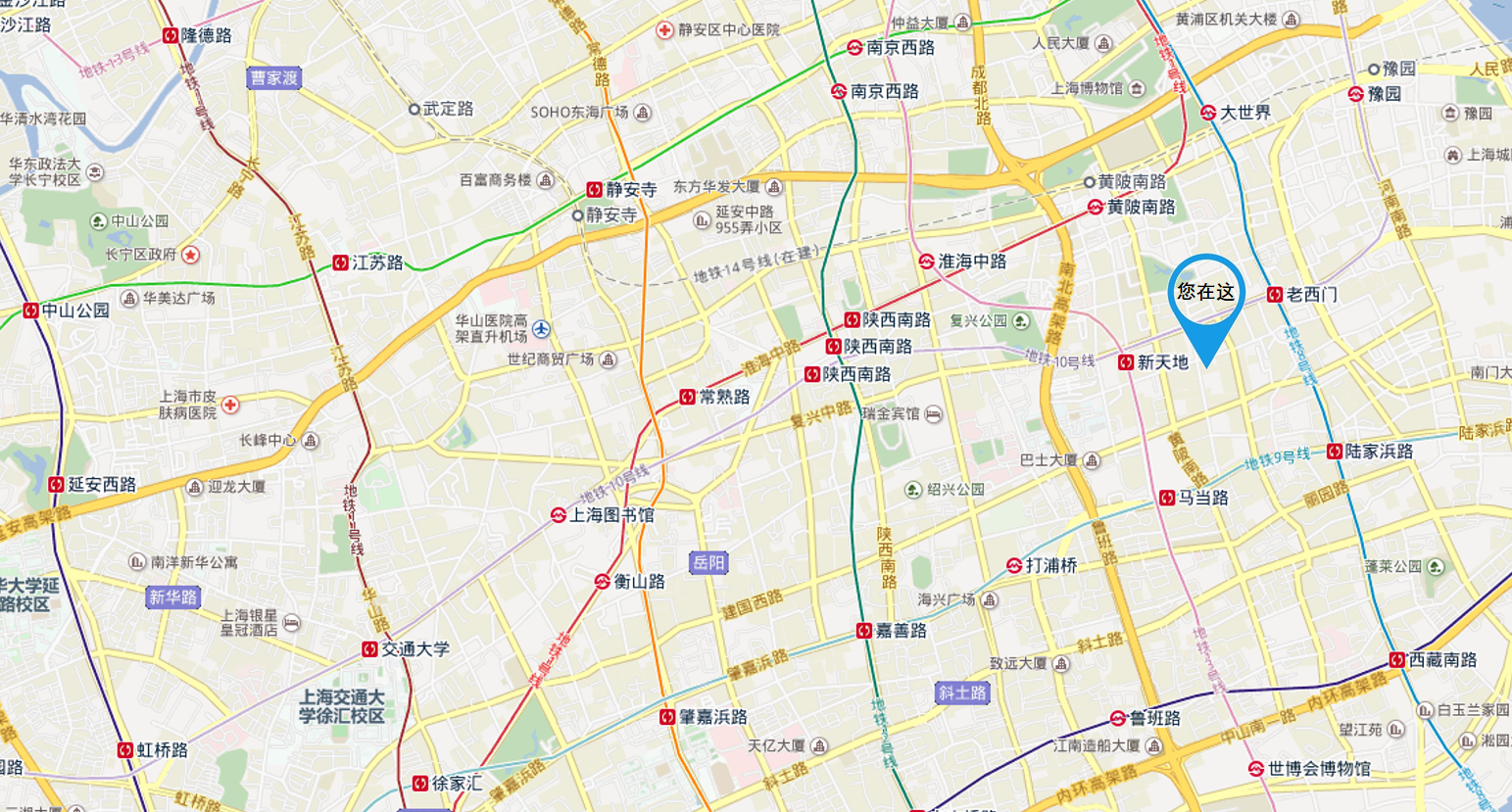 @coralelizondo
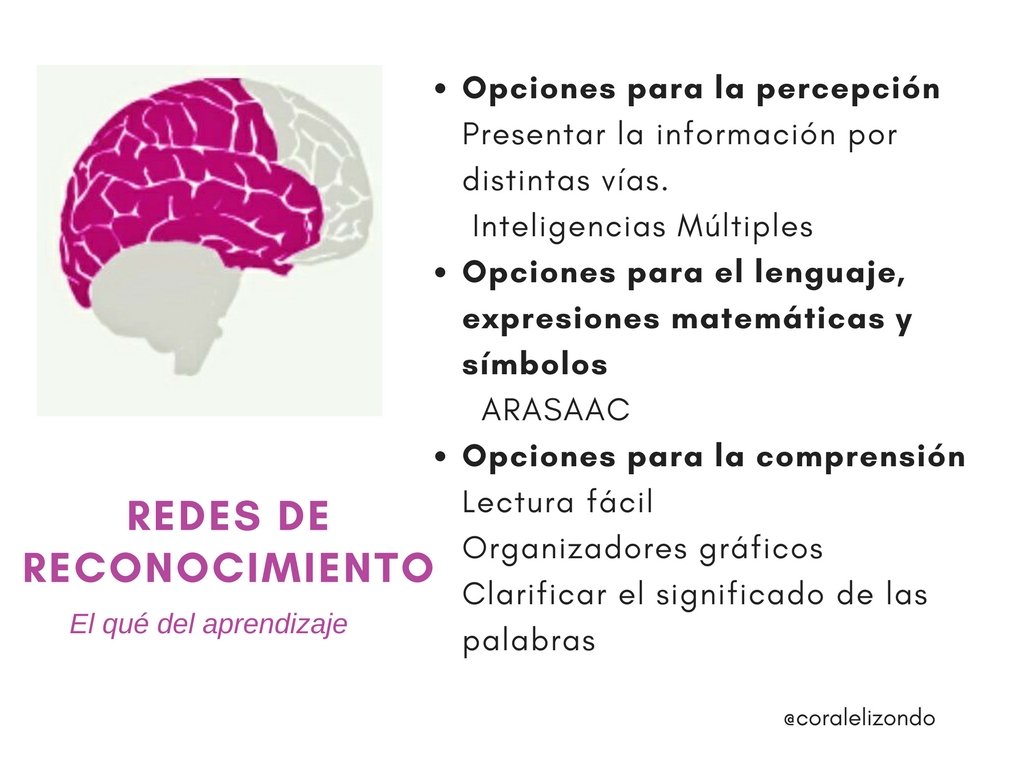 Estudiante capaz de identificar recursos
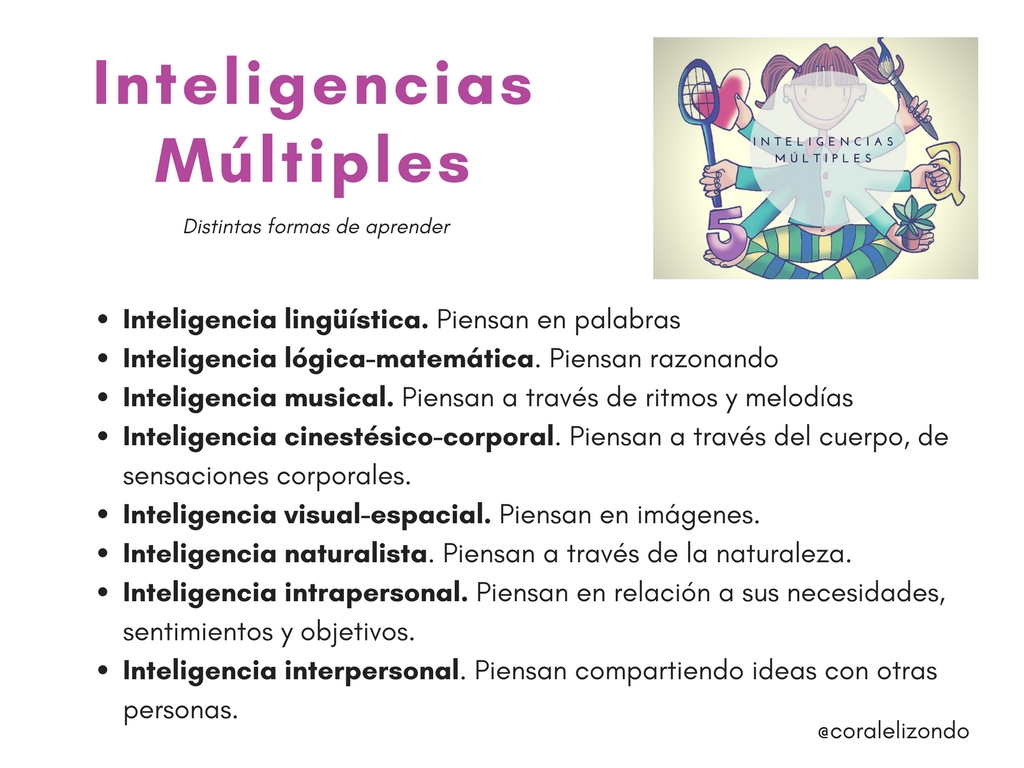 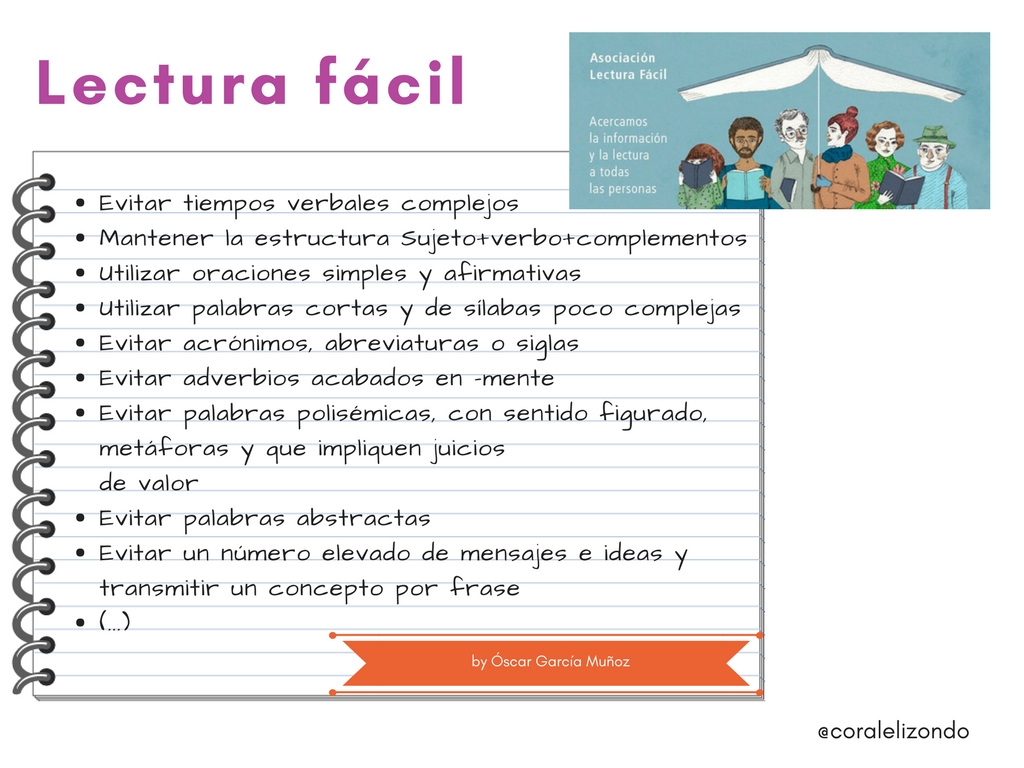 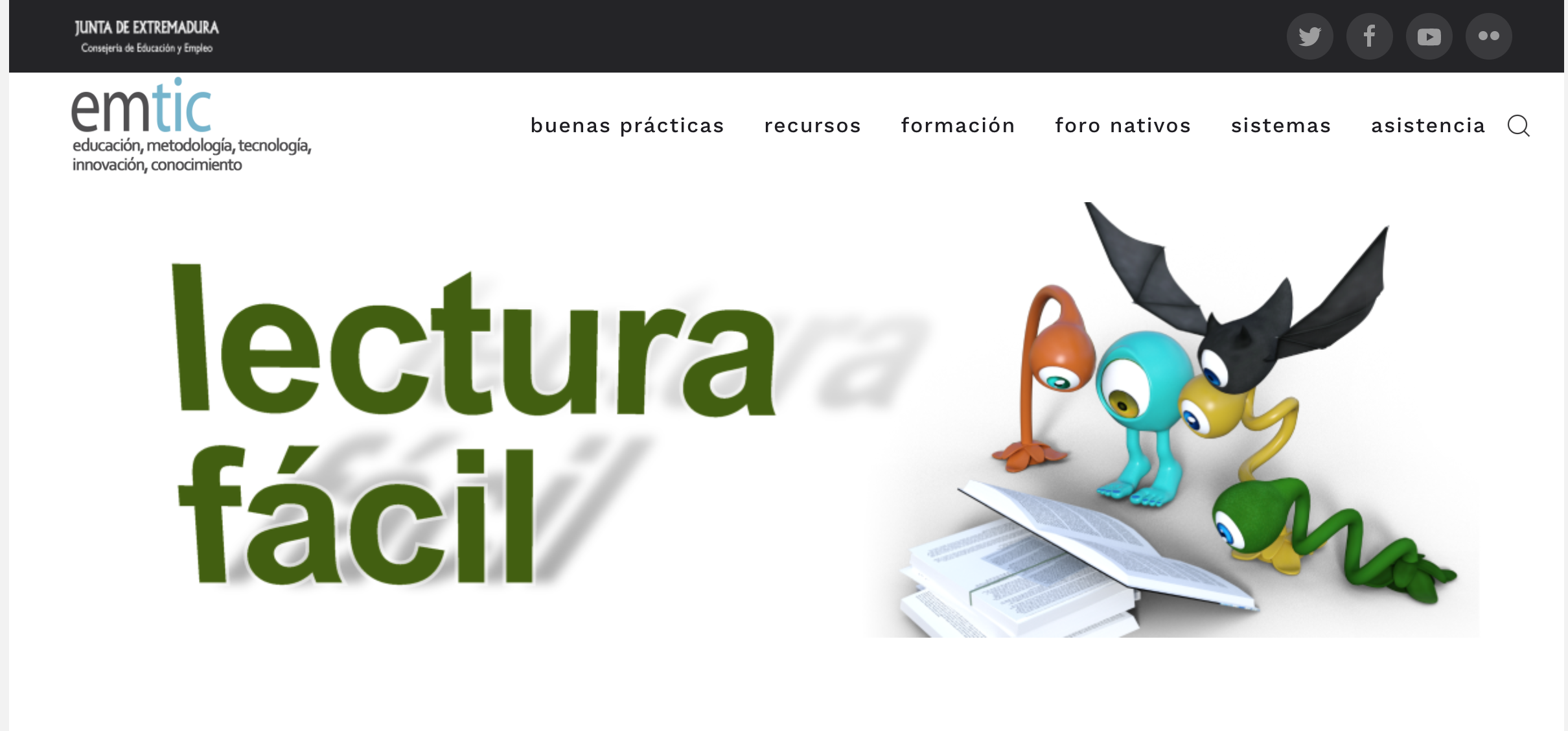 https://emtic.educarex.es/224-nuevo-emt/atencion-a-la-diversidad/3002-lectura-facil-un-modelo-de-diseno-para-tdos
@coralelizondo
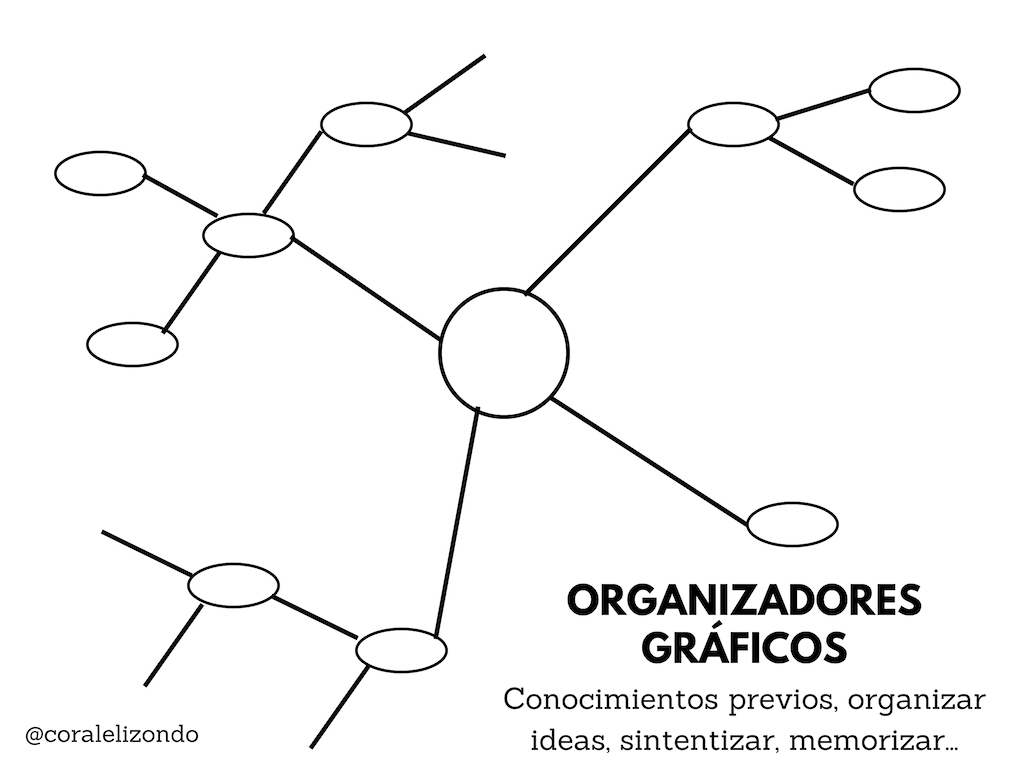 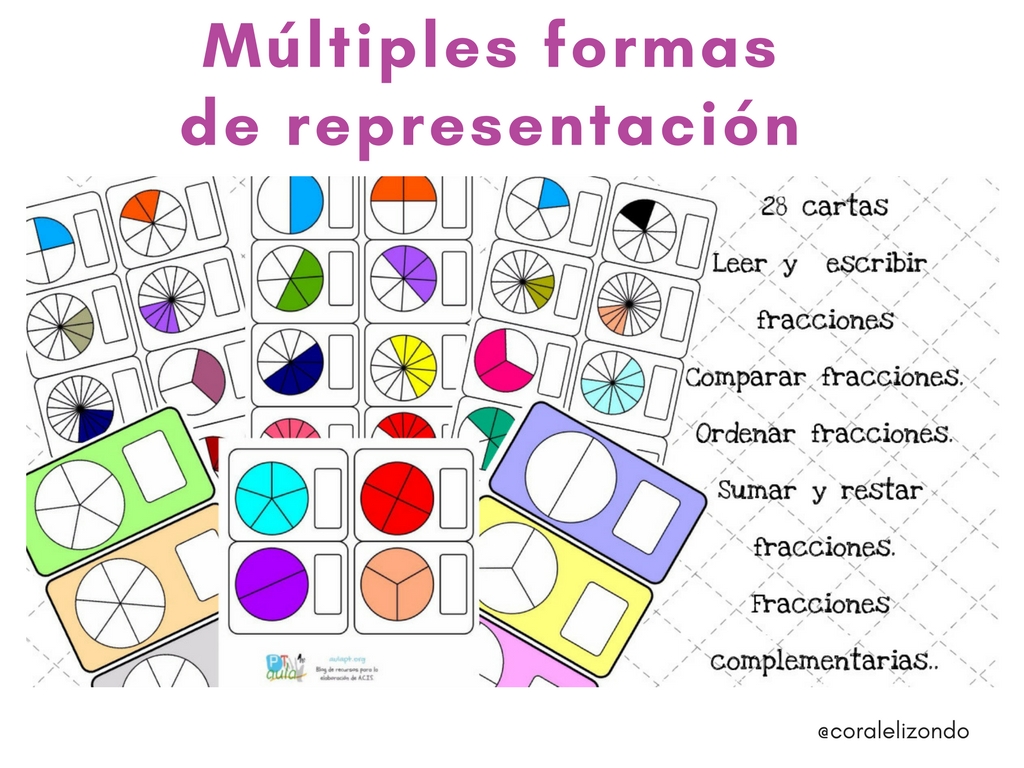 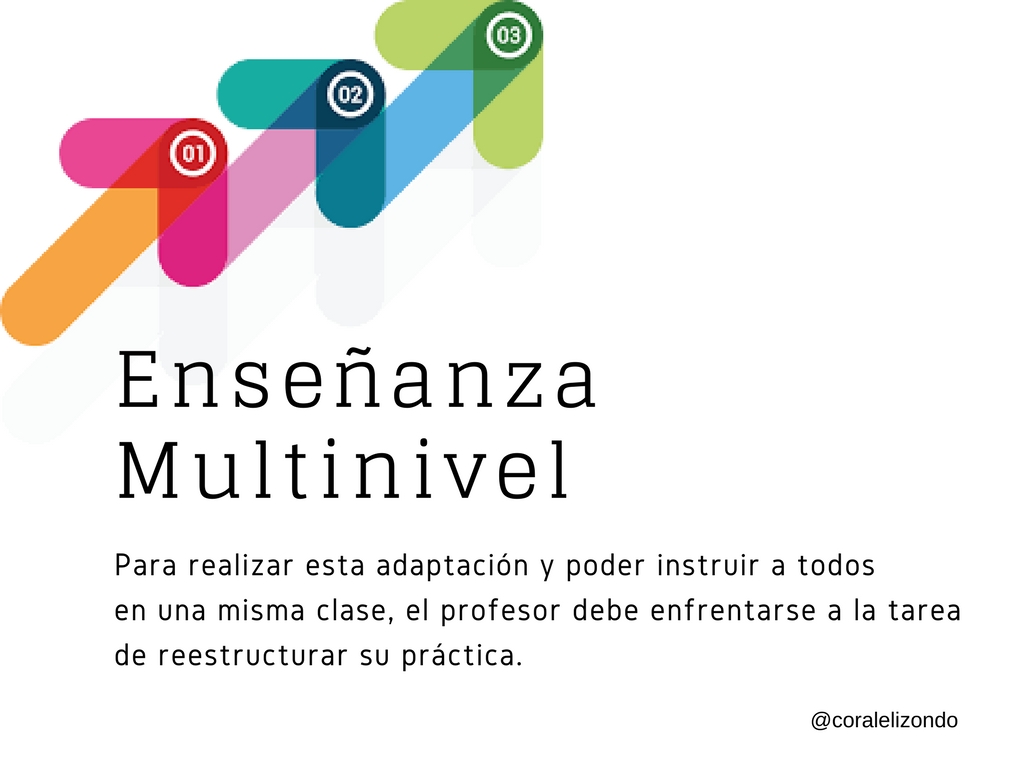 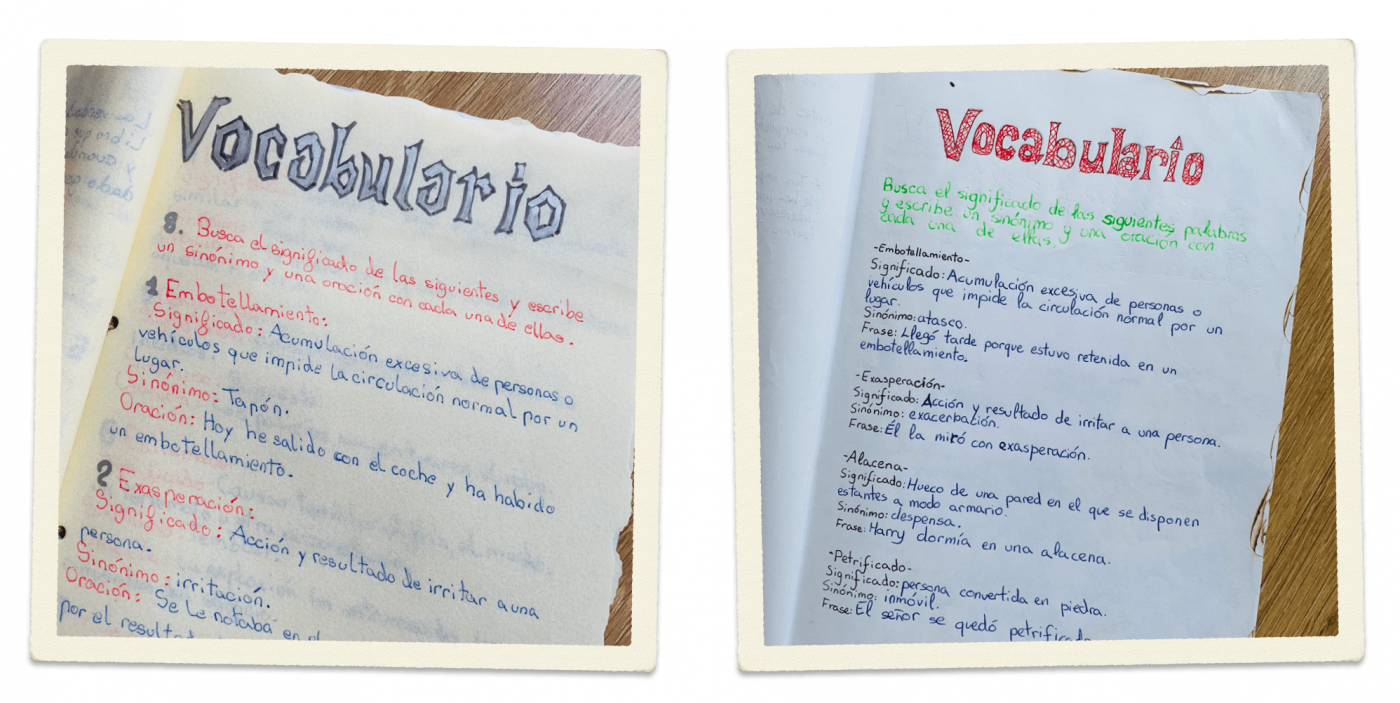 https://www.delpupitrealasestrellas.com/proyecto-abp-el-mundo-de-harry-potter-2019/
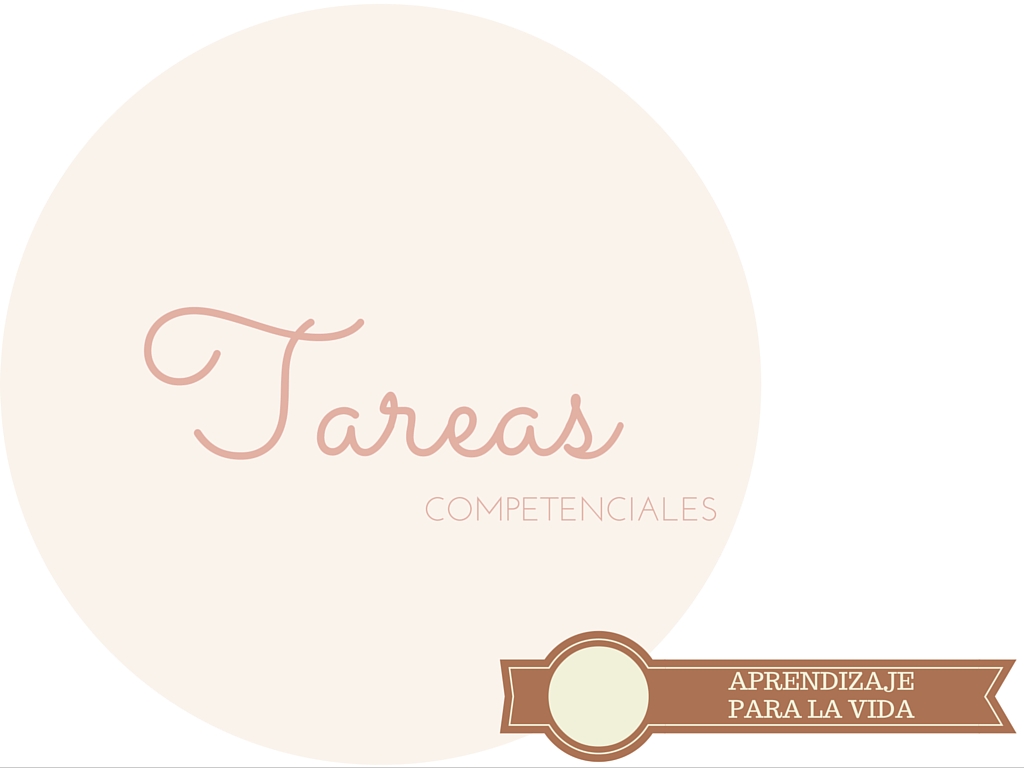 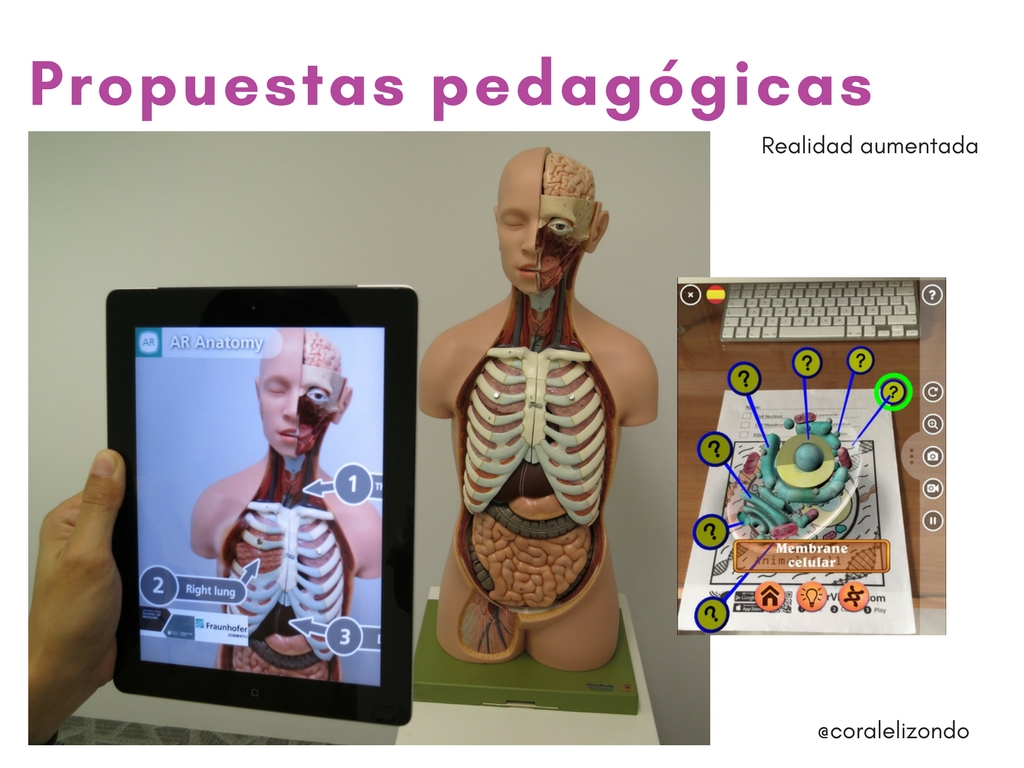 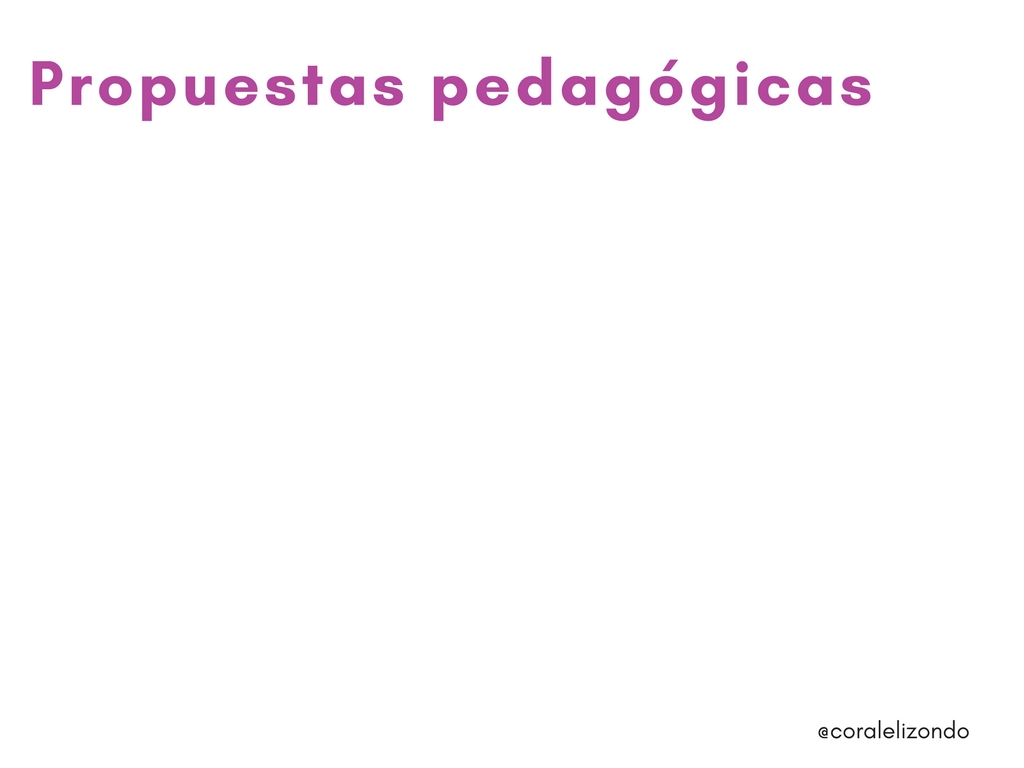 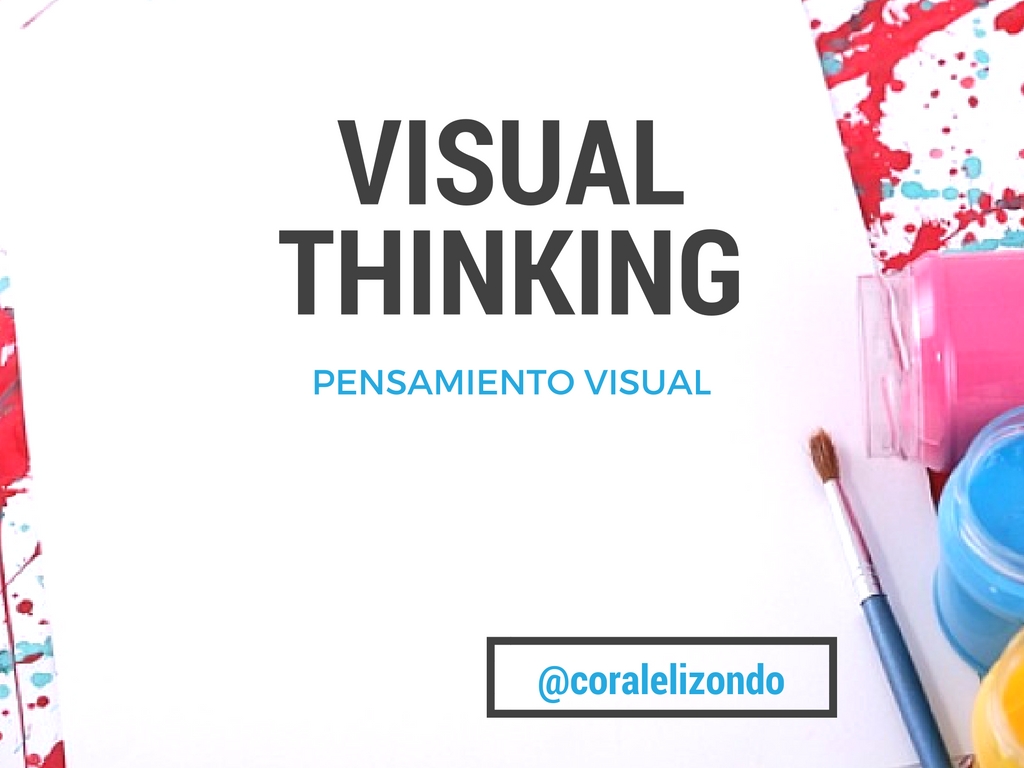 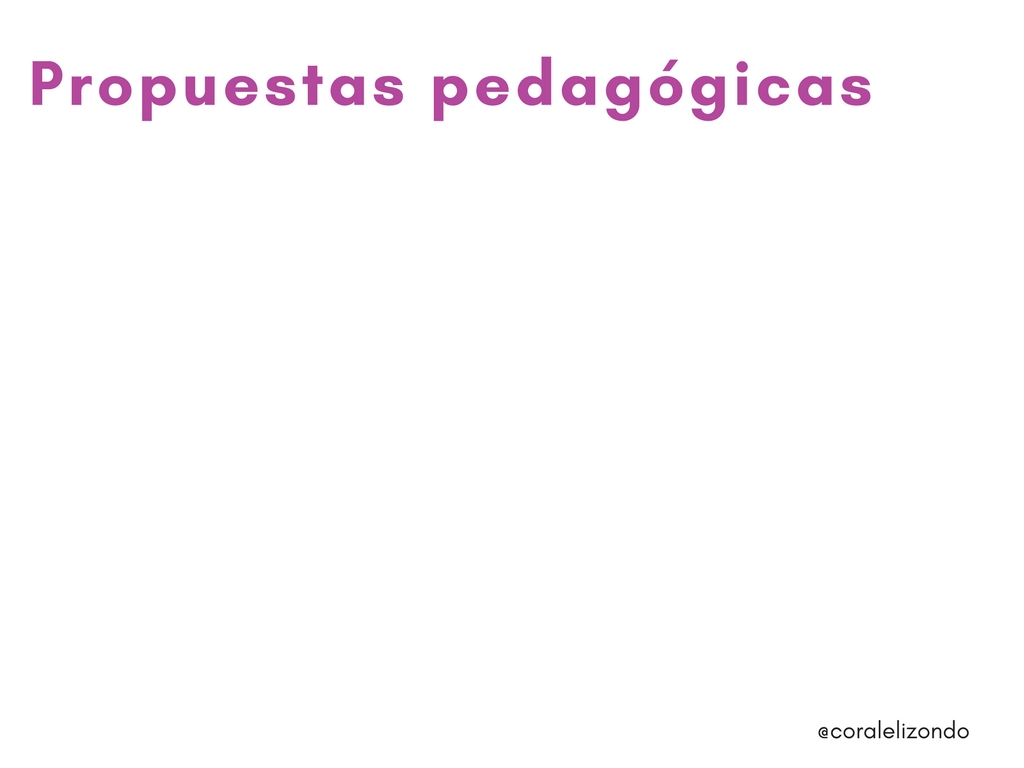 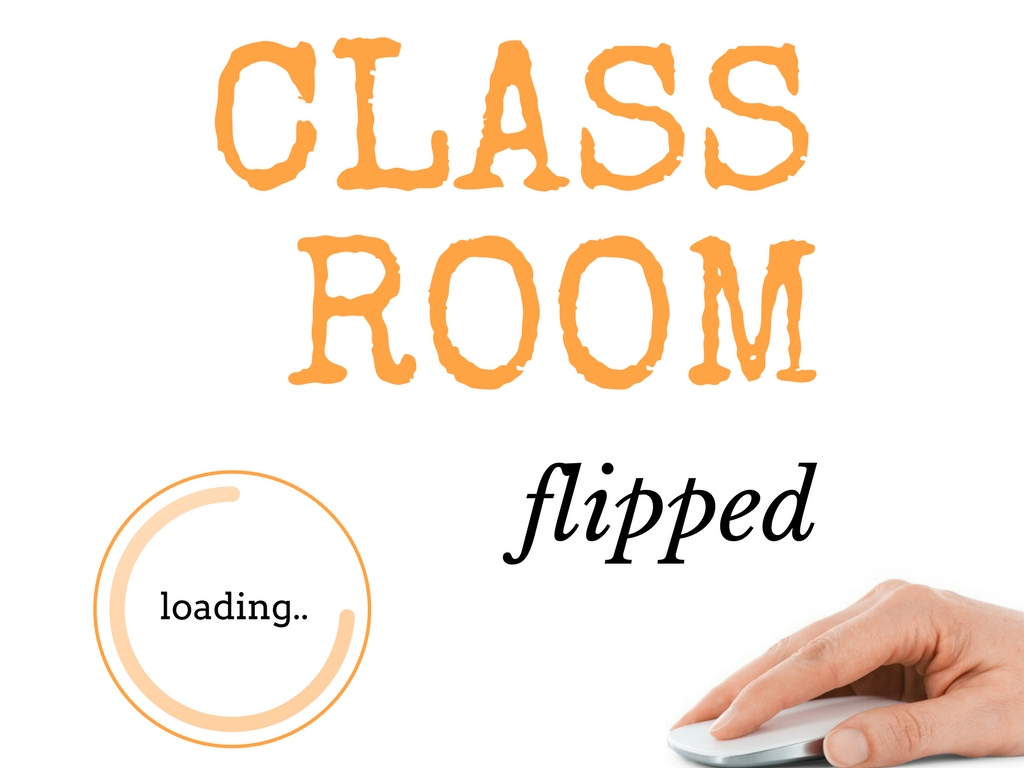 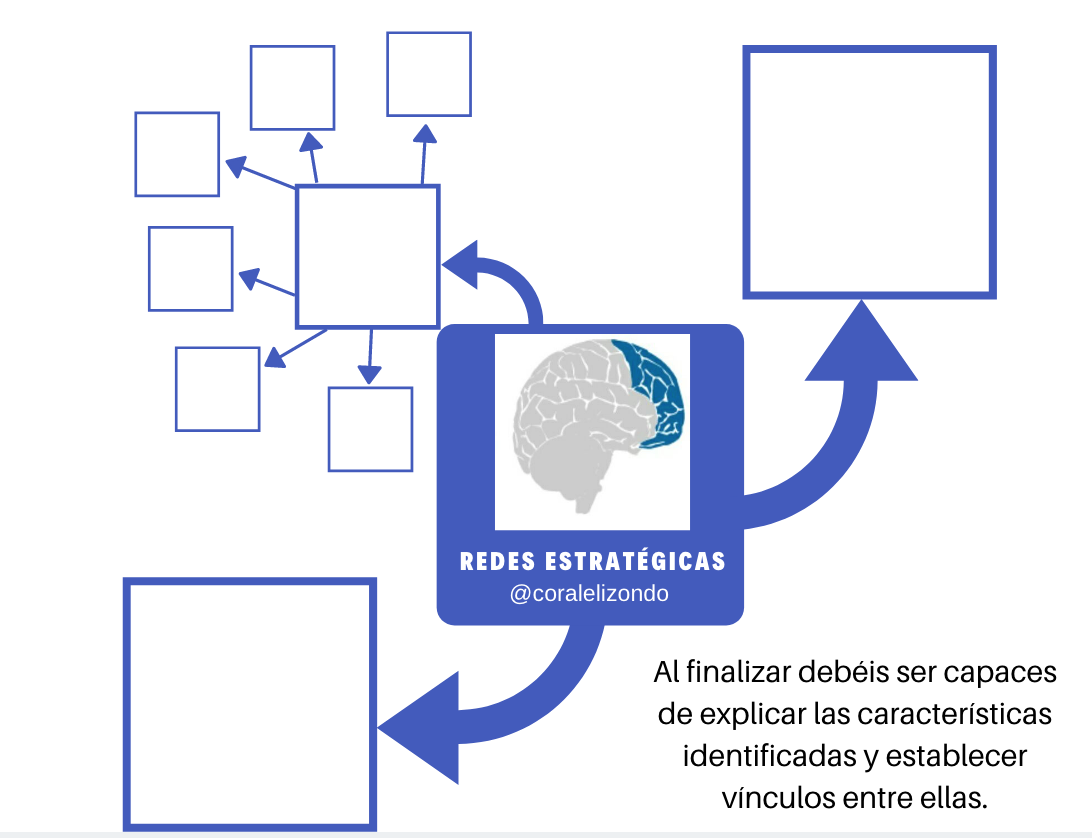 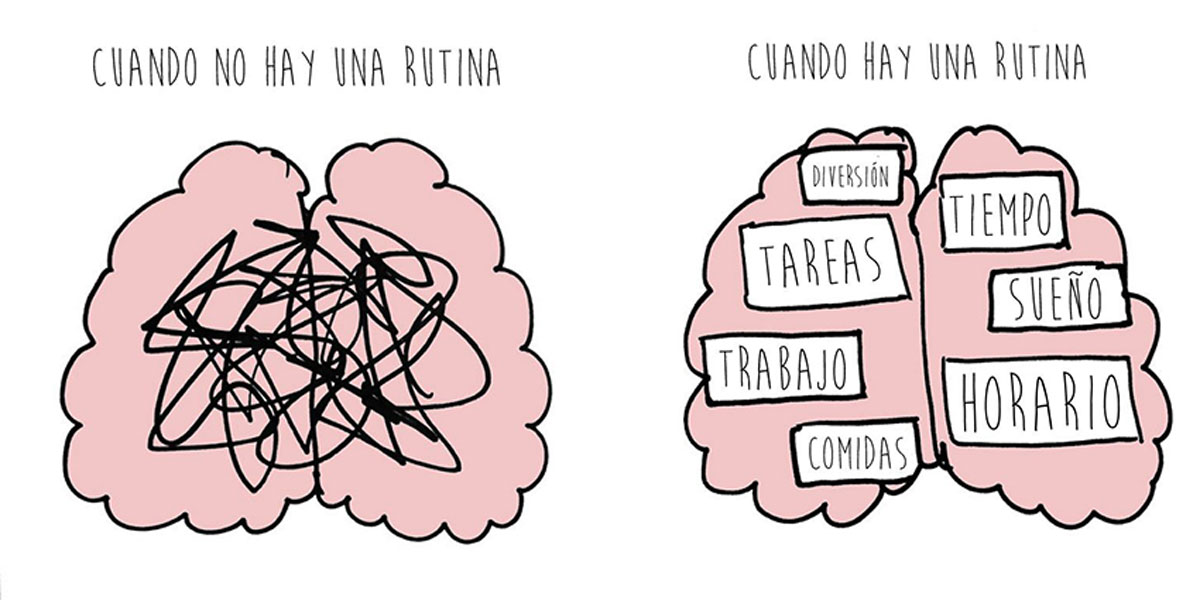 Caroline Kee
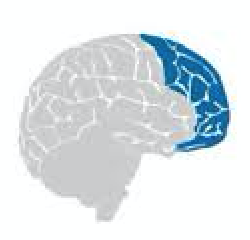 REDES ESTRATÉGICAS
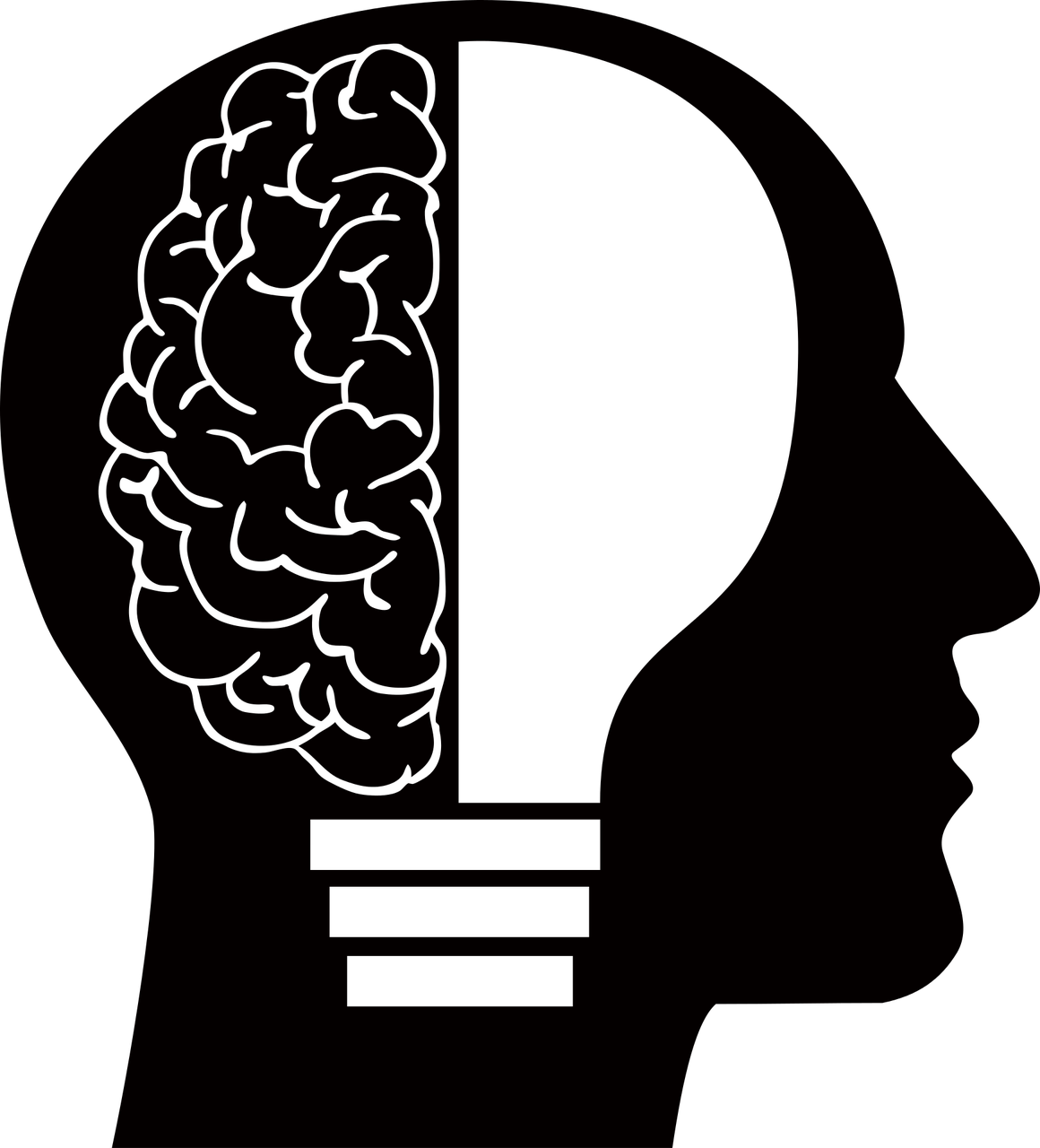 El aprendizaje 
se da aquí, 
en el momento en que 
el alumnado interacciona 
con la información.
Carmen Alba
@coralelizondo
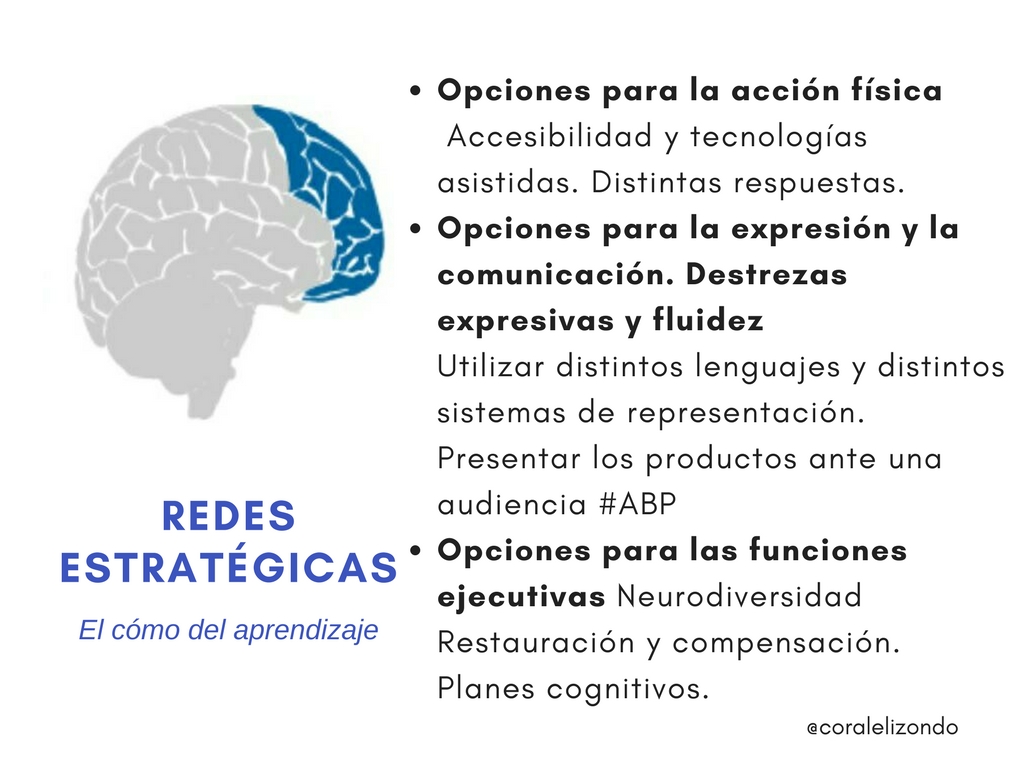 Estudiante orientado 
a cumplir sus metas
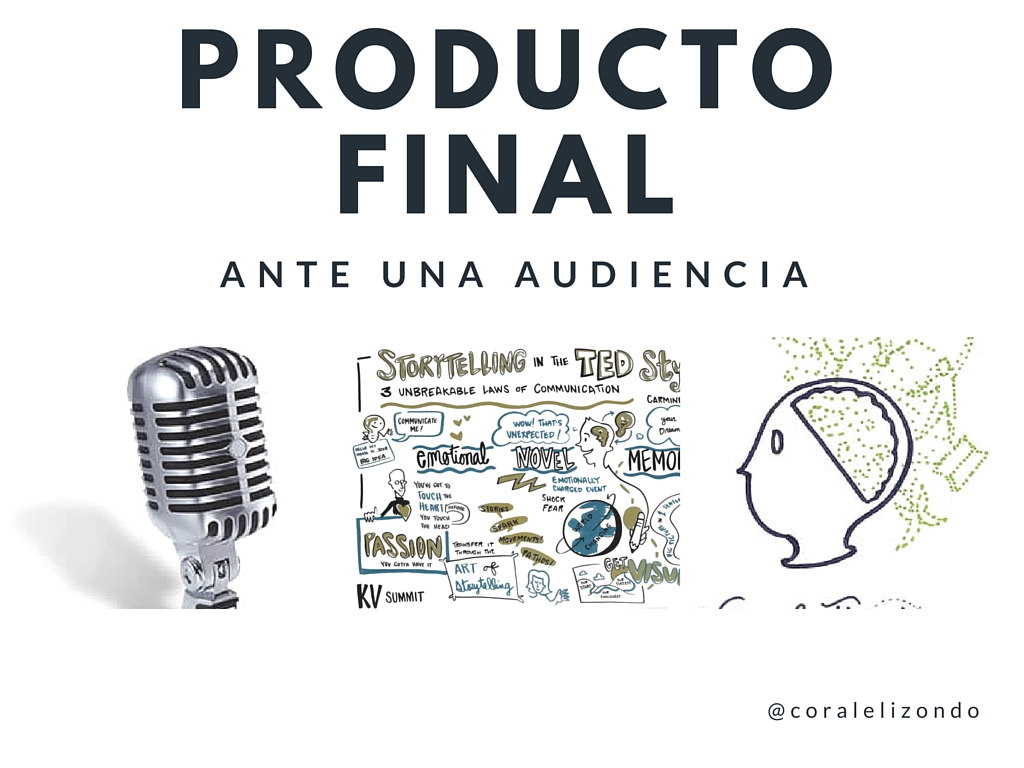 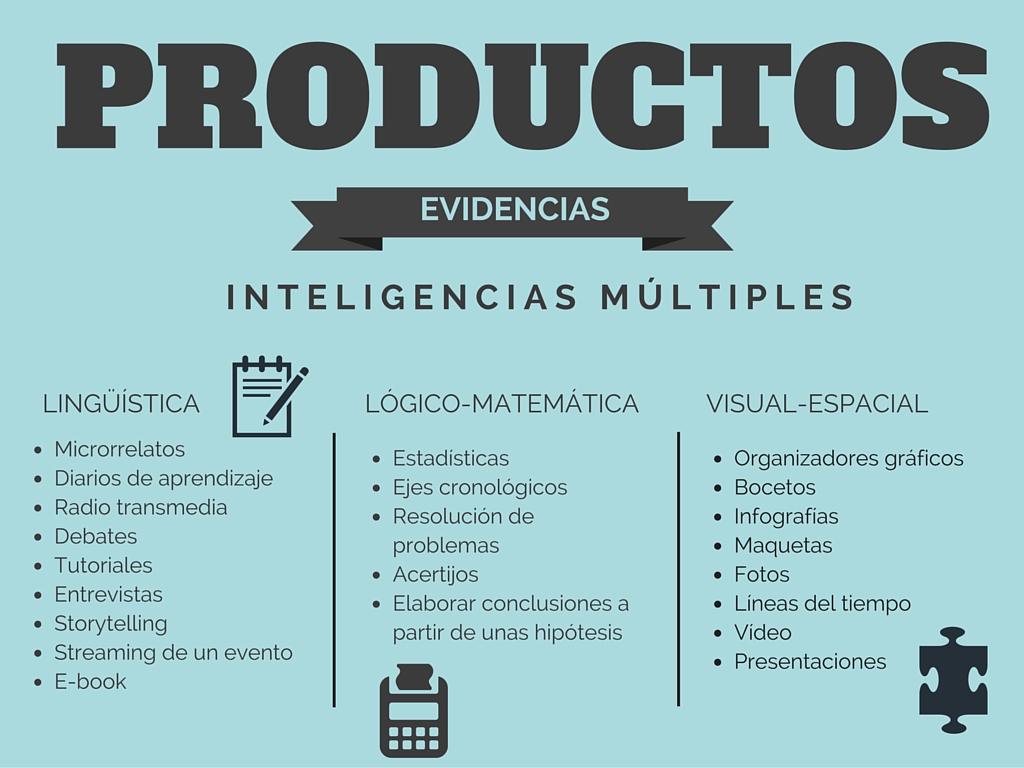 Lapbook
Storify
@coralelizondo
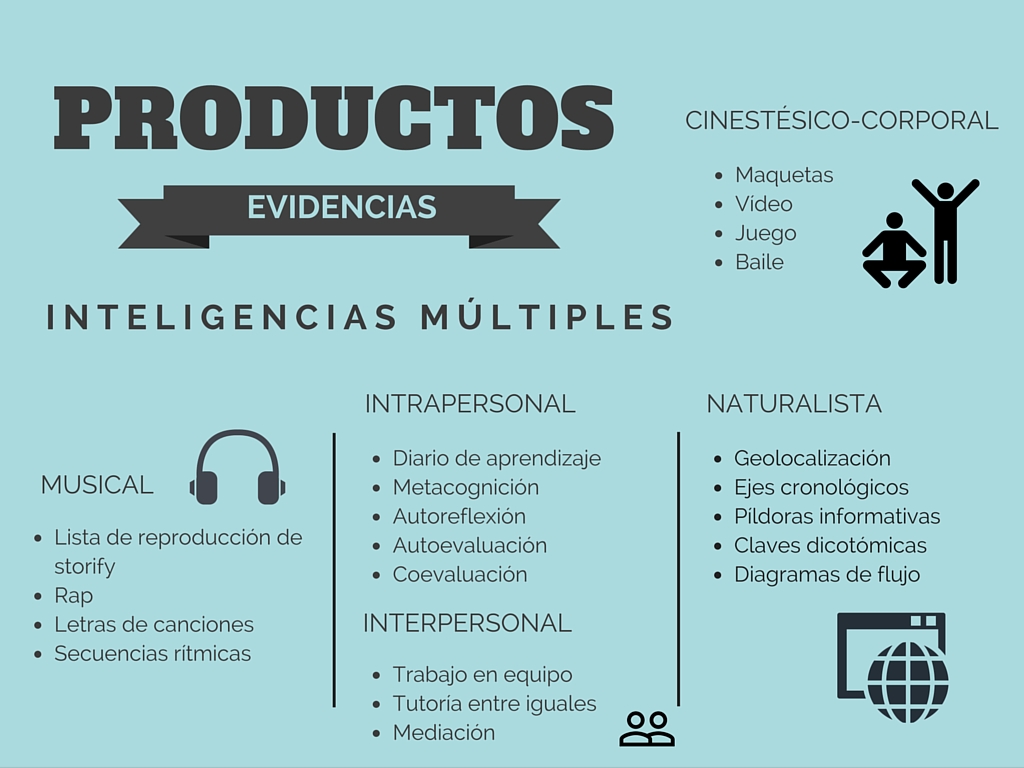 @coralelizondo
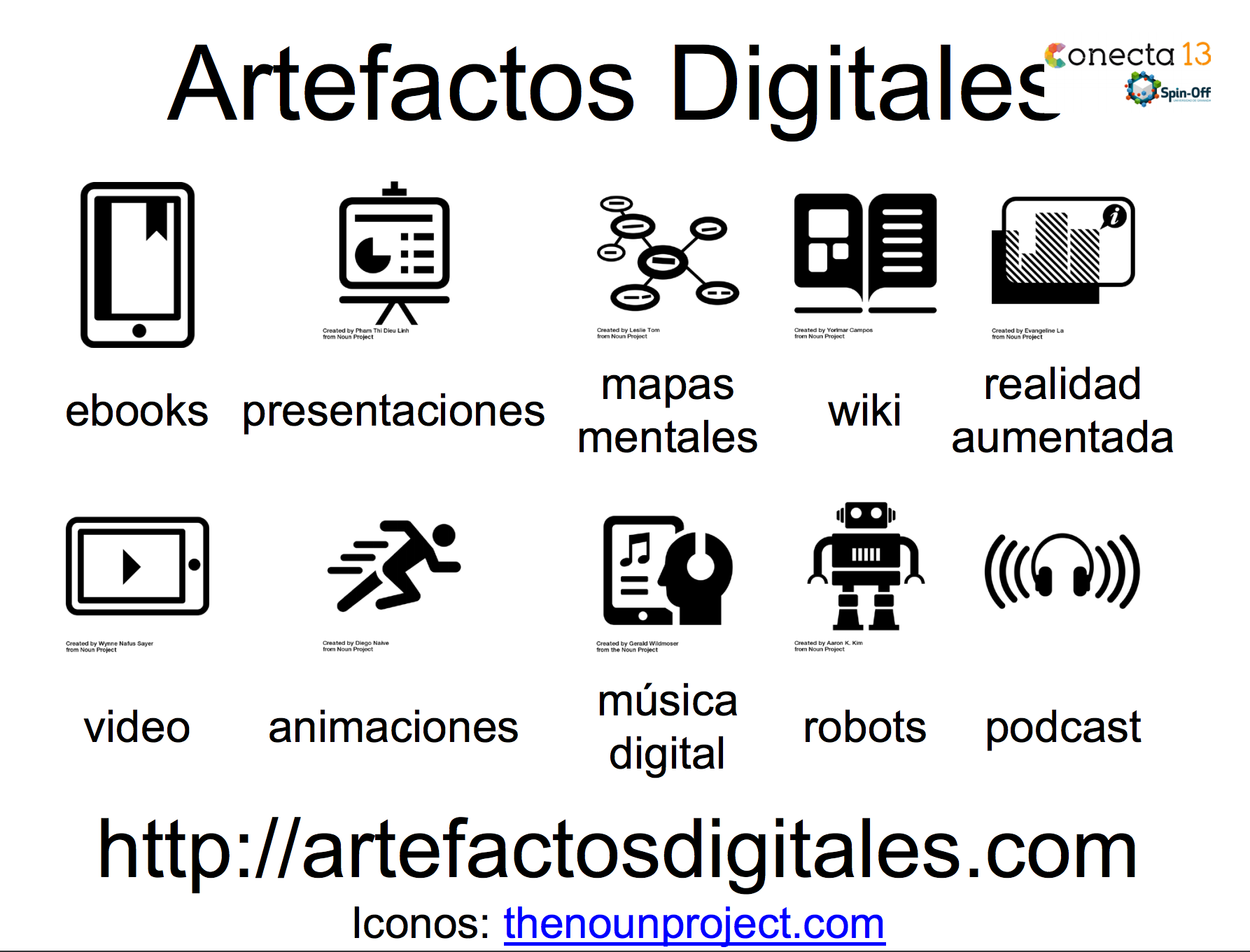 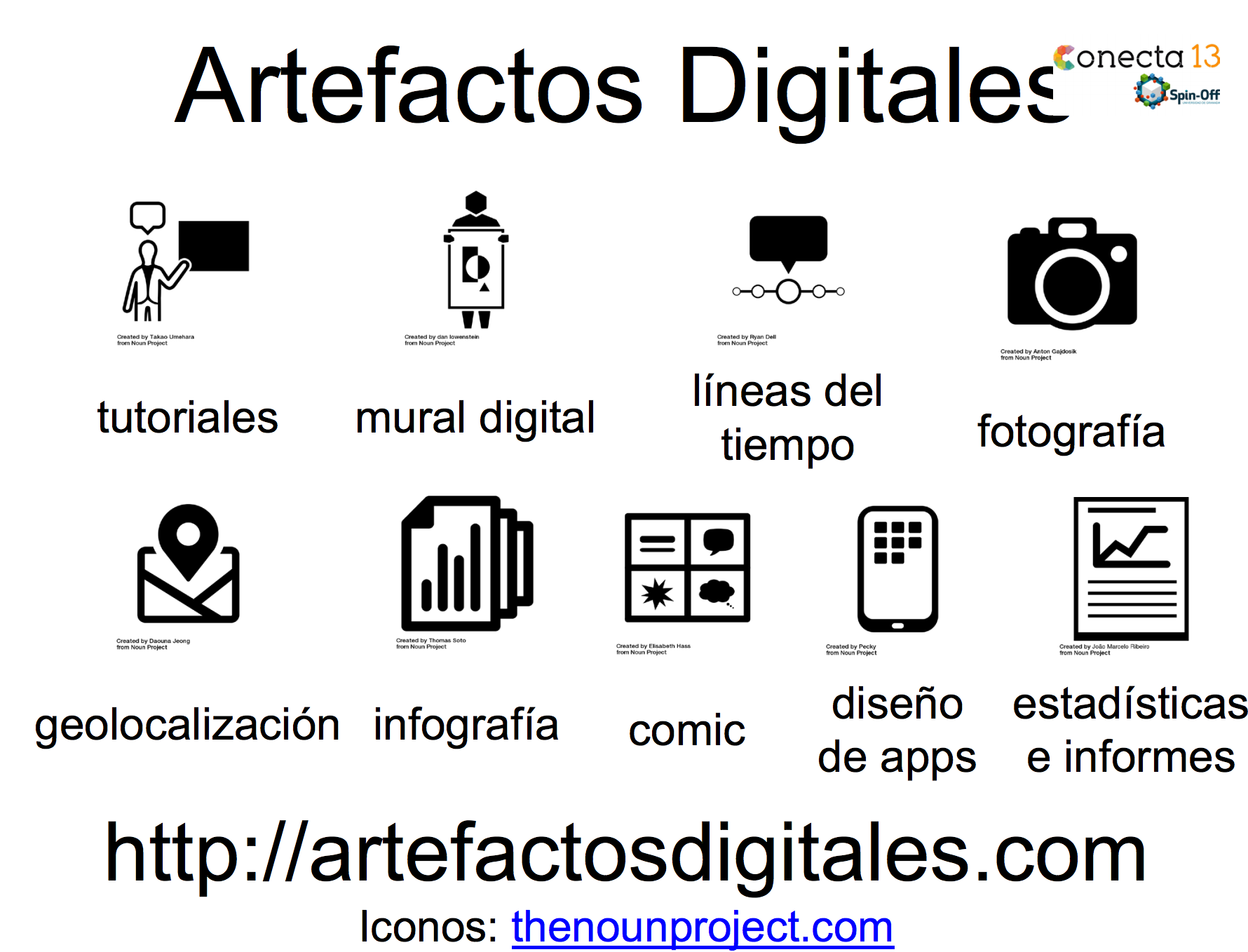 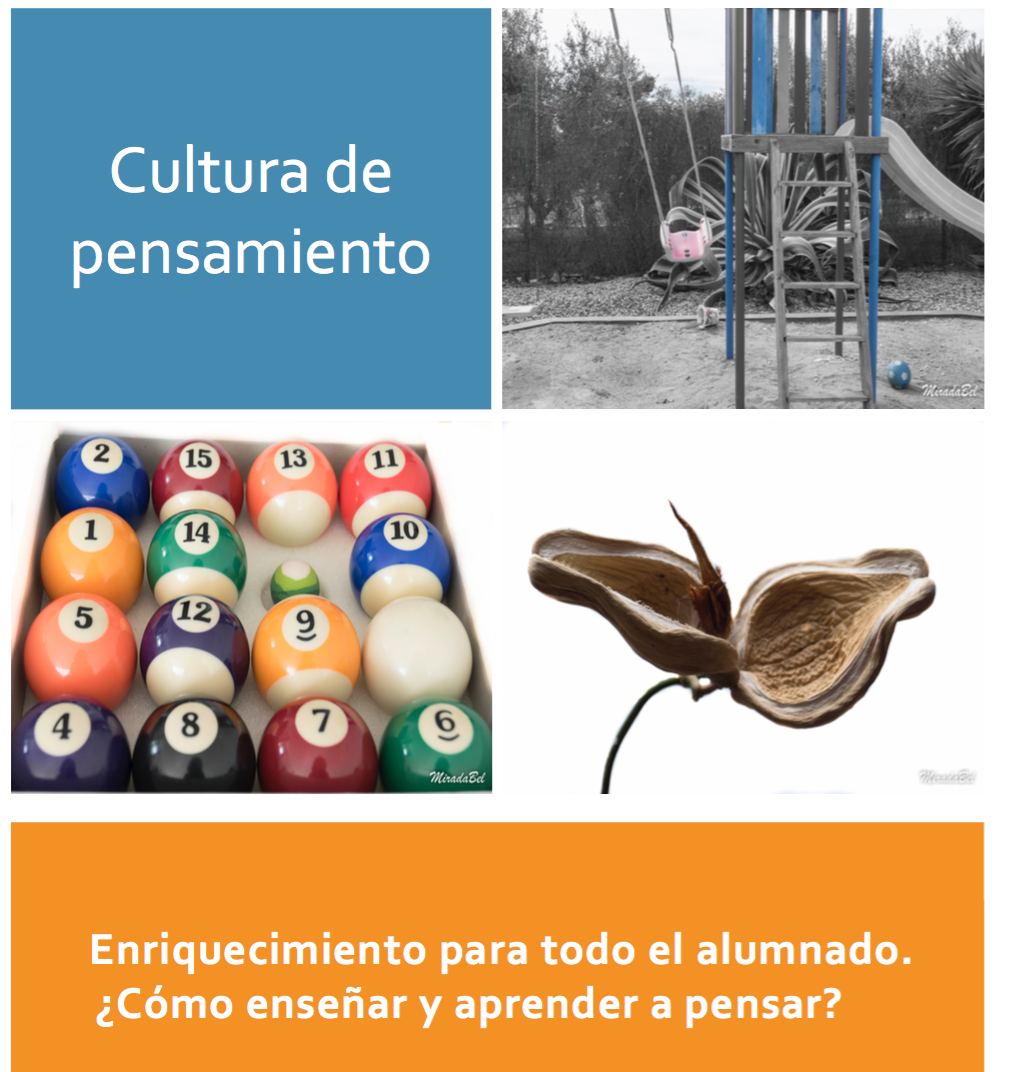 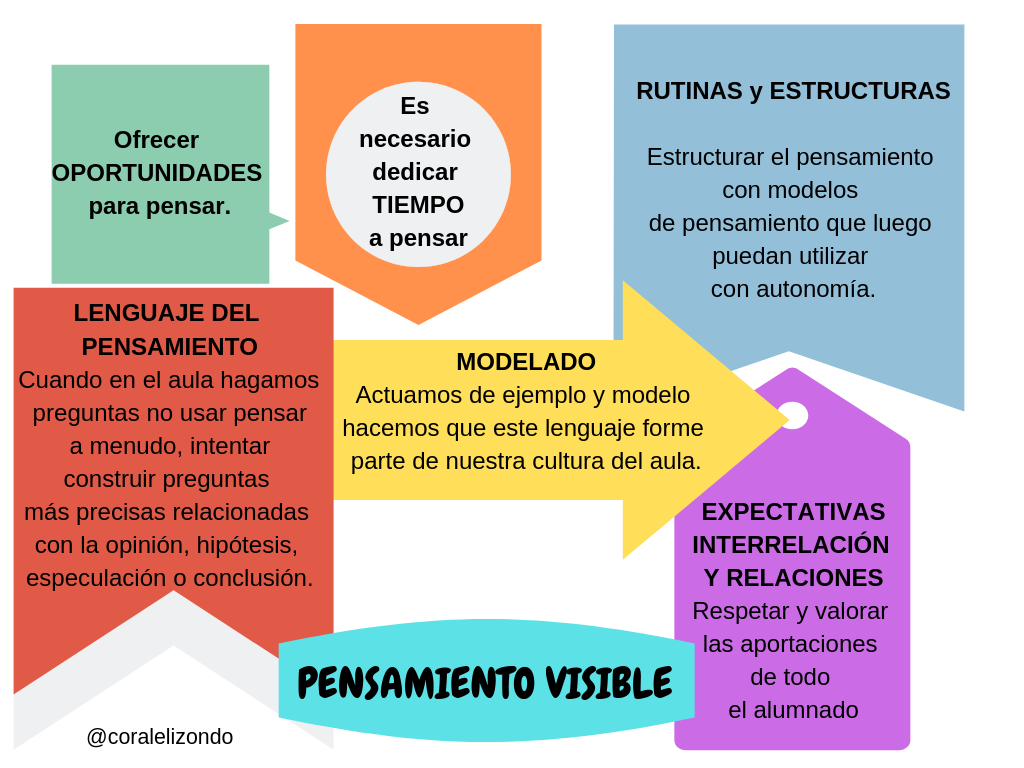 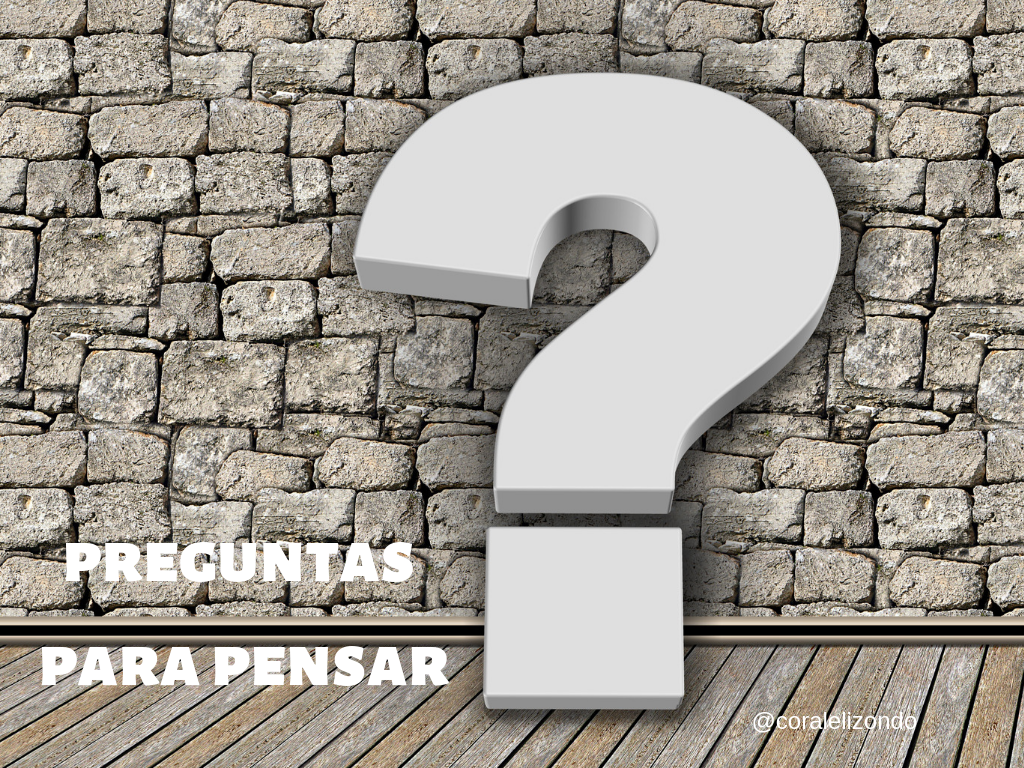 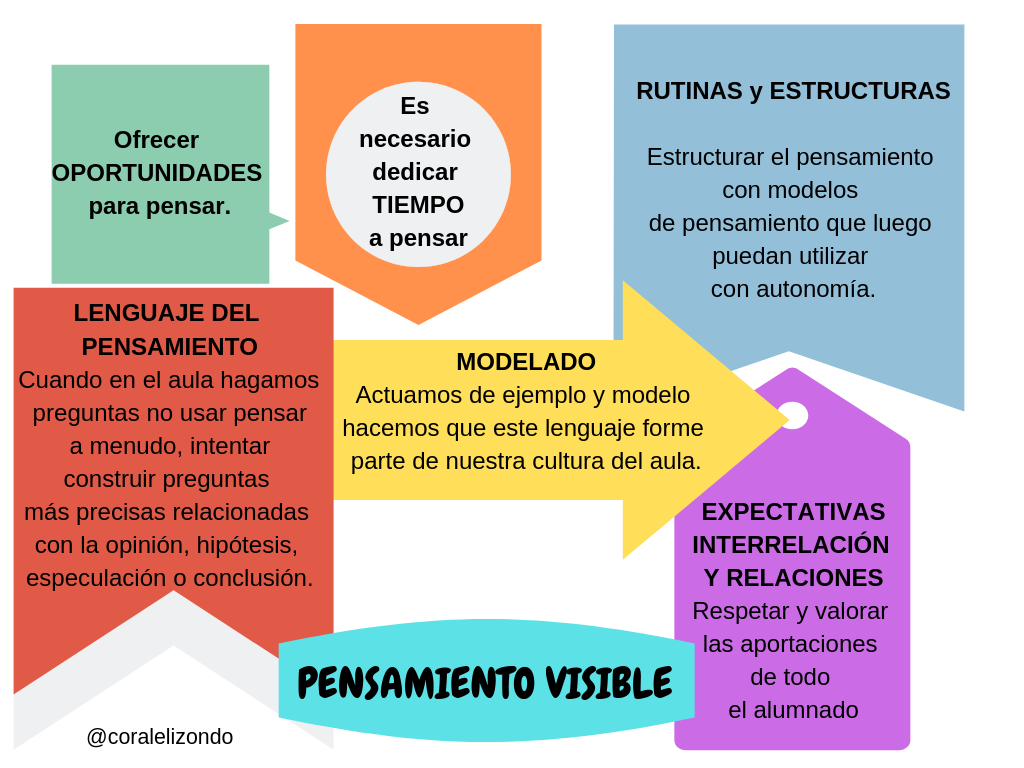 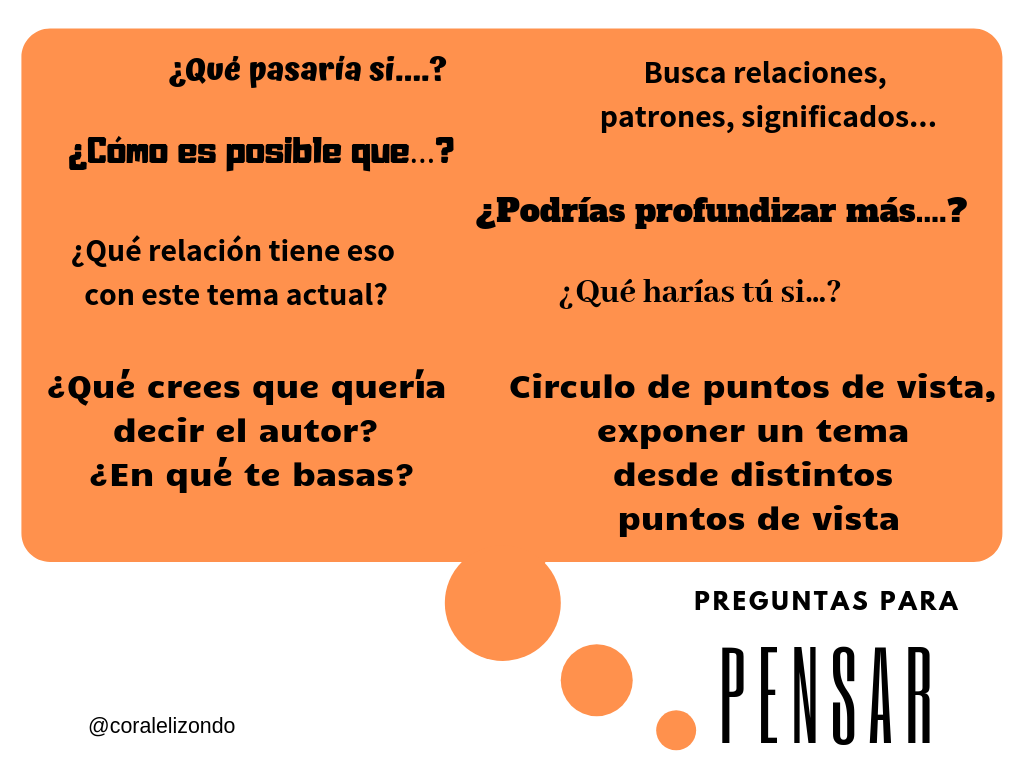 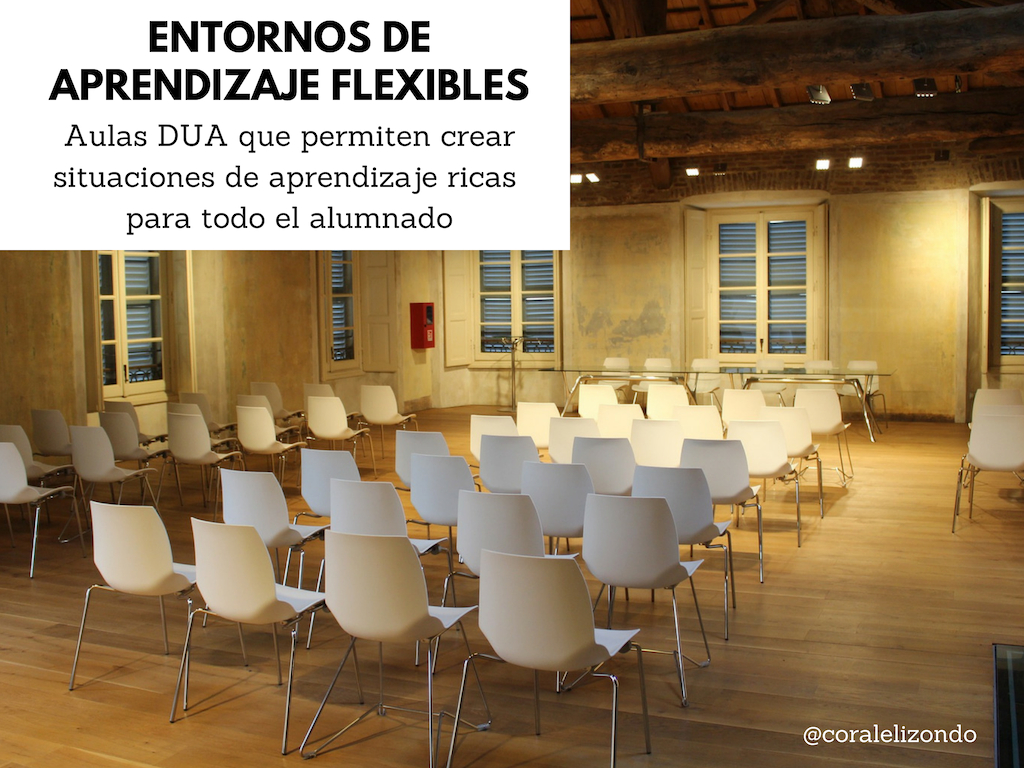 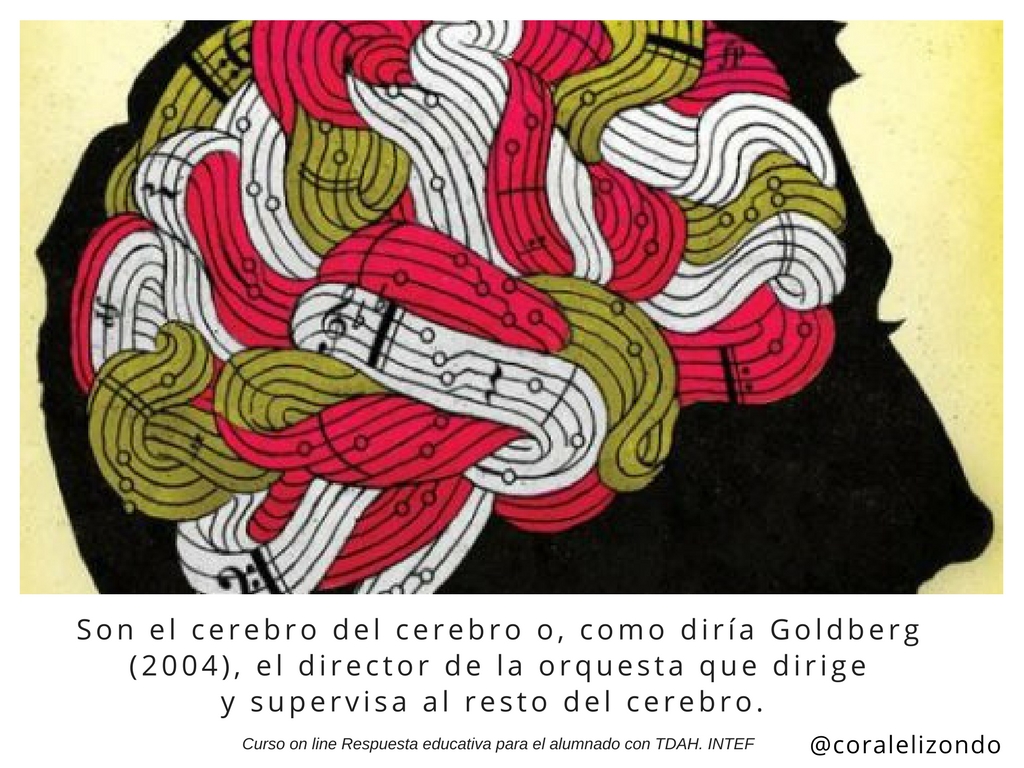 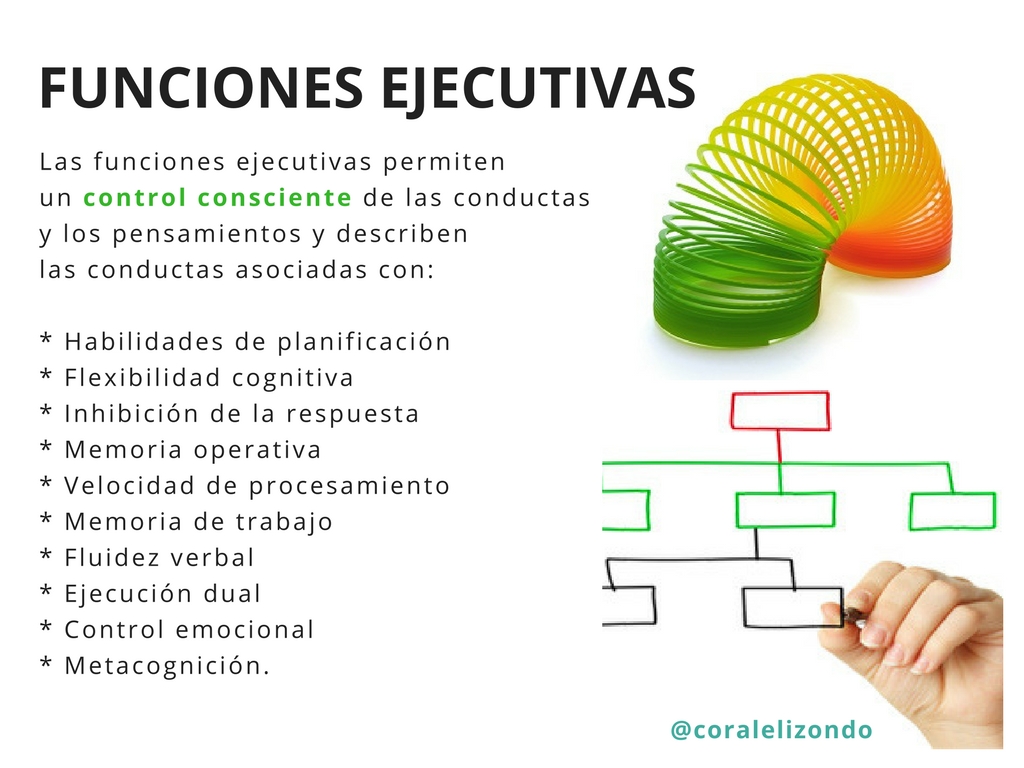 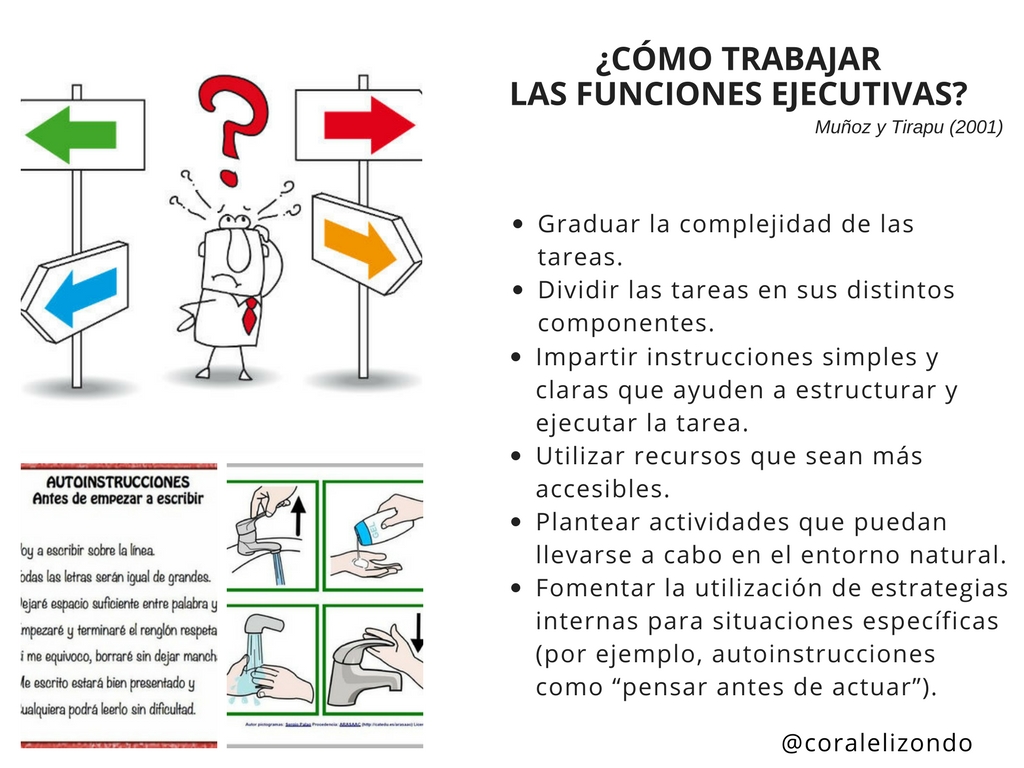 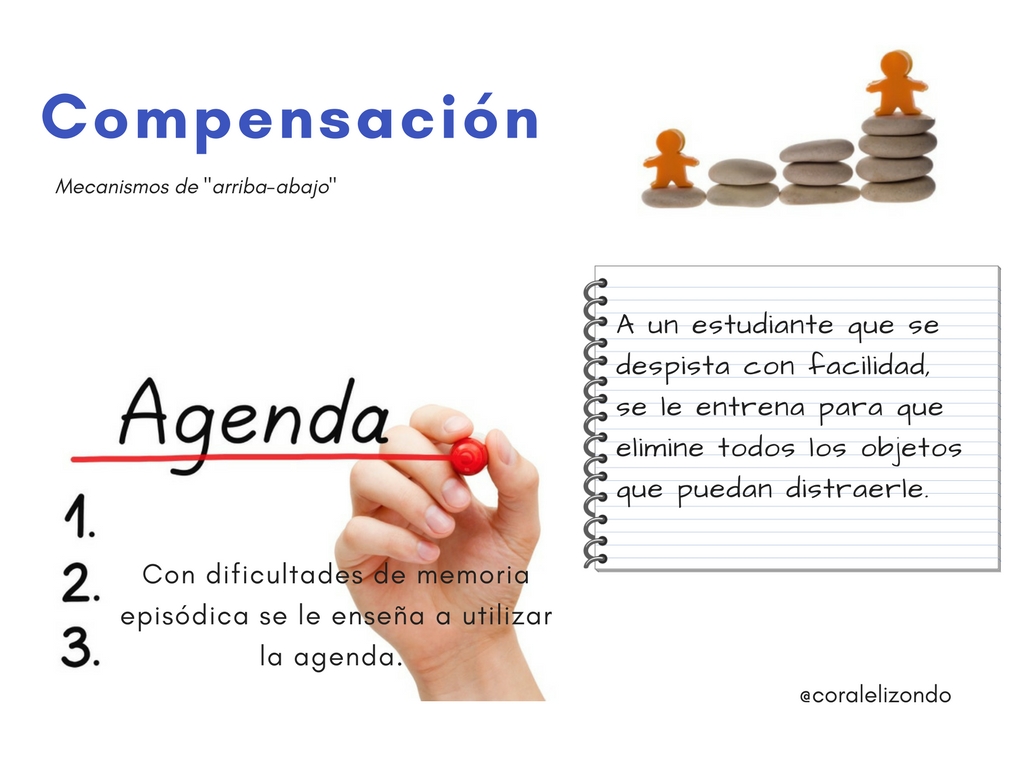 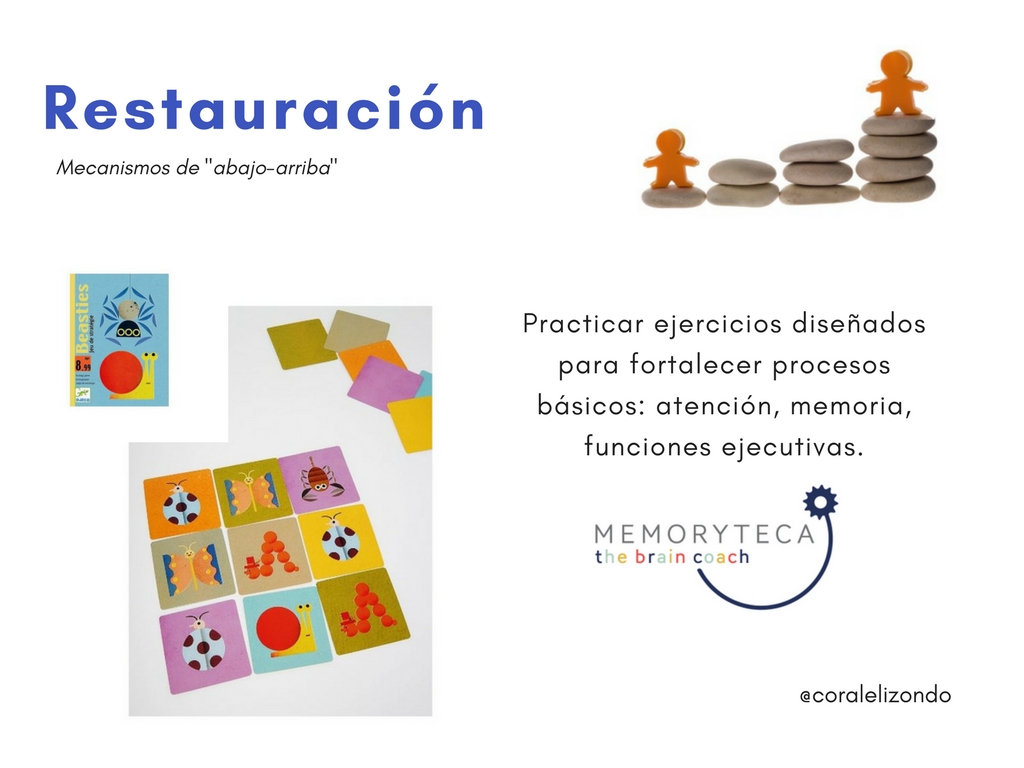 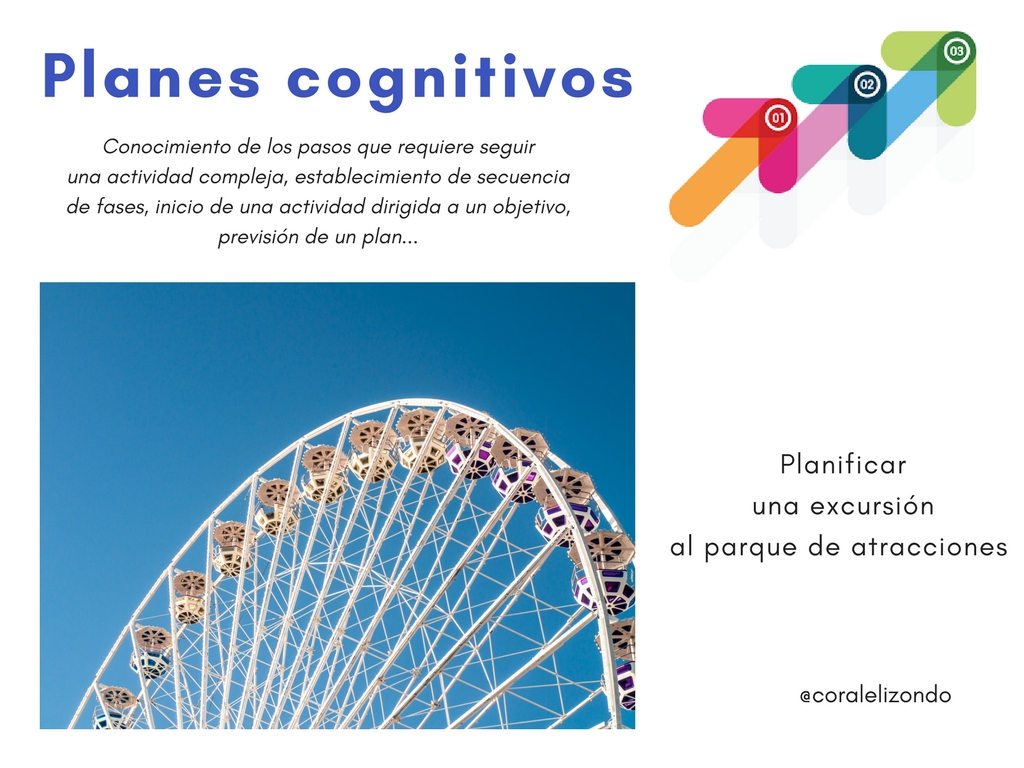 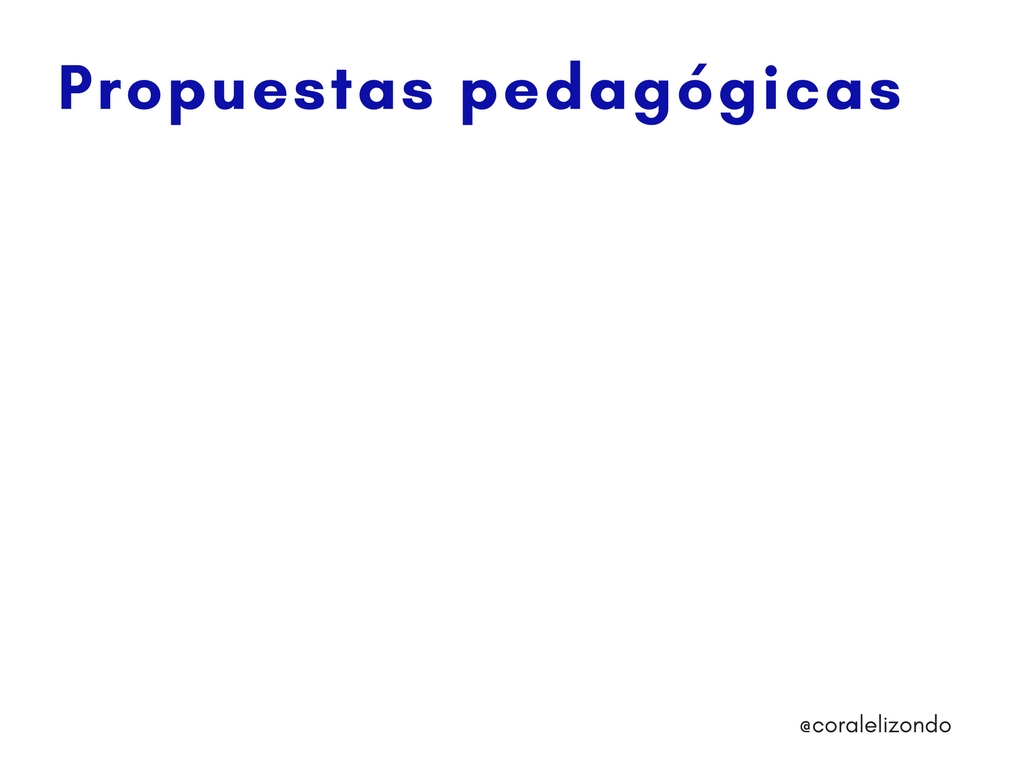 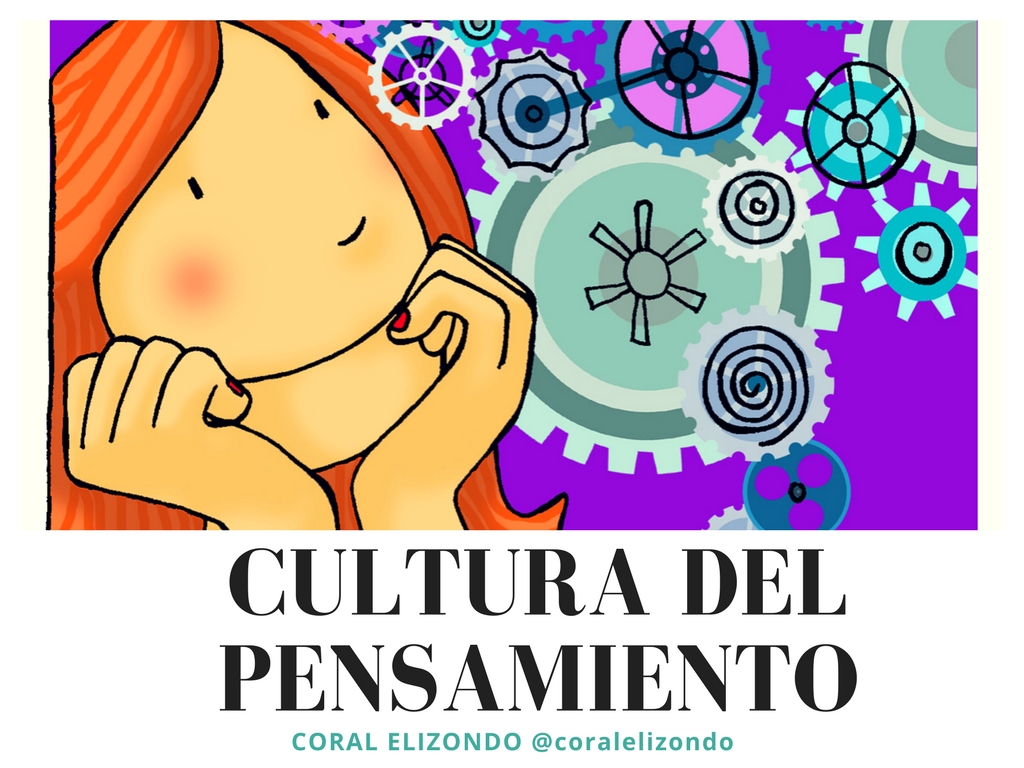 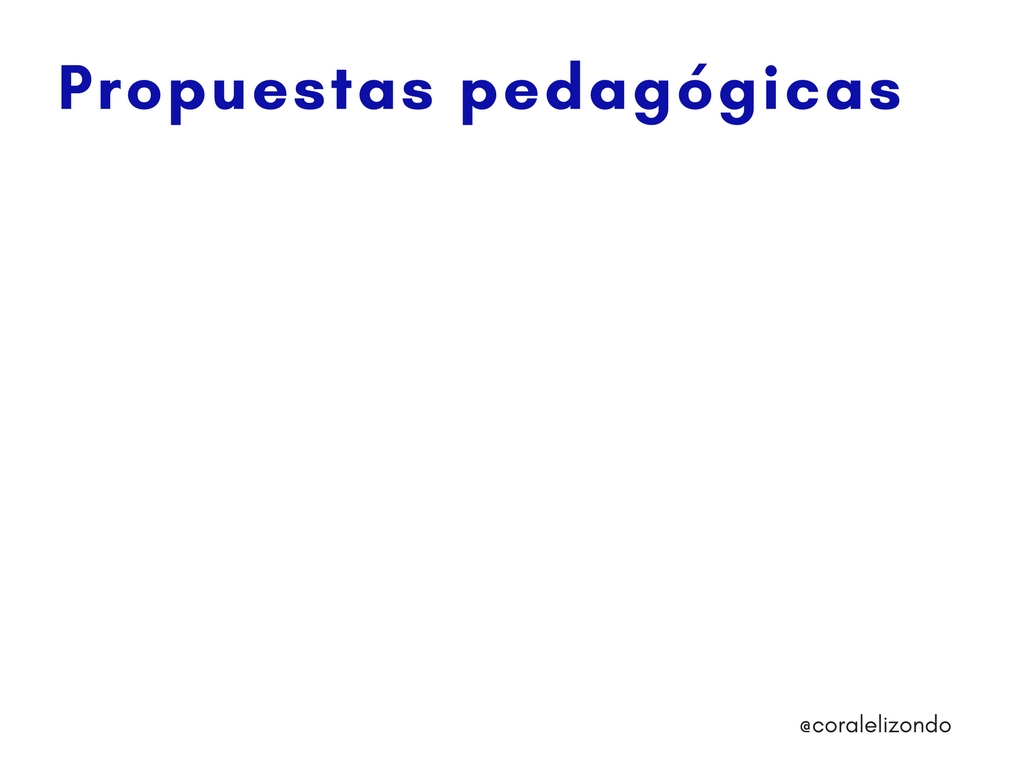 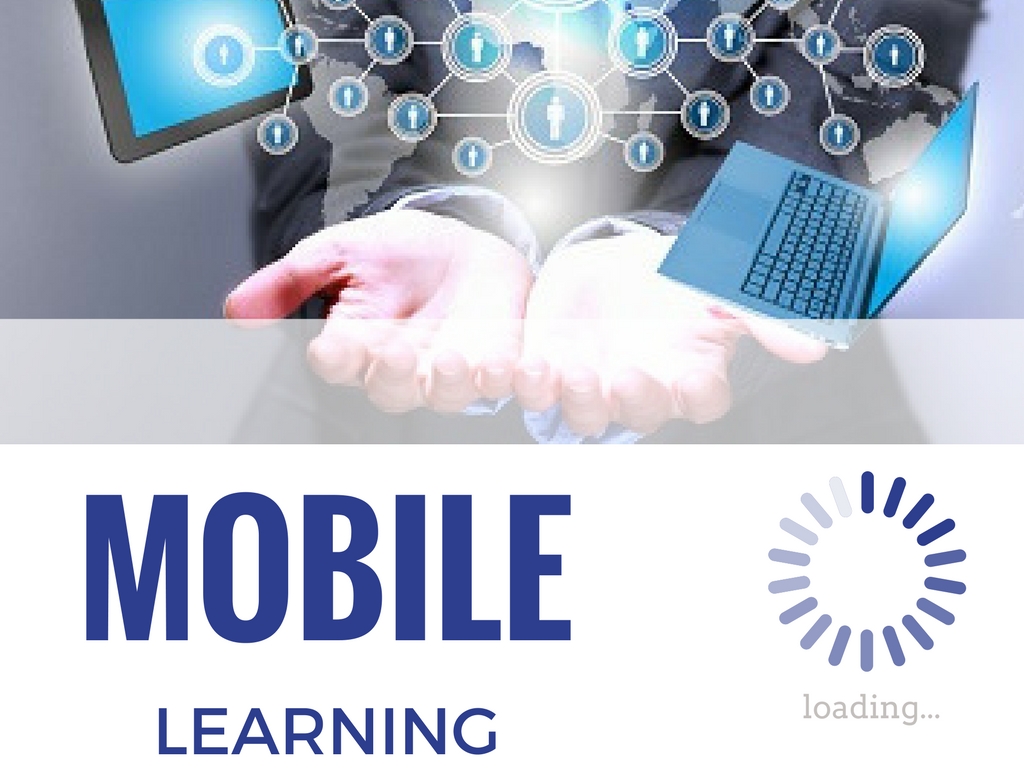 @coralelizondo
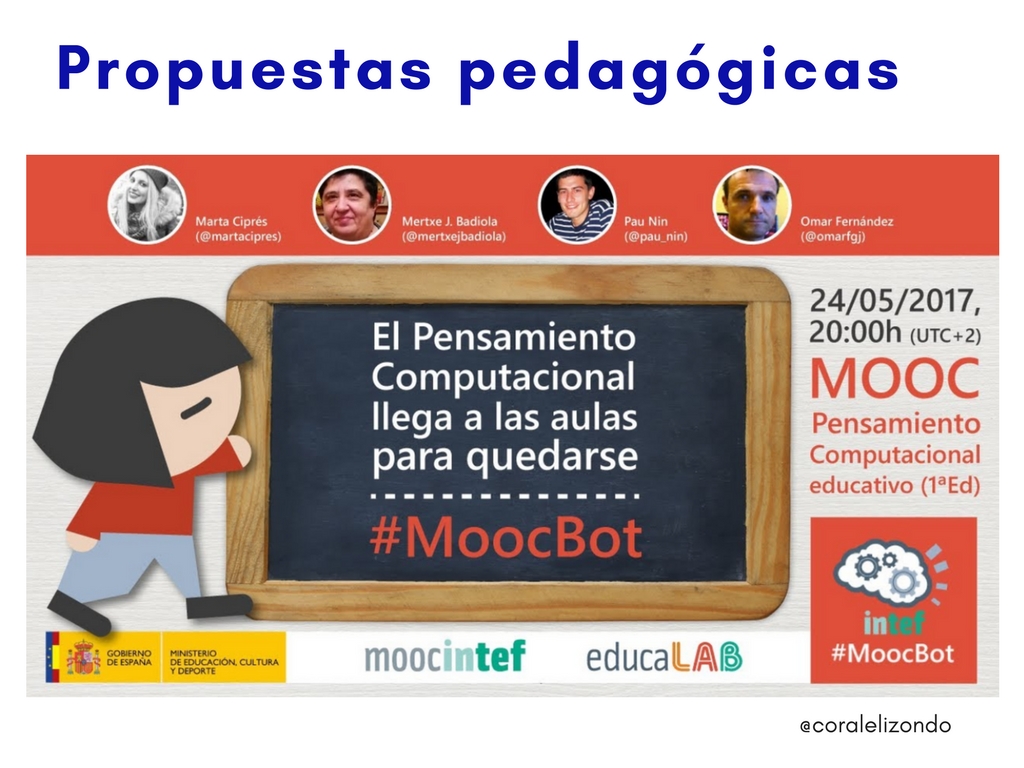 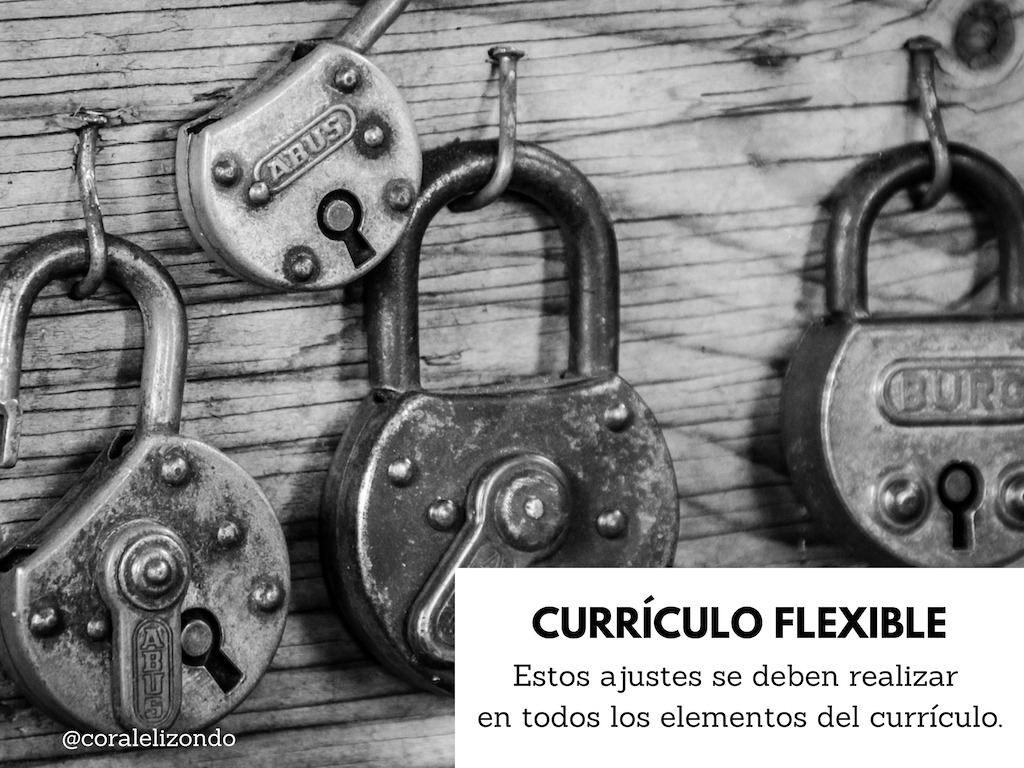 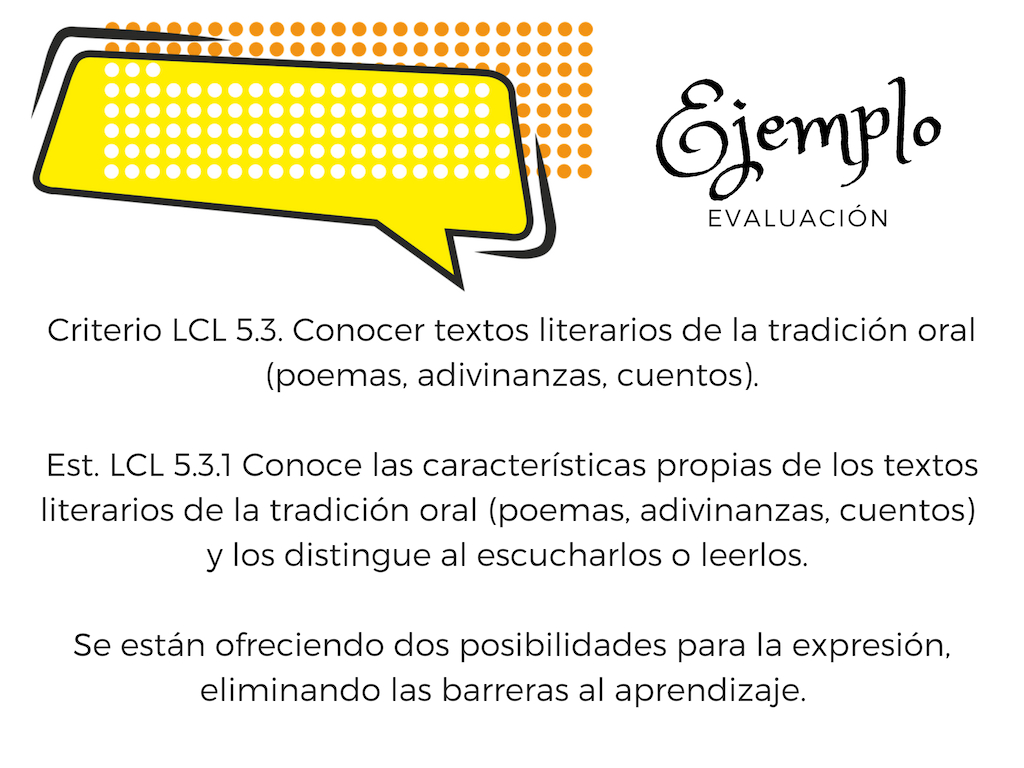 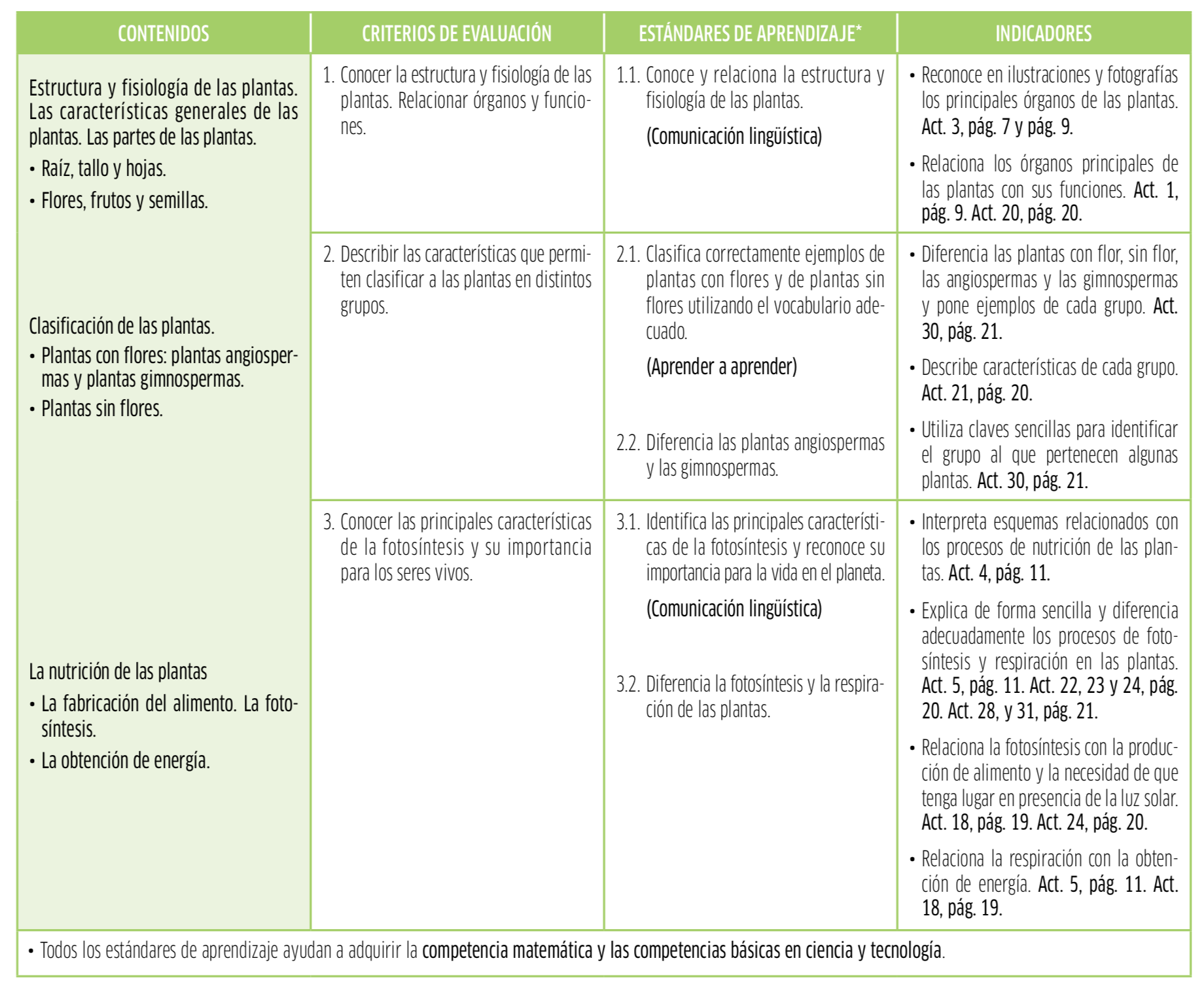 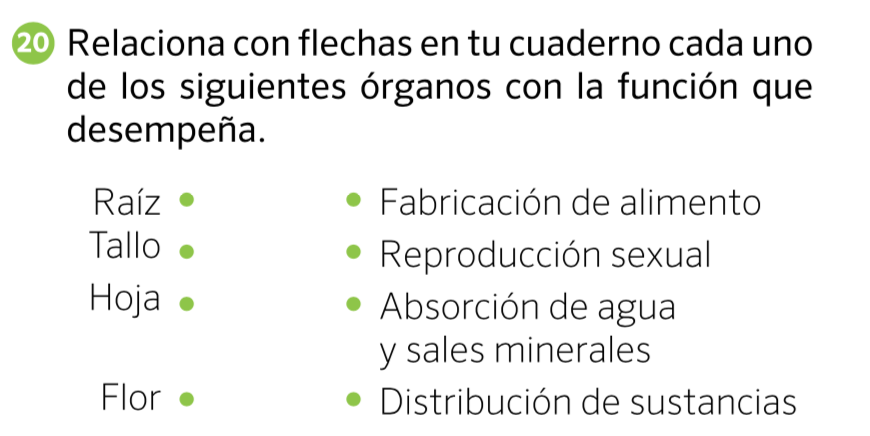 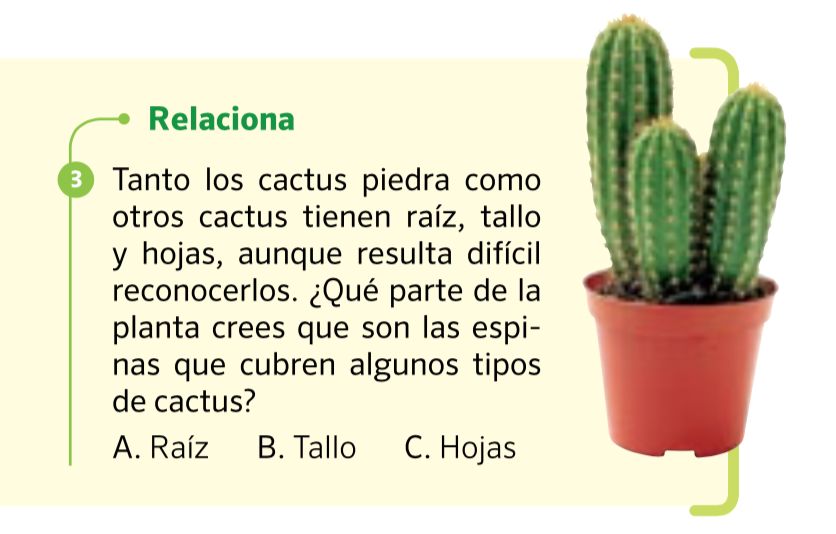 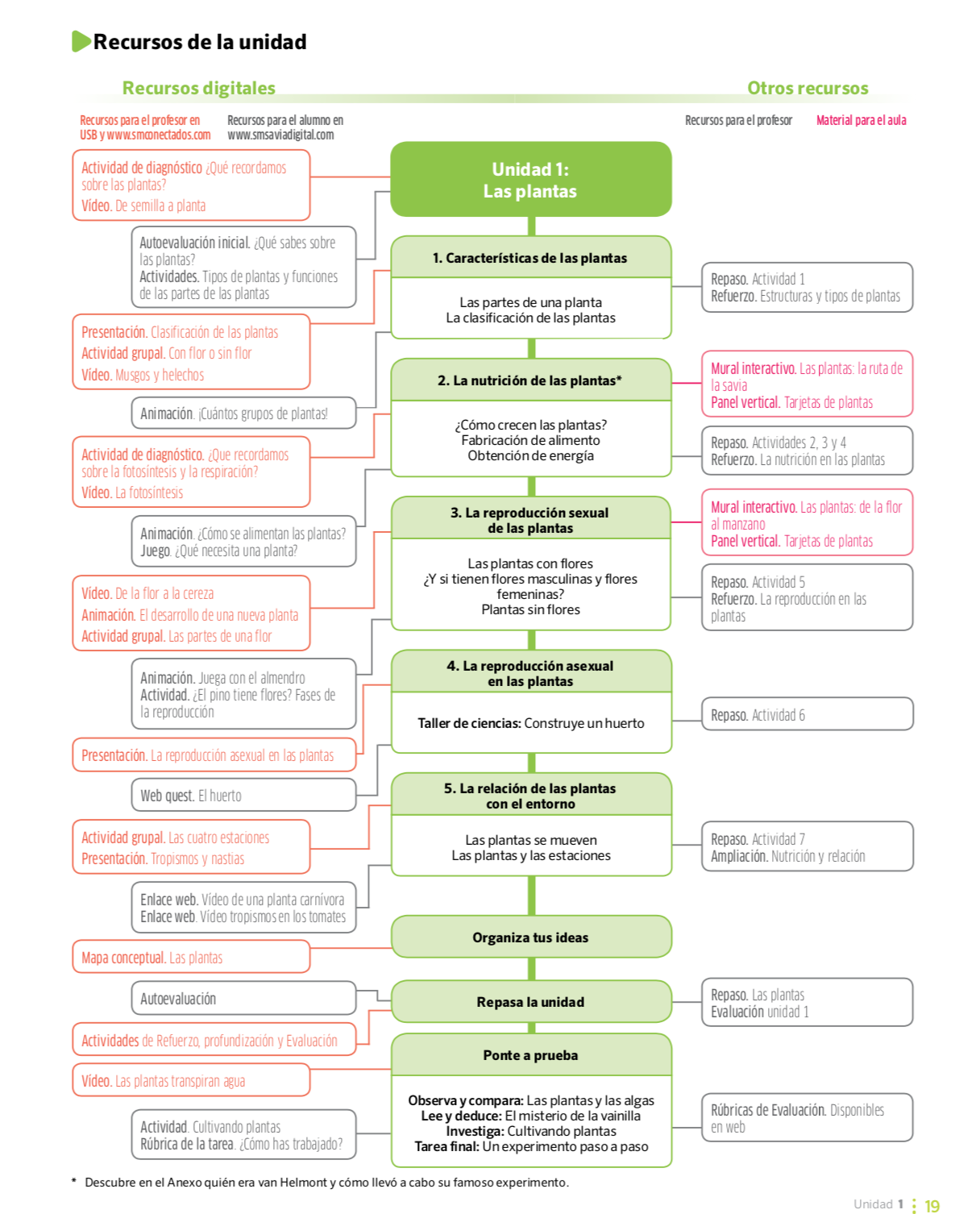 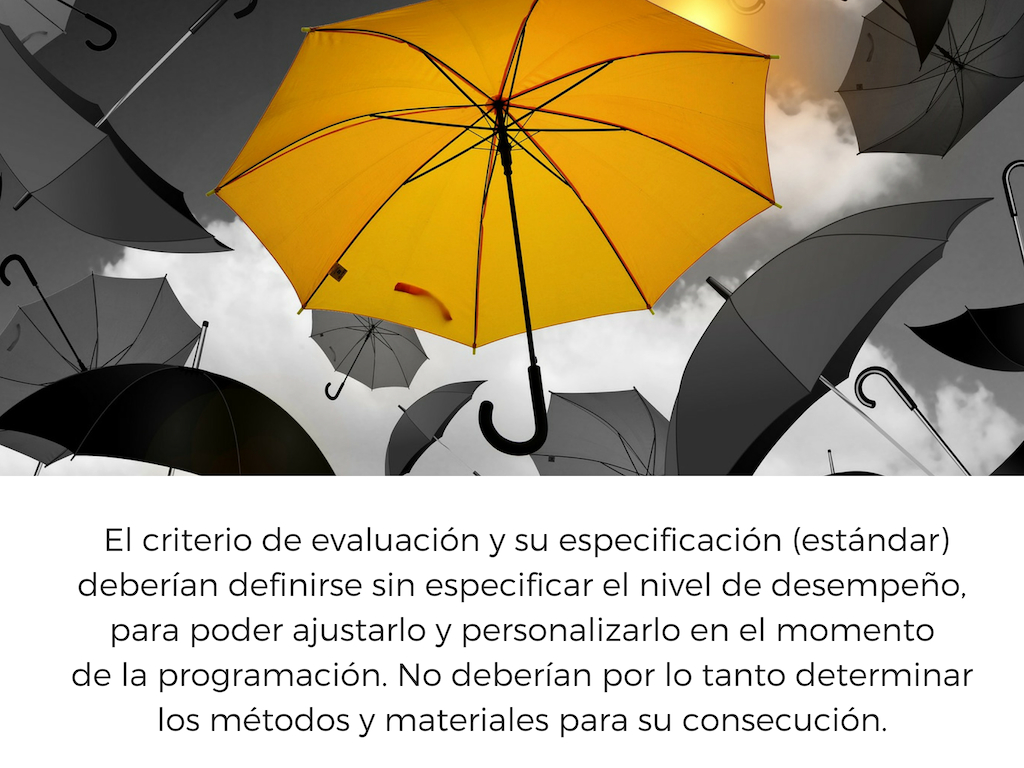 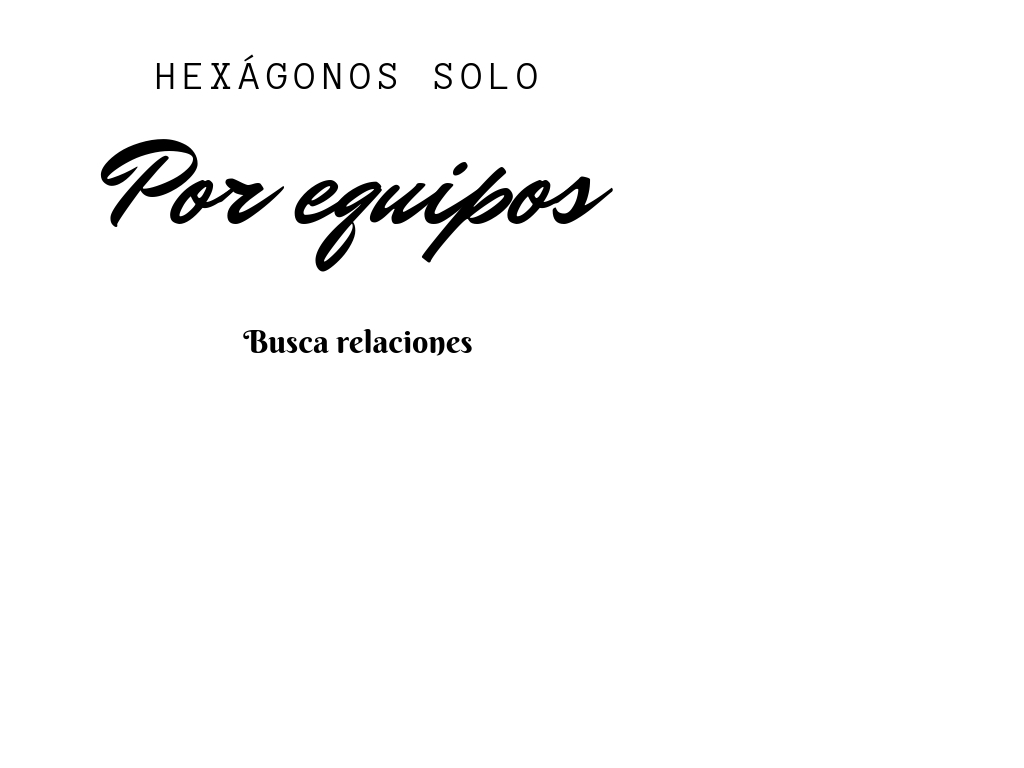 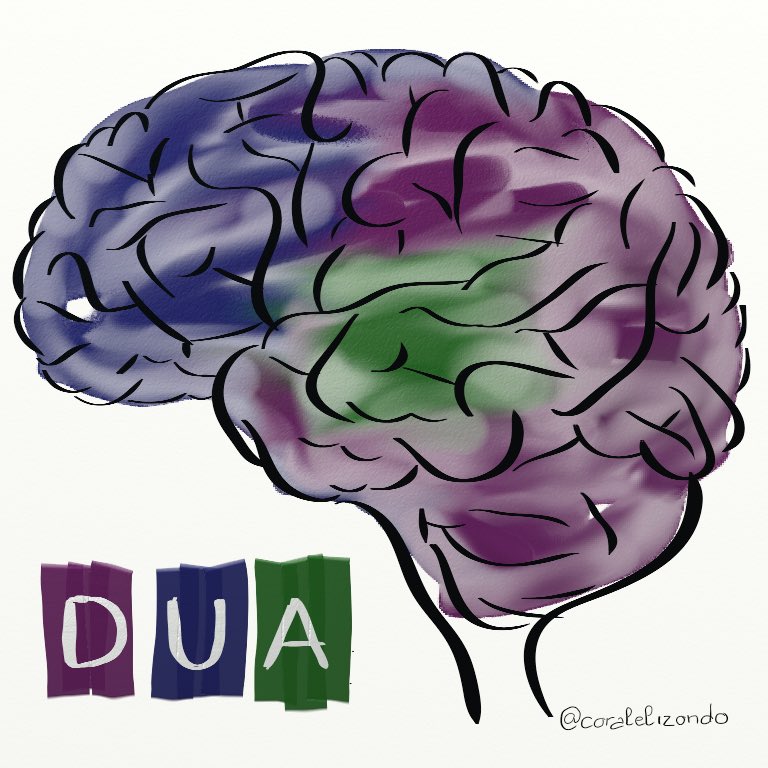 @coralelizondo
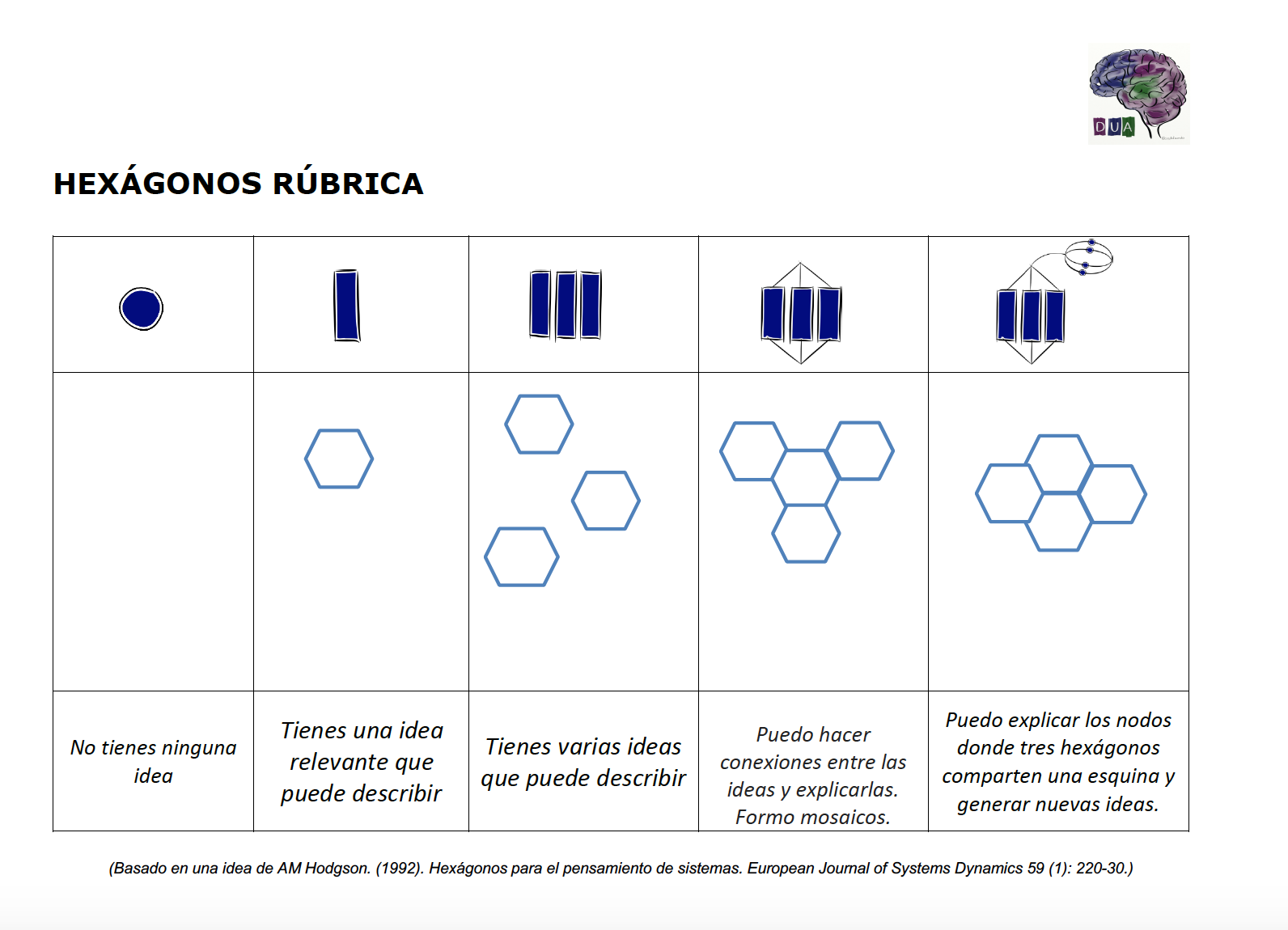 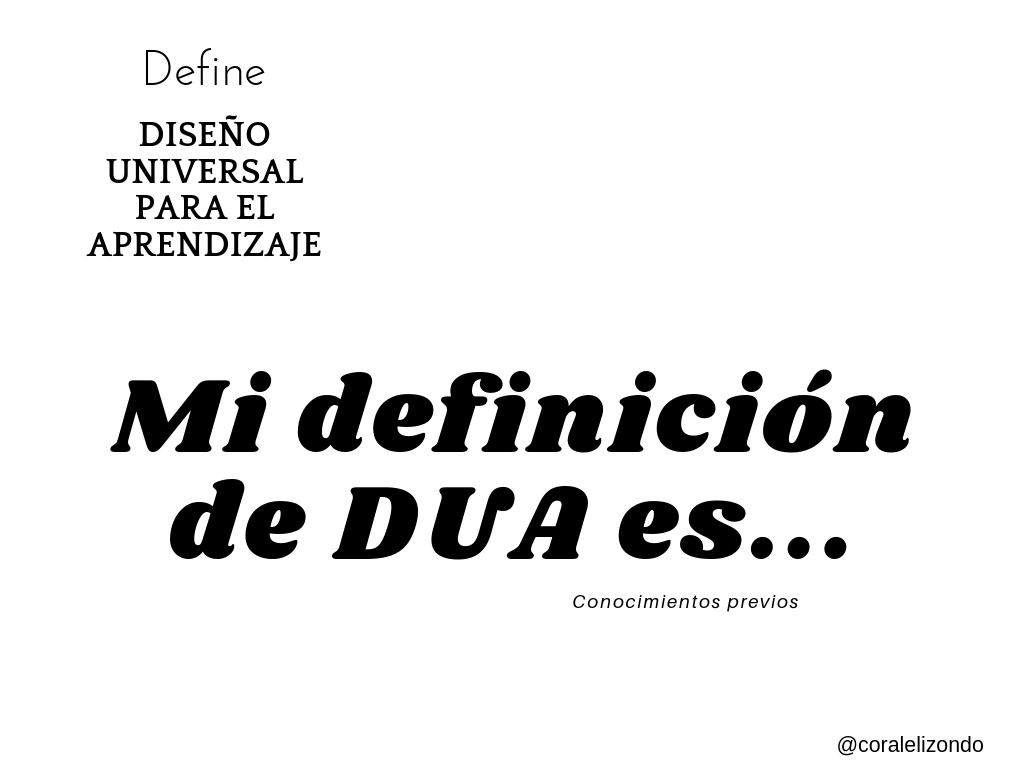 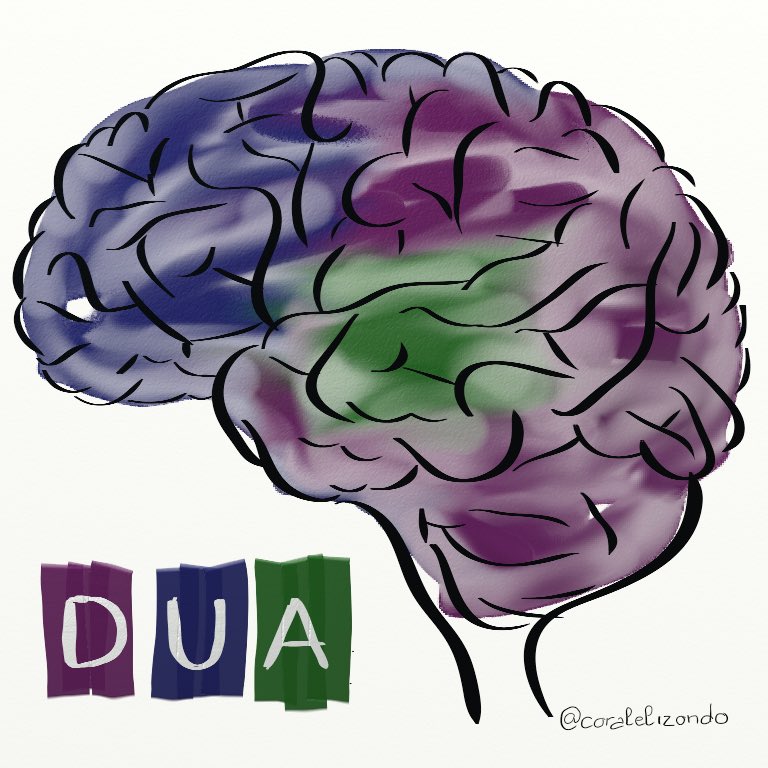 Y AHORA
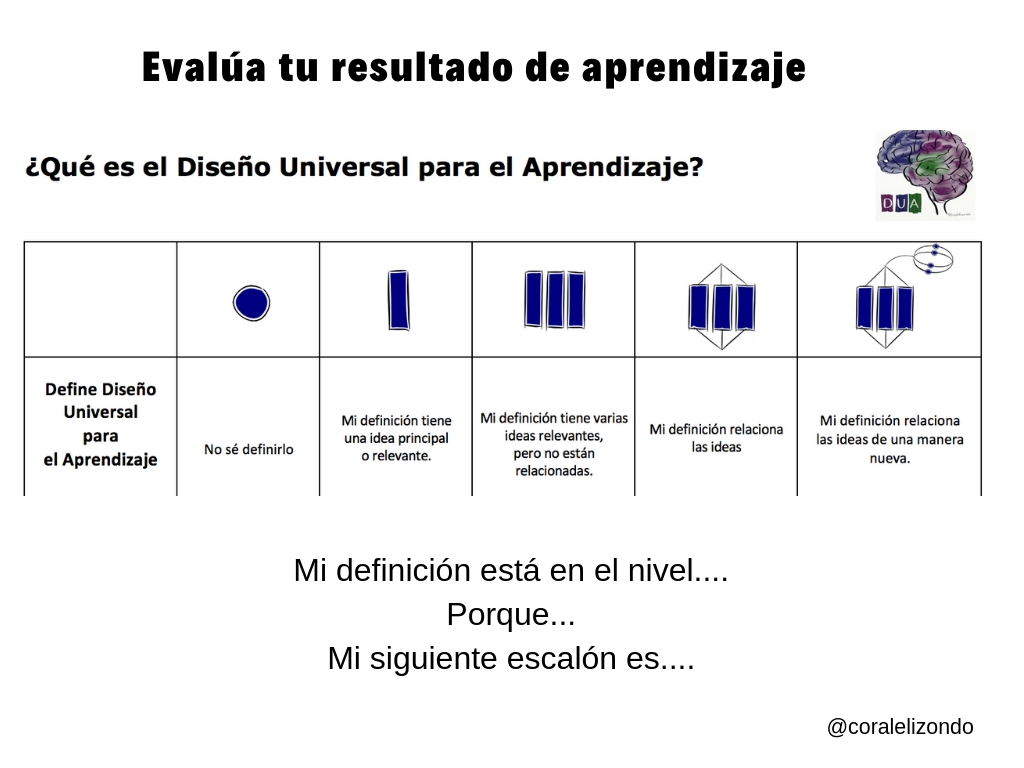 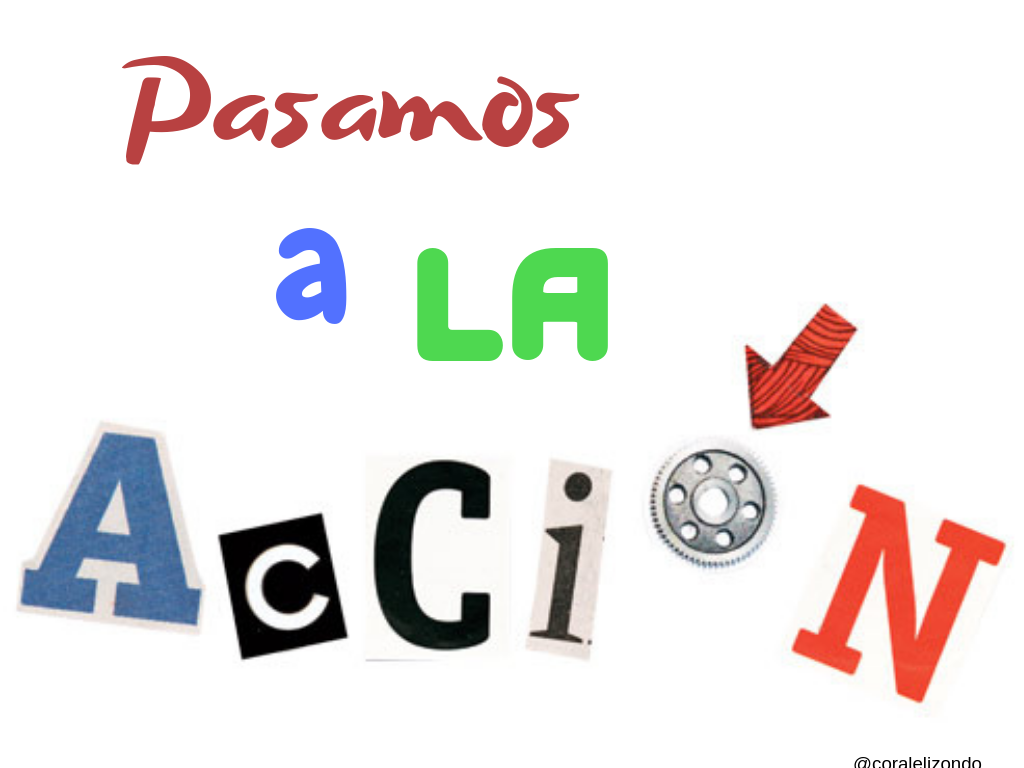 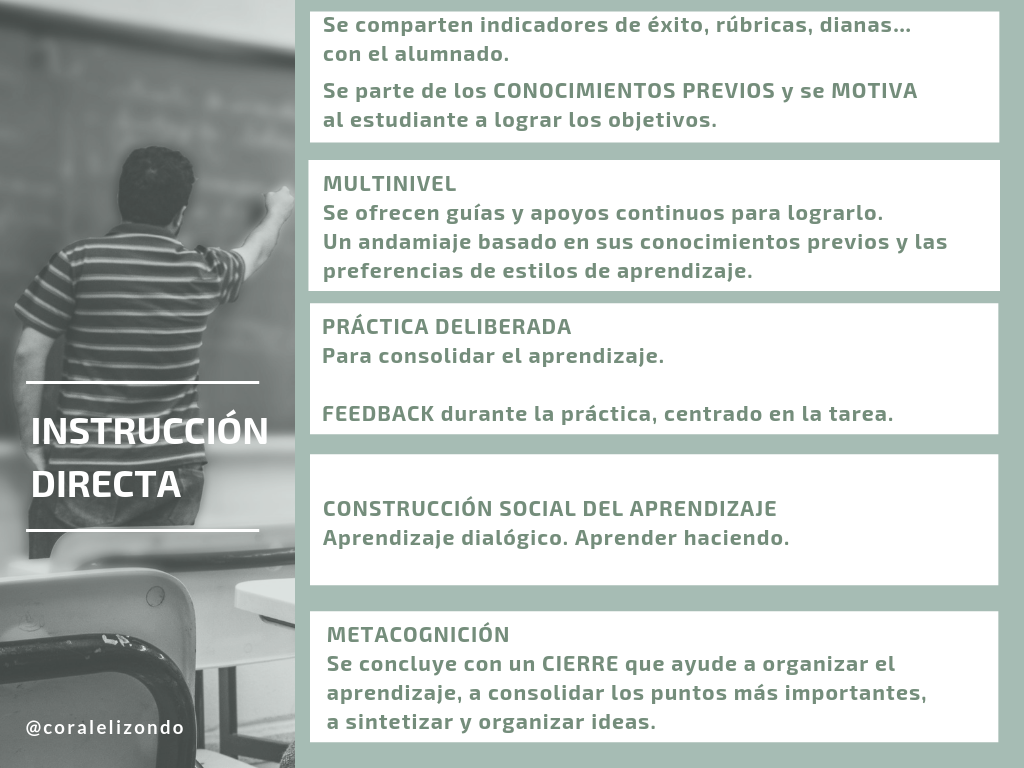 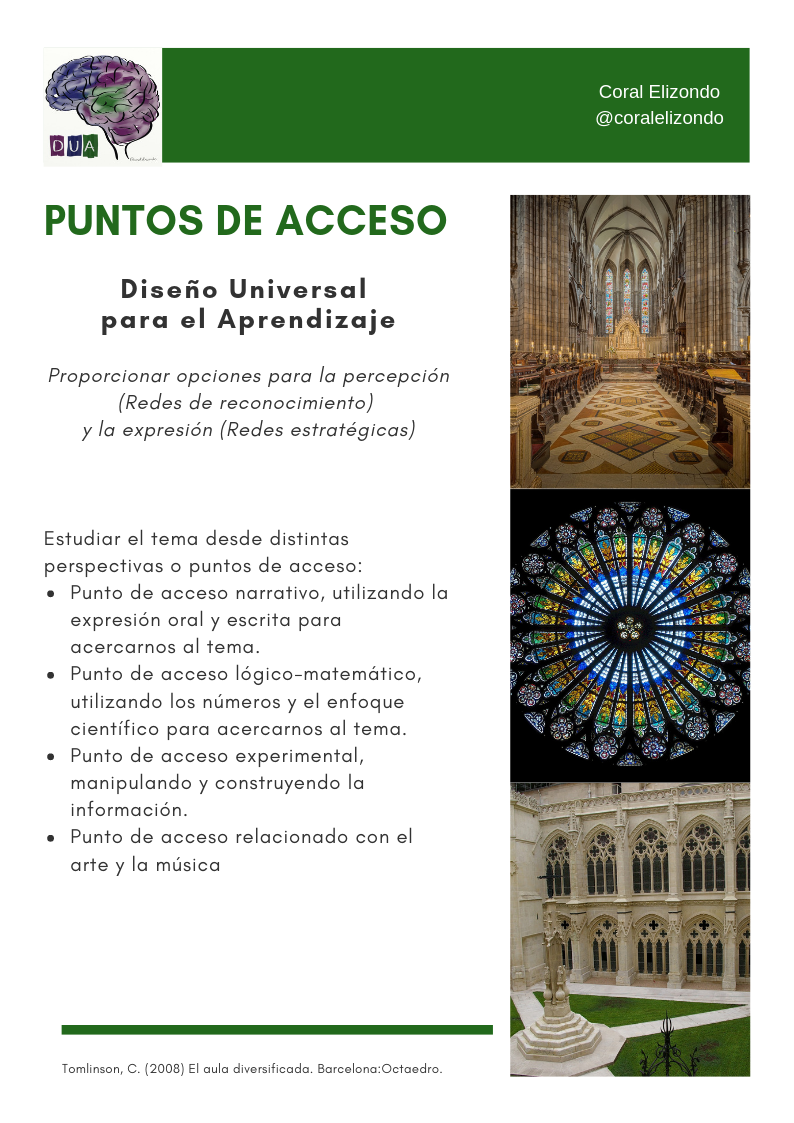 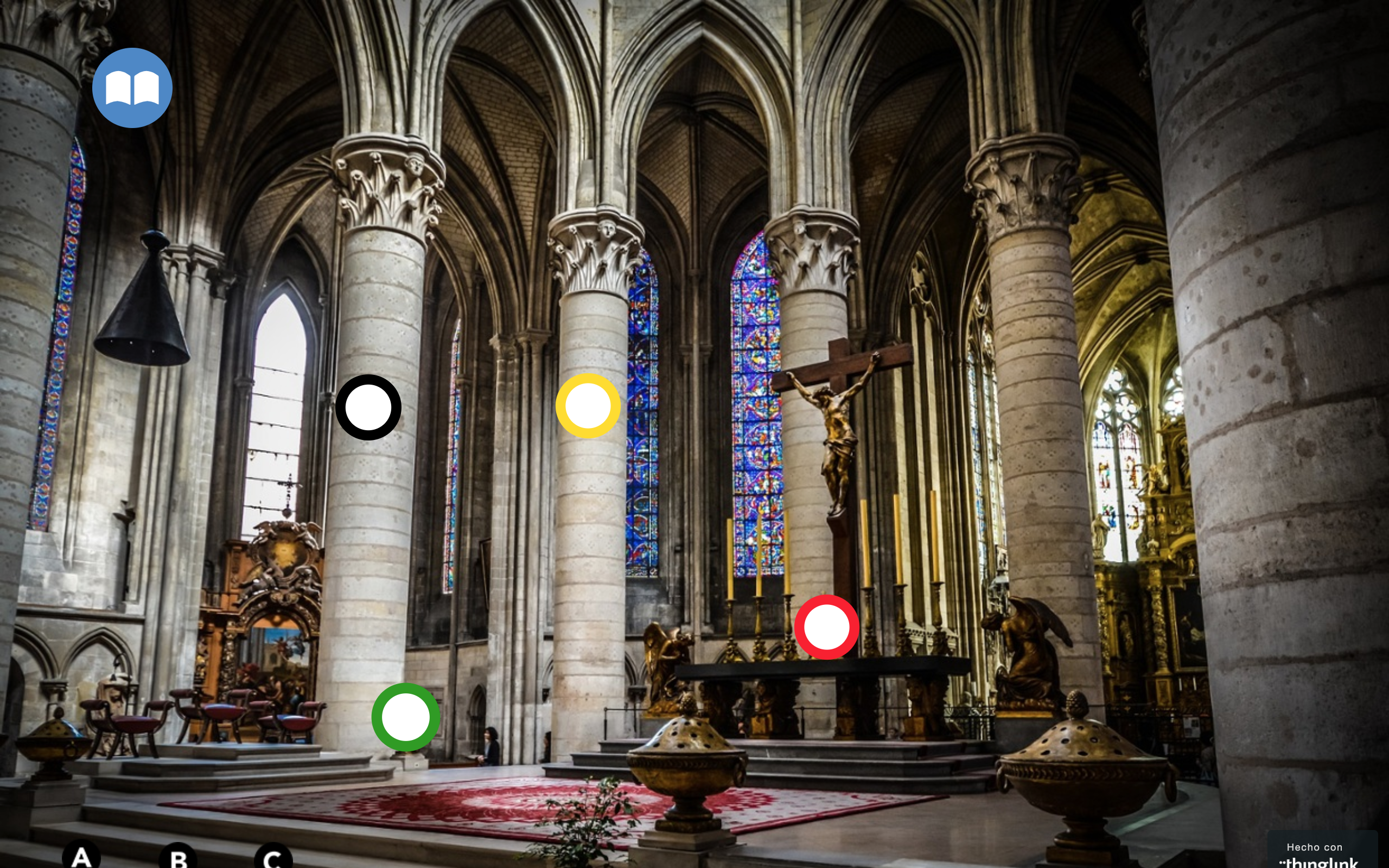 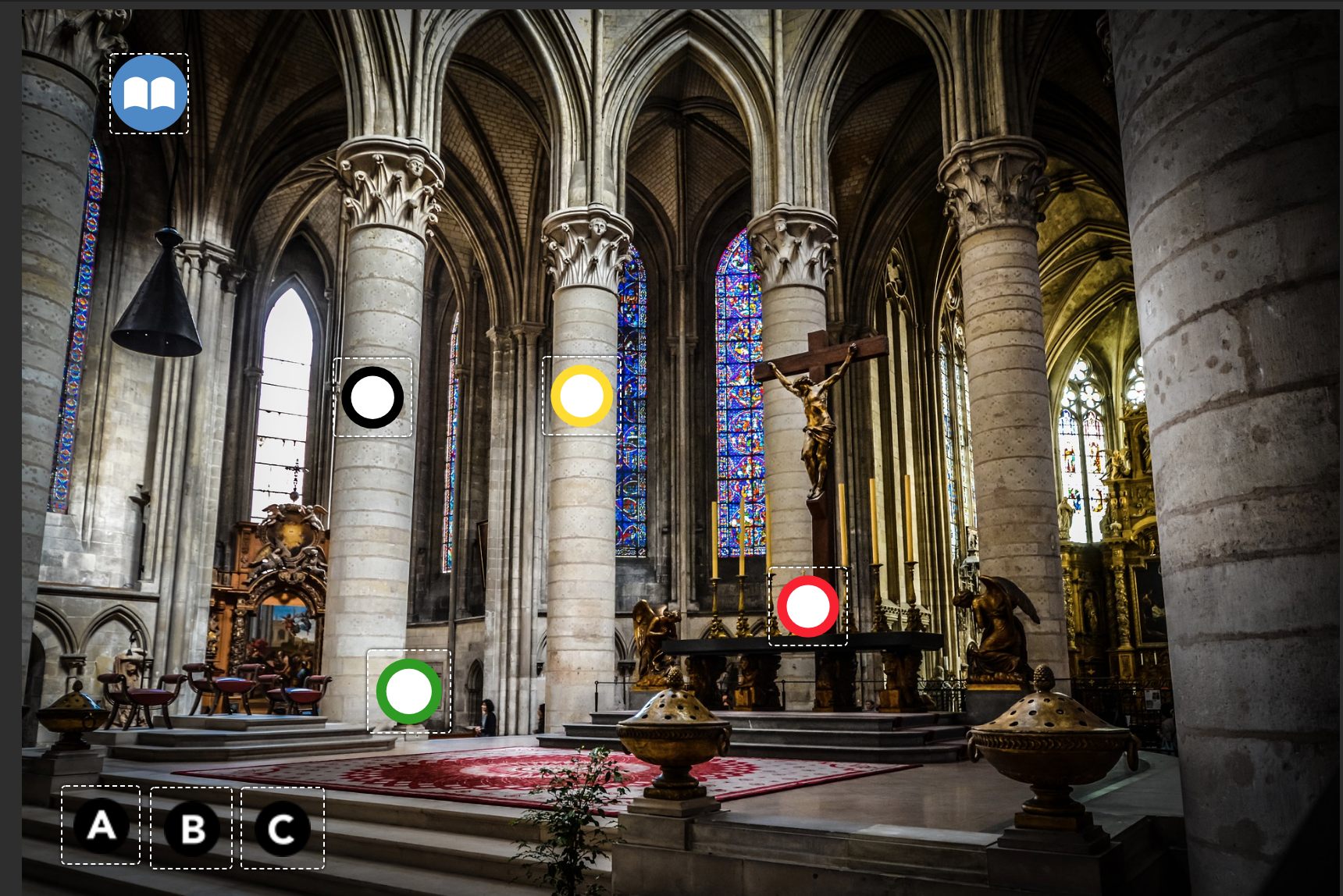 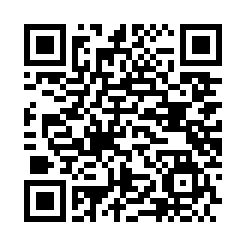 LAS CATEDRALES 
EN LA EDAD MEDIA
Red Afectiva
Red de reconocimiento
Red estratégica
https://www.thinglink.com/scene/1168856067296198657
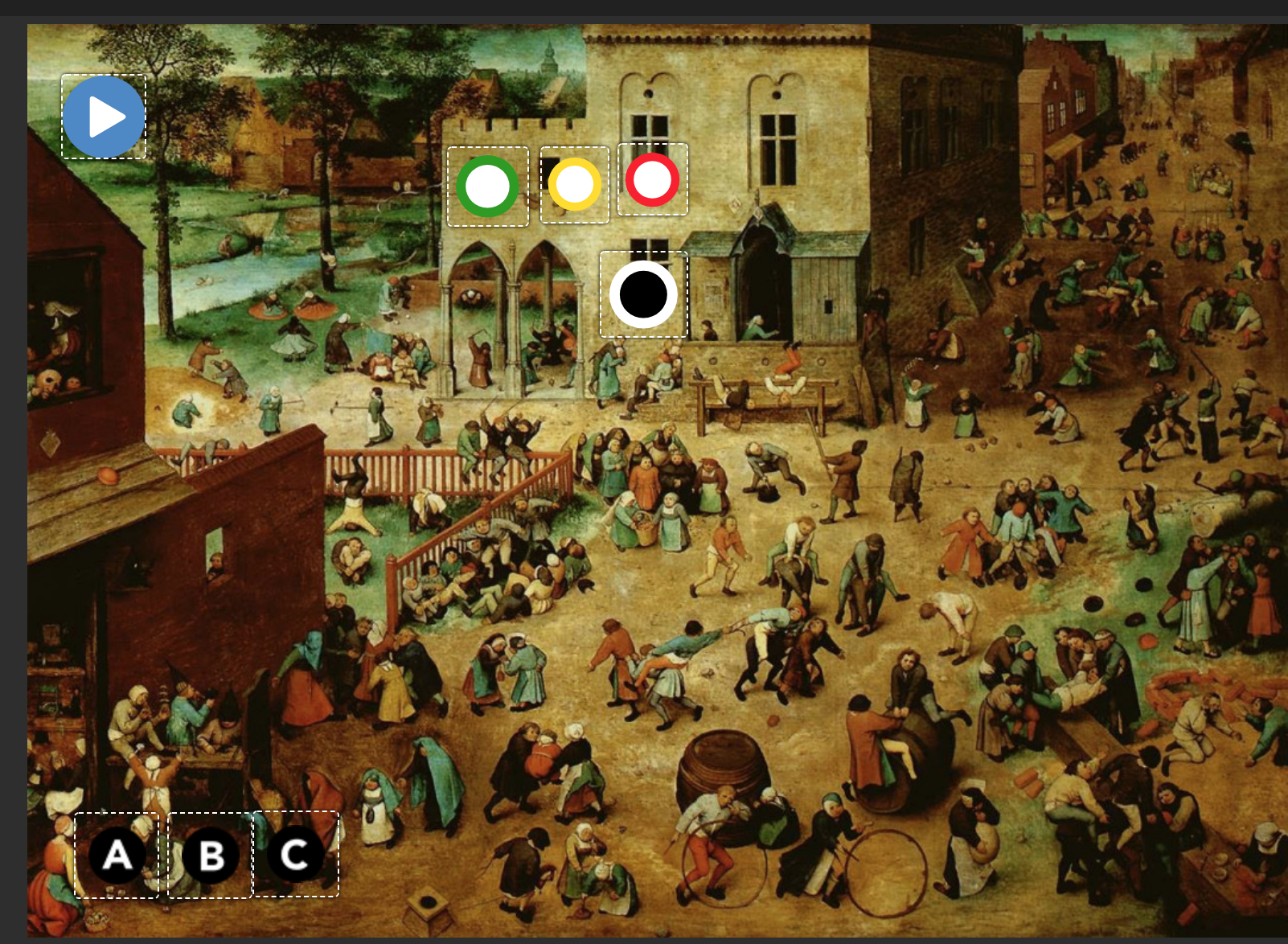 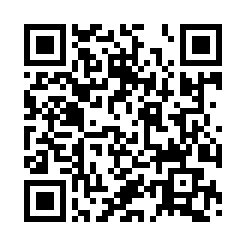 LOS JUEGOS EN LA EDAD MEDIA
Red Afectiva
Red de reconocimiento
Red estratégica
https://www.thinglink.com/scene/1168853811809222657
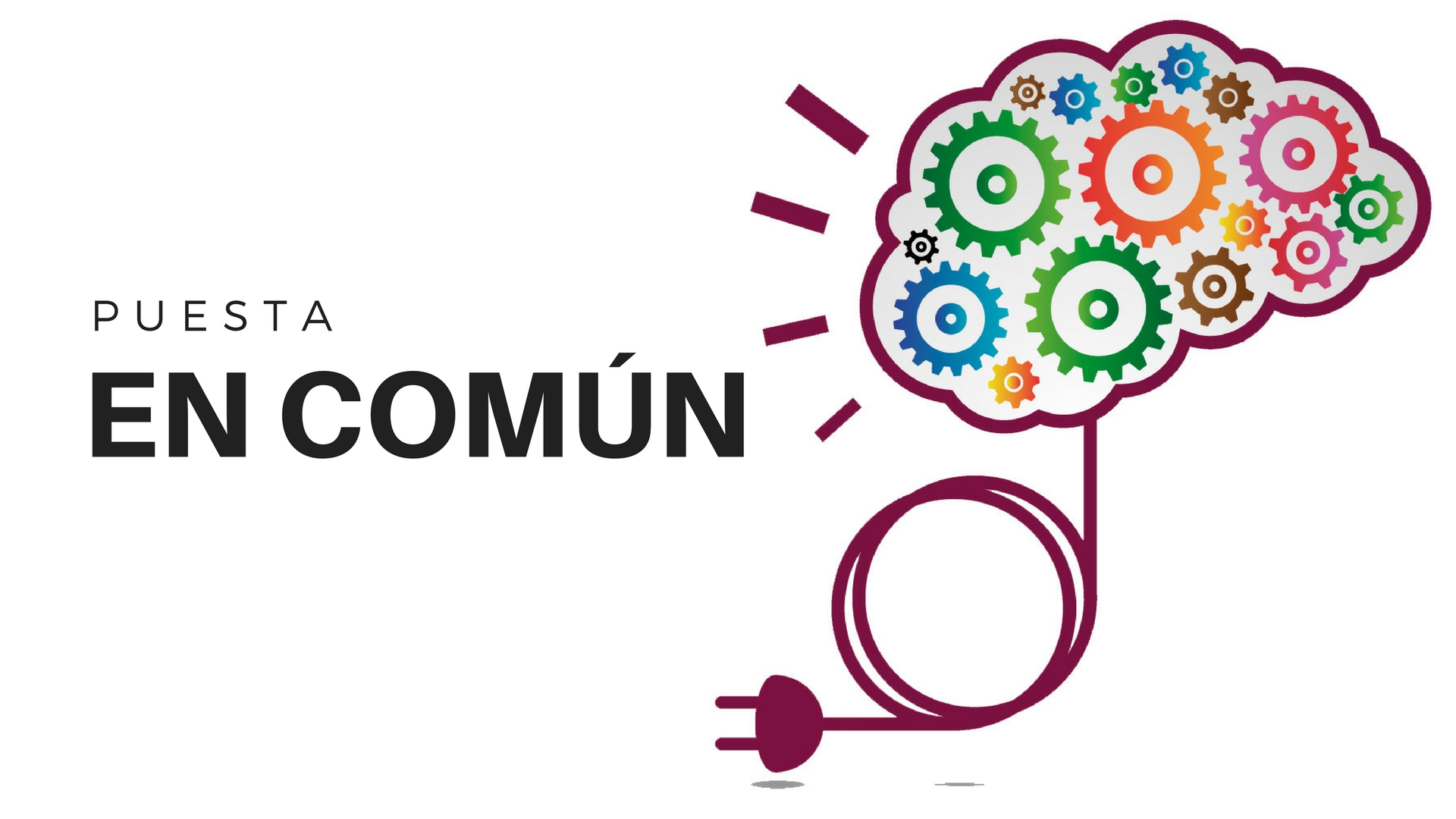 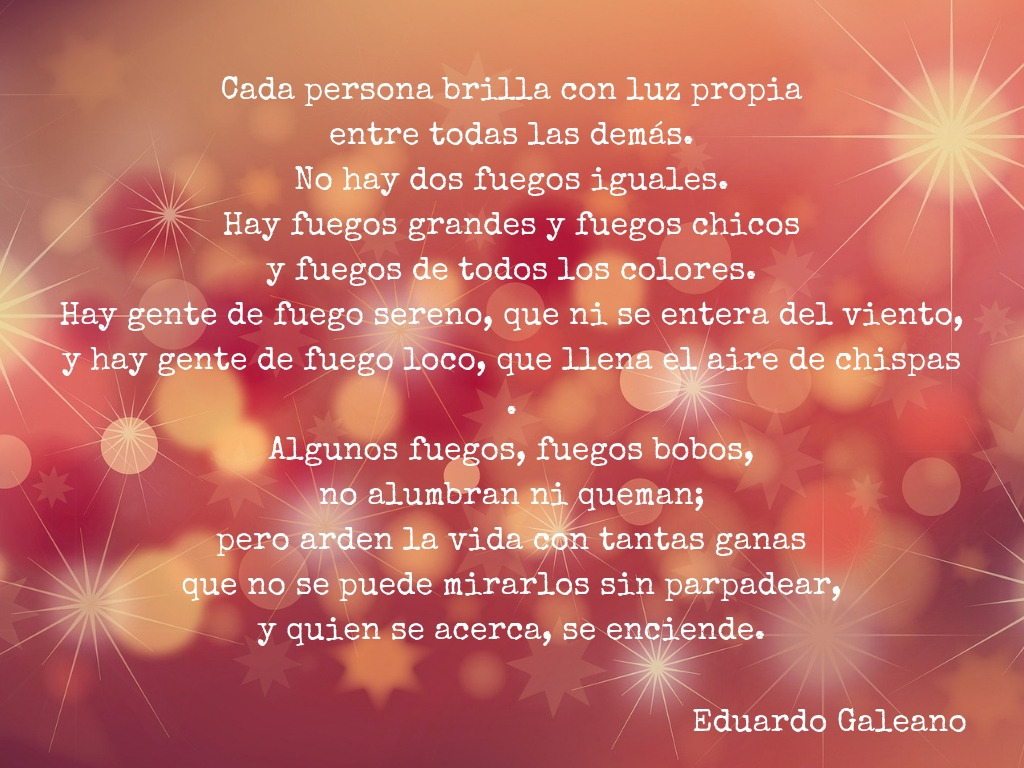 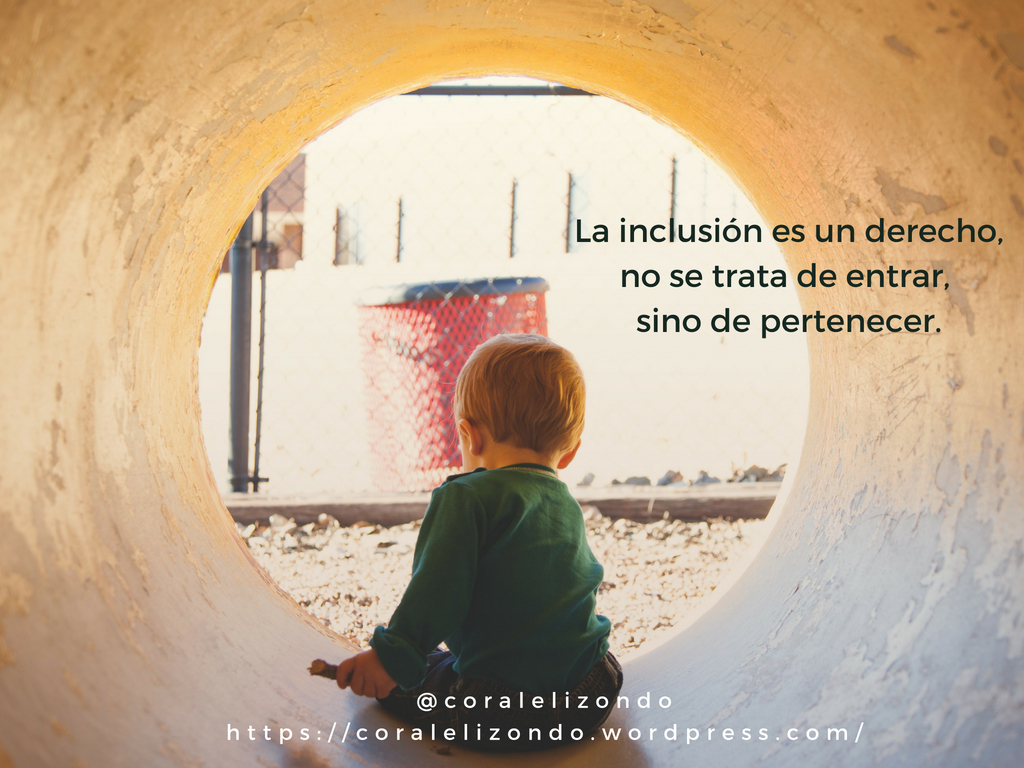 GRACIAS